Applying through UCAS
For courses starting in 2024
Updated: 18 March 2024
Using this slide deck
This deck has been designed so you can support those on the application journey. 
Information relates to the 2024 application cycle. 
You can copy and paste the screenshots included into your own materials and guides to support applicants. 
Please note changes to the design of the UCAS Hub and application can take place during a cycle, along with updates to help text and guidance. This is based on feedback and is to improve accessibility and navigation. Screenshots will change, and we will update this deck periodically. Please see date stamp on the title slide. 
Find more help and advice on filling in the undergraduate application on ucas.com.
Security marking: PUBLIC
|   2
Registering for an account.
Security marking: PUBLIC
|   3
Registering for an account
Head to ucas.com and select Sign in.
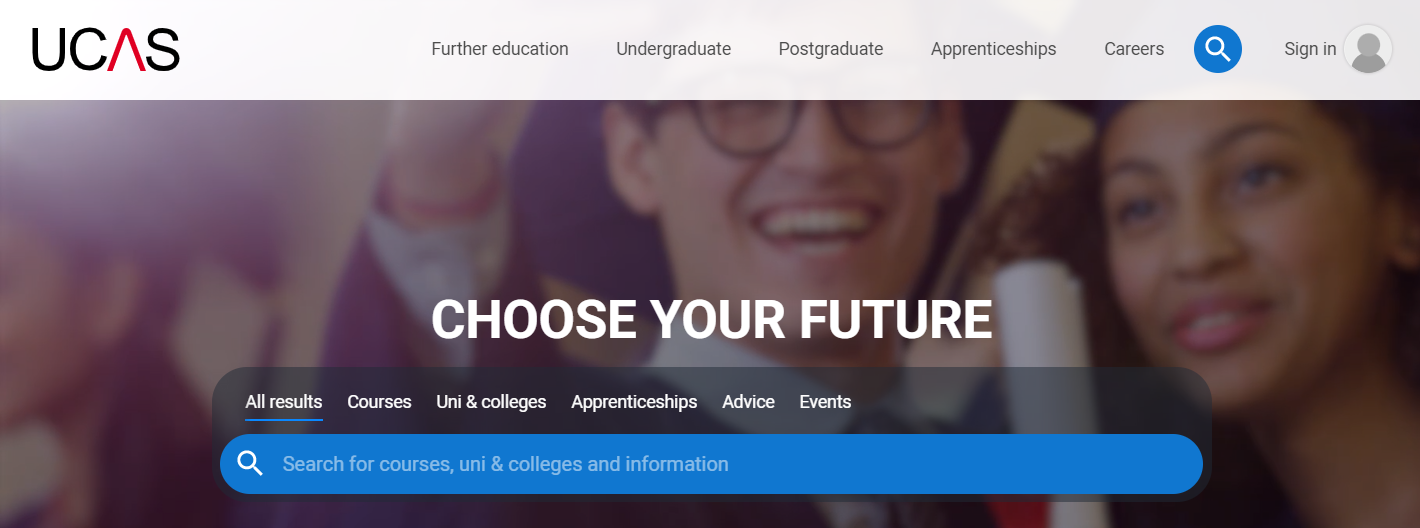 Security marking: PUBLIC
|  4
Registering for an account
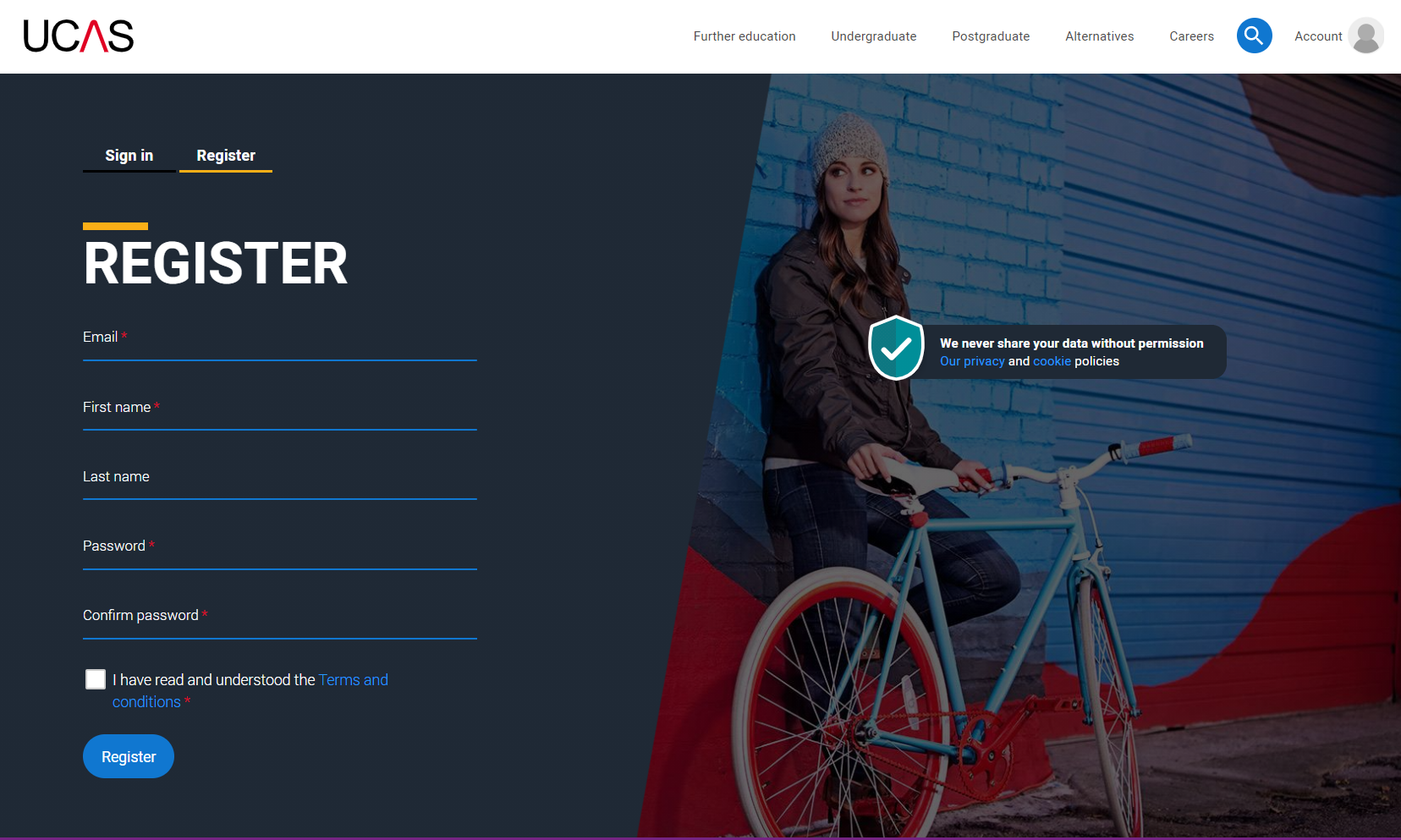 Complete the short form. Make sure the password is memorable.
We recommend you use a personal email address so you have access to updates at all times.
Security marking: PUBLIC
|   5
Registering for an account
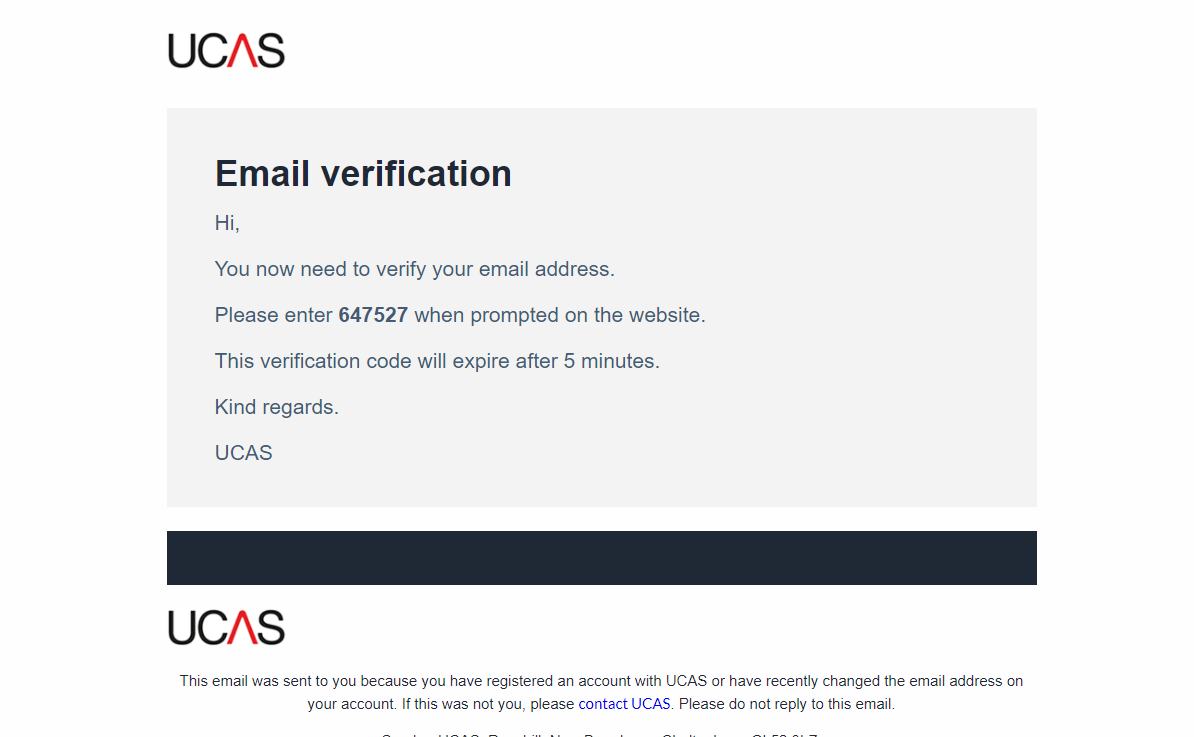 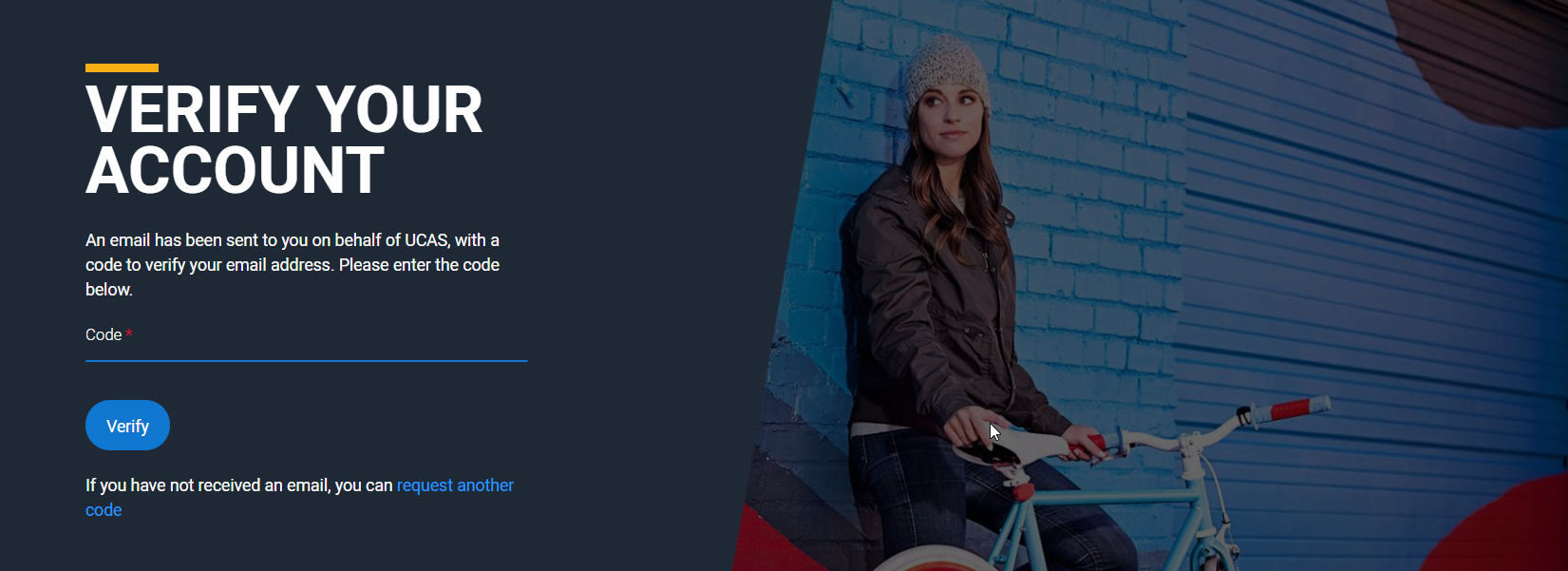 We’ll email you a code to verify your email address, so we know we’ve got the right details.
Security marking: PUBLIC
|   6
Registering for an account
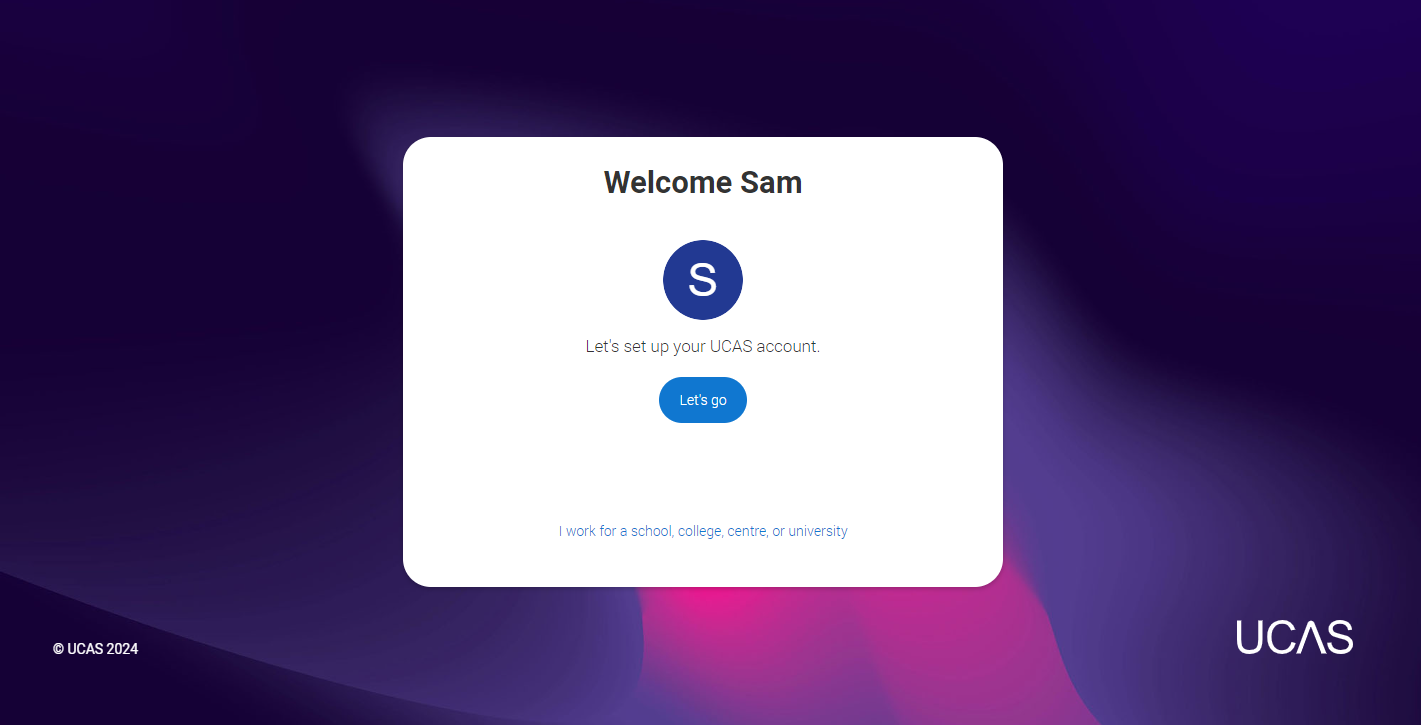 Once you’ve registered, you’re ready to get started. 

We’ll ask you a few questions like where you live so we can tailor the information you see.
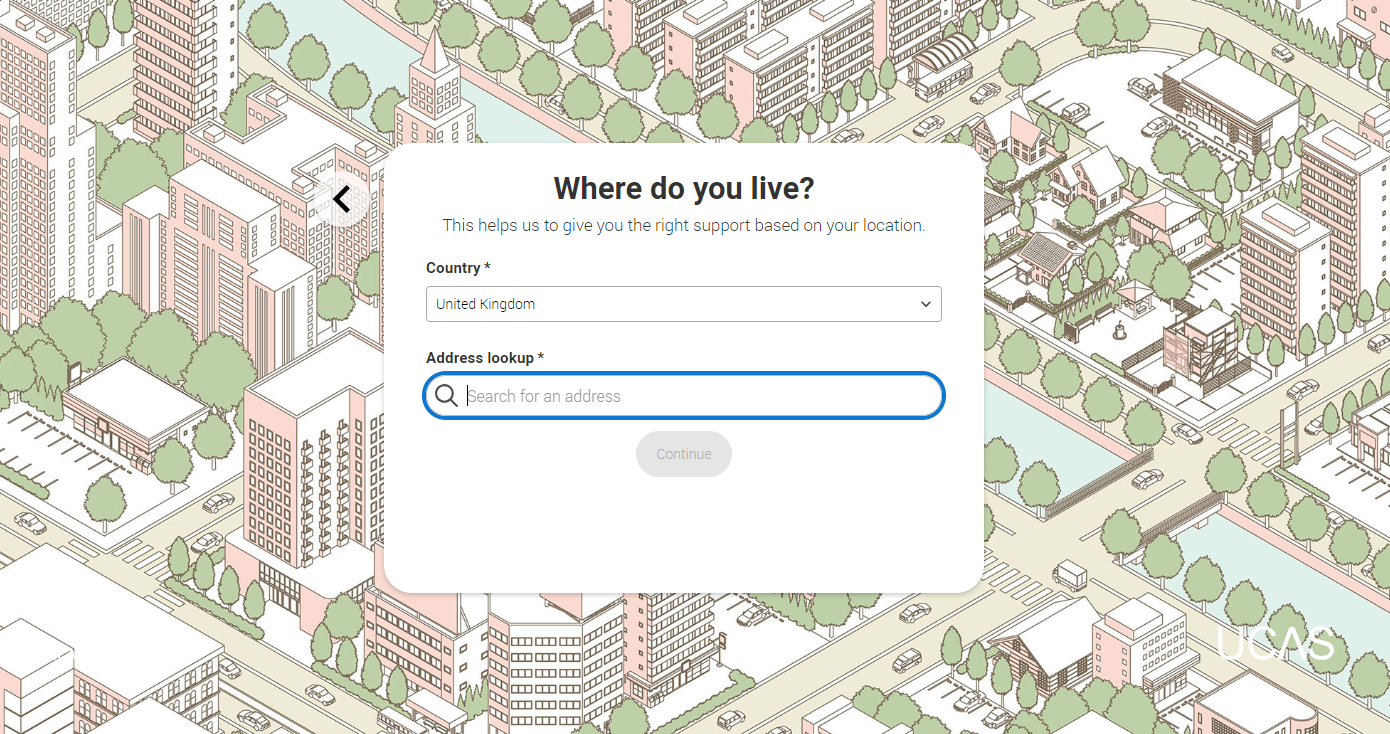 Security marking: PUBLIC
|   7
Registering for an account
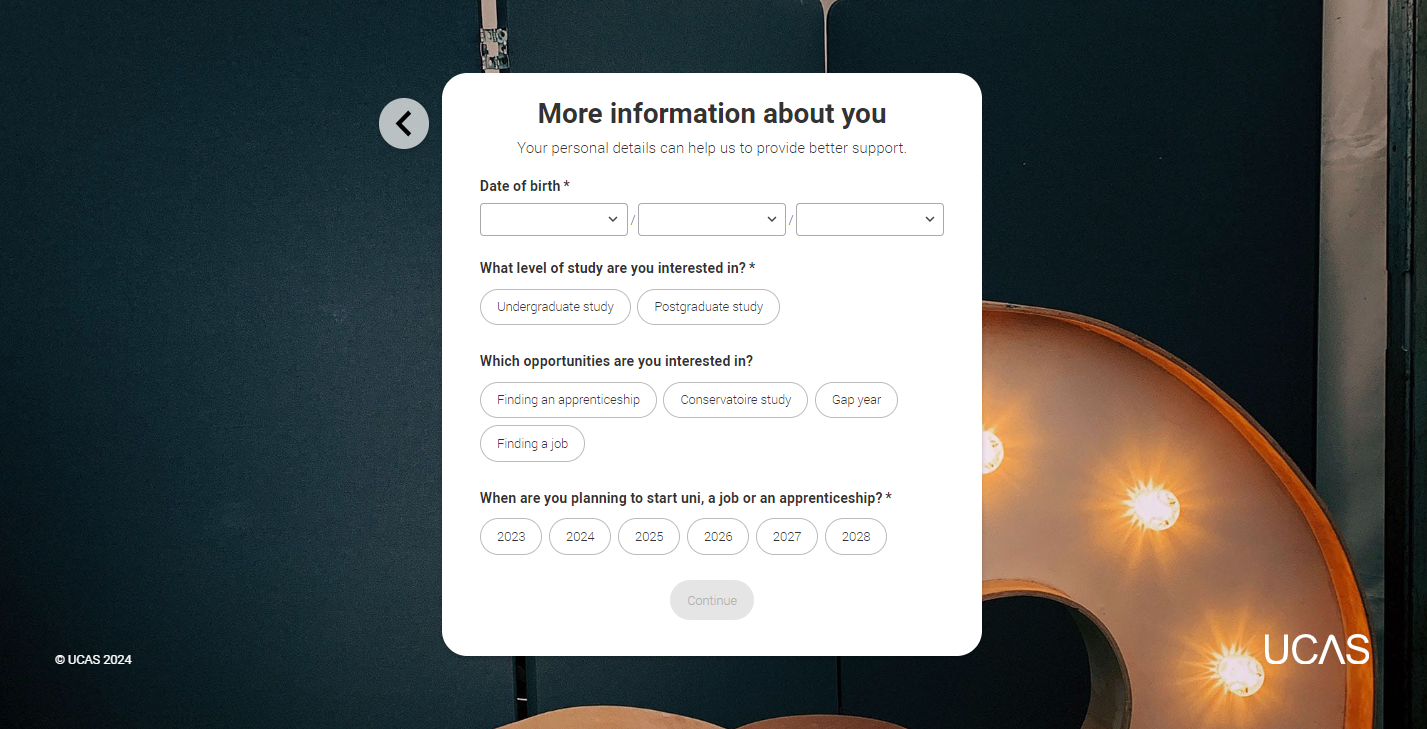 We’ll ask you a few questions about yourself; it's Undergraduate if you’re still at school/college. 

You can choose to get information on apprenticeships, conservatoires, finding a job or gap year’s too. .
Security marking: PUBLIC
|   8
Registering for an account
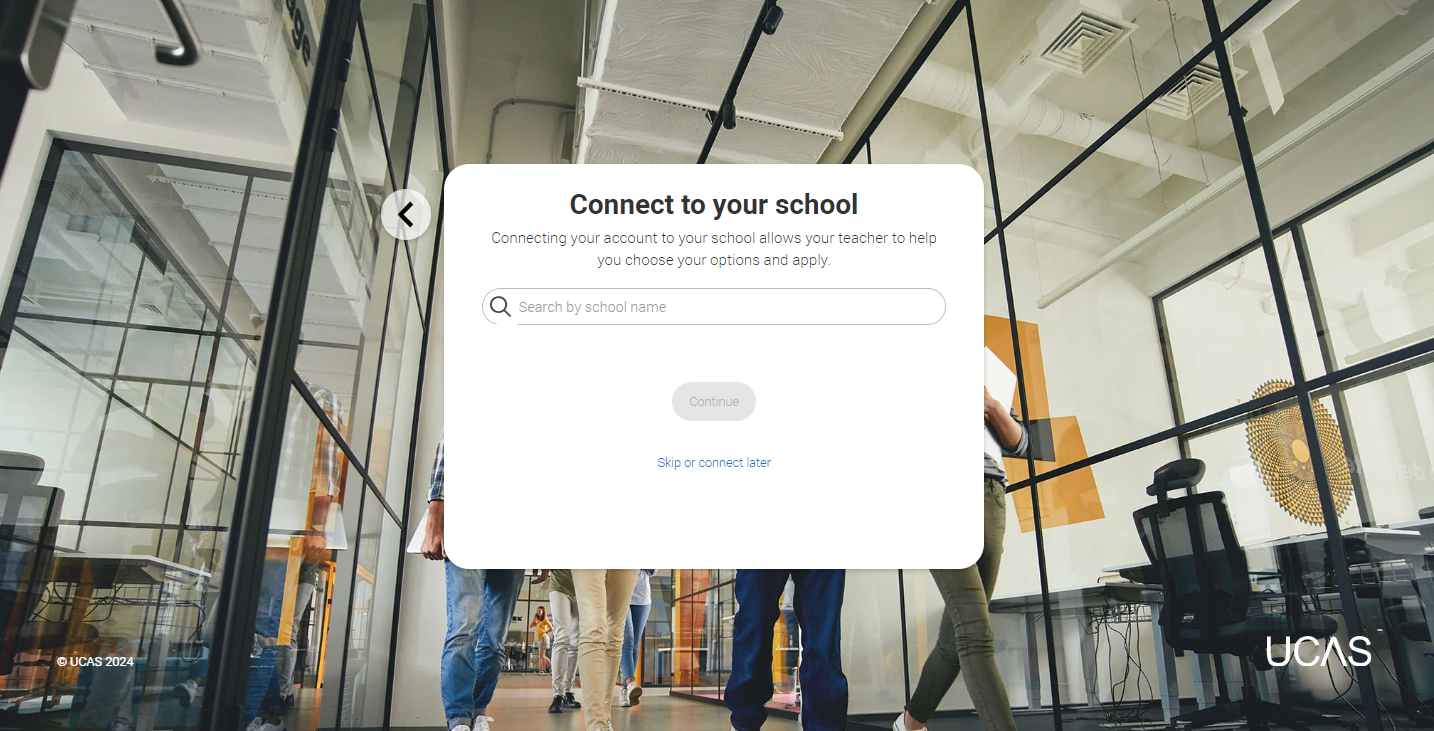 If you want to you can connect to your school or college. This is so UCAS can share your UCAS Hub activity with your school, college, or centre, so they can support you. 
You’ll also need to enter your school/college buzzword when you start your application so they can support you with applying.
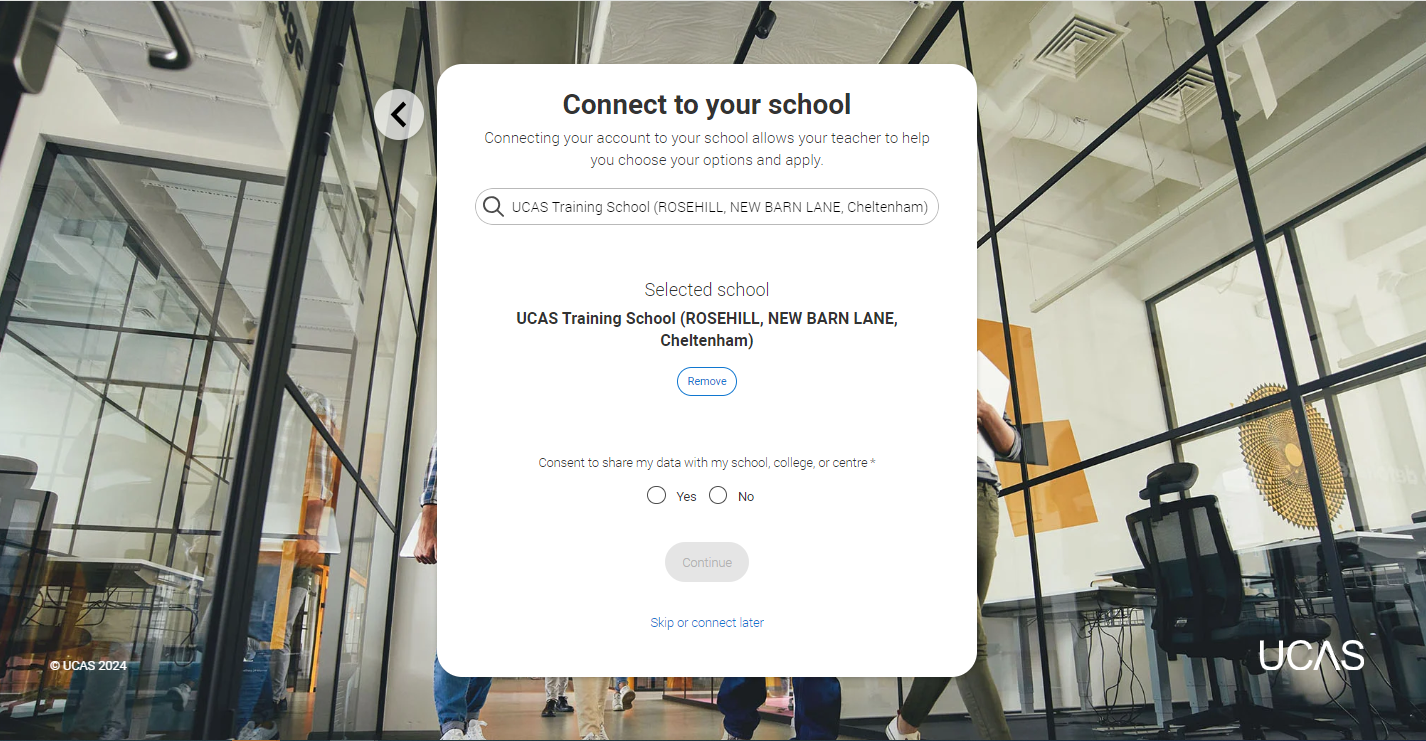 Security marking: PUBLIC/INTERNAL USE ONLY/CONFIDENTIAL
18 March 2024
|   9
Registering for an account
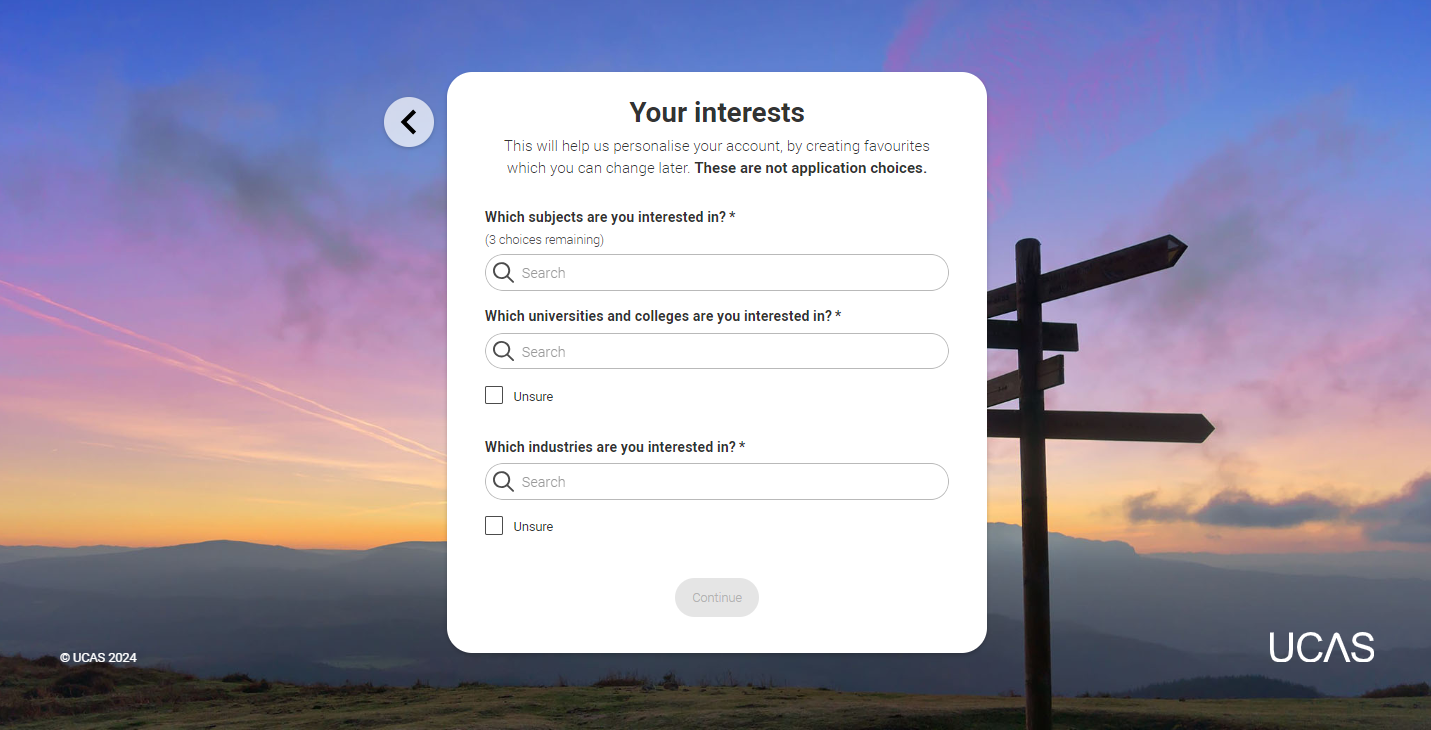 Choose if you want to get tailored information about uni, college and apprenticeship options.

Select the subjects, locations or industries that you are interested in – you can change these at any point in your preferences.
Security marking: PUBLIC
|   10
Registering for an account
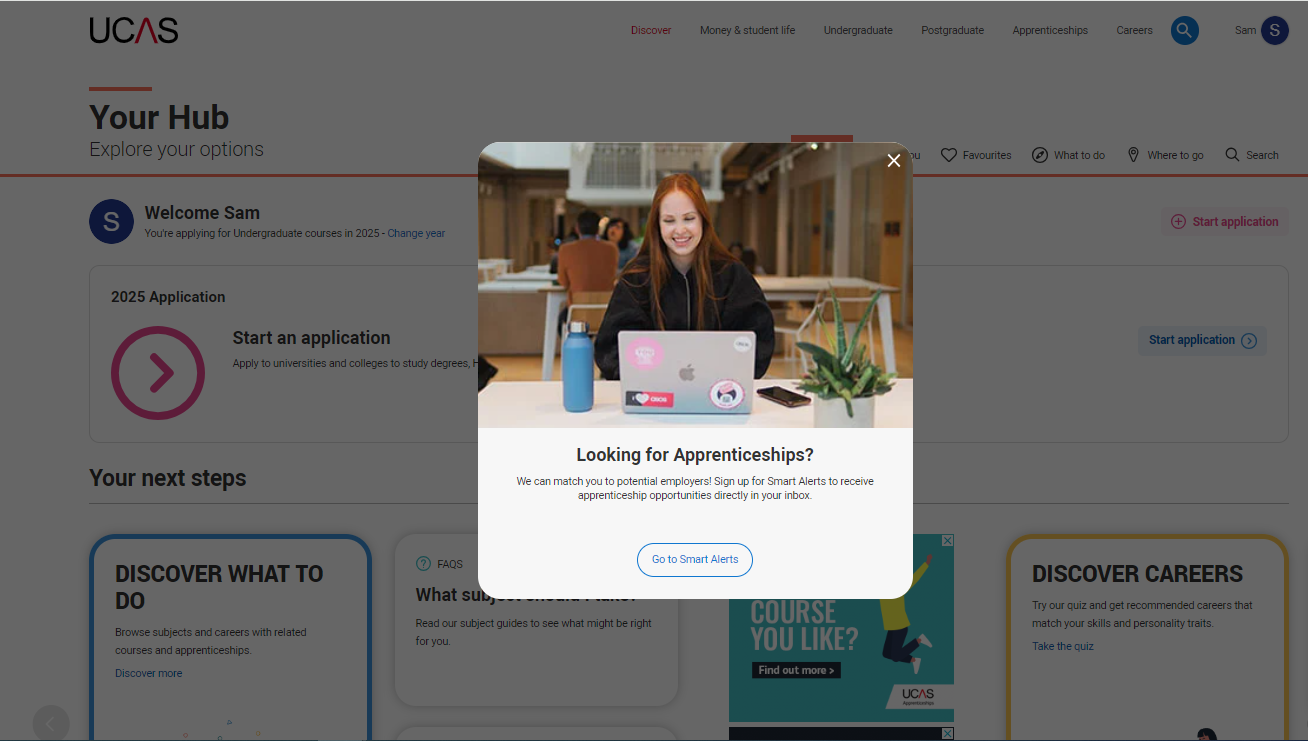 If you’re interested in apprenticeship opportunities, we can match you to potential employers if you sign up to smart alerts. 

You’ll get these directly to your inbox. It’s totally optional
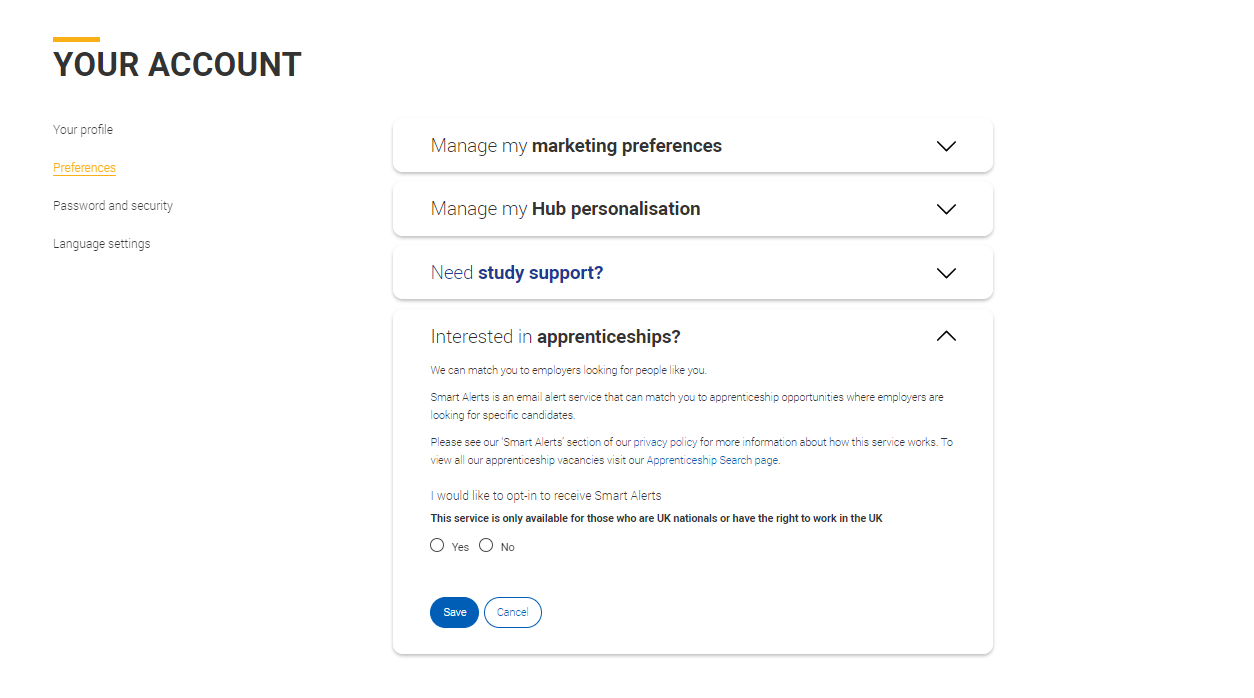 Security marking: PUBLIC
18 March 2024
|   11
Registering for an account
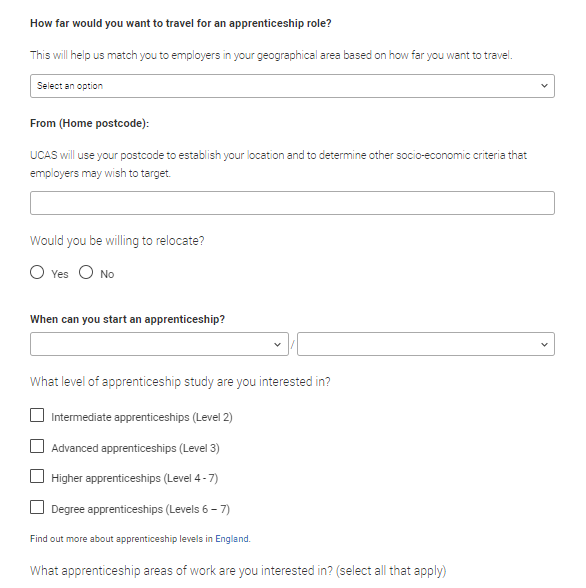 If you want to then there are a few more questions to answer to make sure the information you are sent is useful. 

You can manage this at any time in your ‘Preferences’.
Security marking: PUBLIC
18 March 2024
|   12
Your email
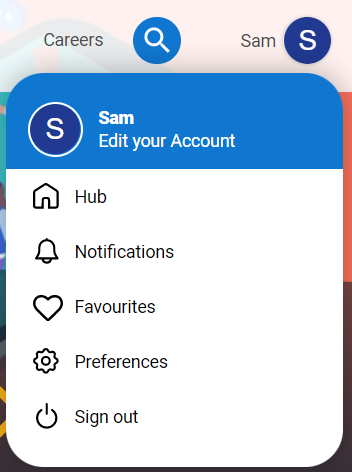 It’s important your contact details are kept up to date throughout your application.
 
We recommend using a personal email address as your primary email, rather than a school/college one, so that you have access to it throughout your application journey. 

To update your email address, go to ‘Preferences’ and ‘Edit your account’ from drop-down, where you can change your email.
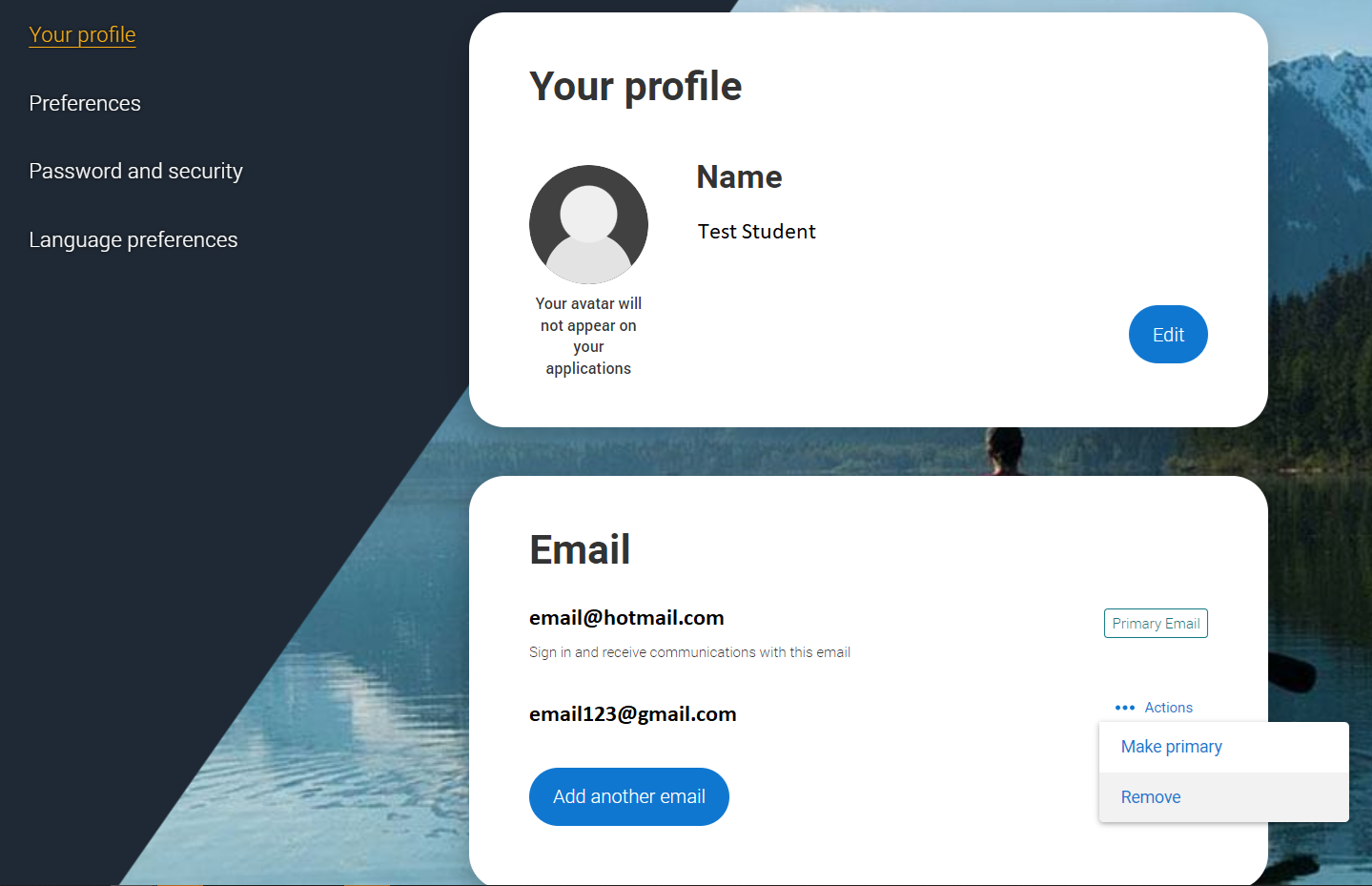 Security marking: PUBLIC
18 March 2024
|   13
Welsh language preferences
If you would prefer to view your application, along with the help text and receive communications from us in Welsh, you can update your language preferences.
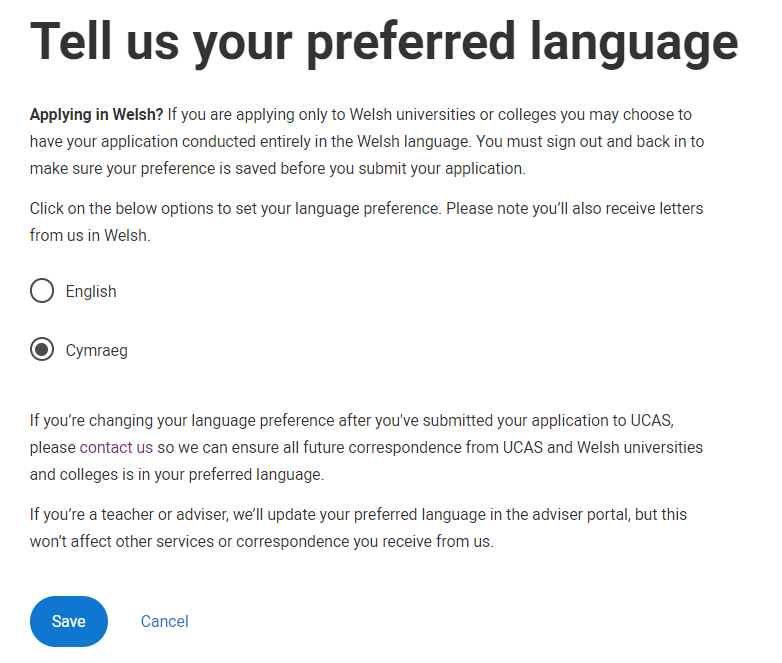 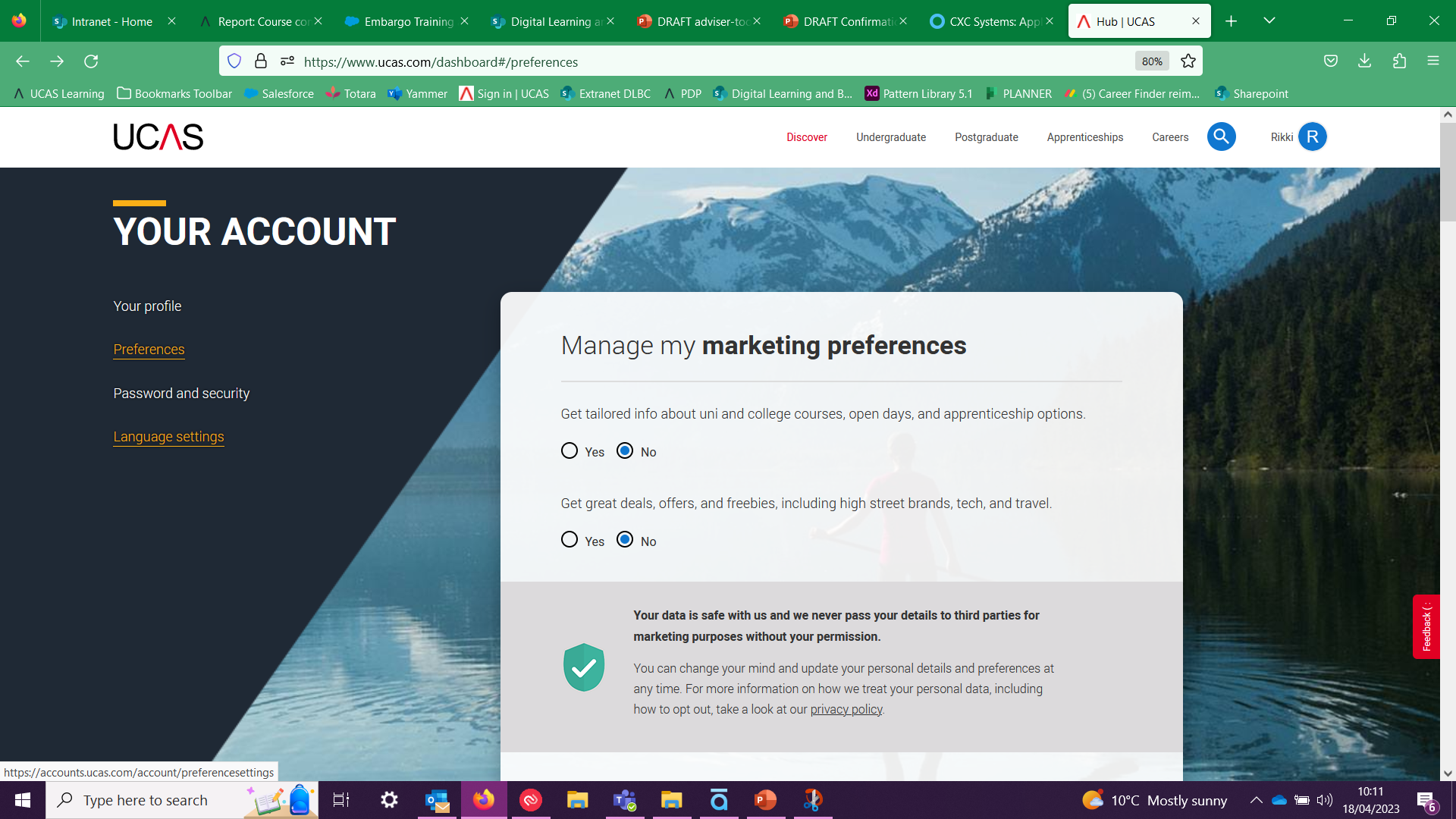 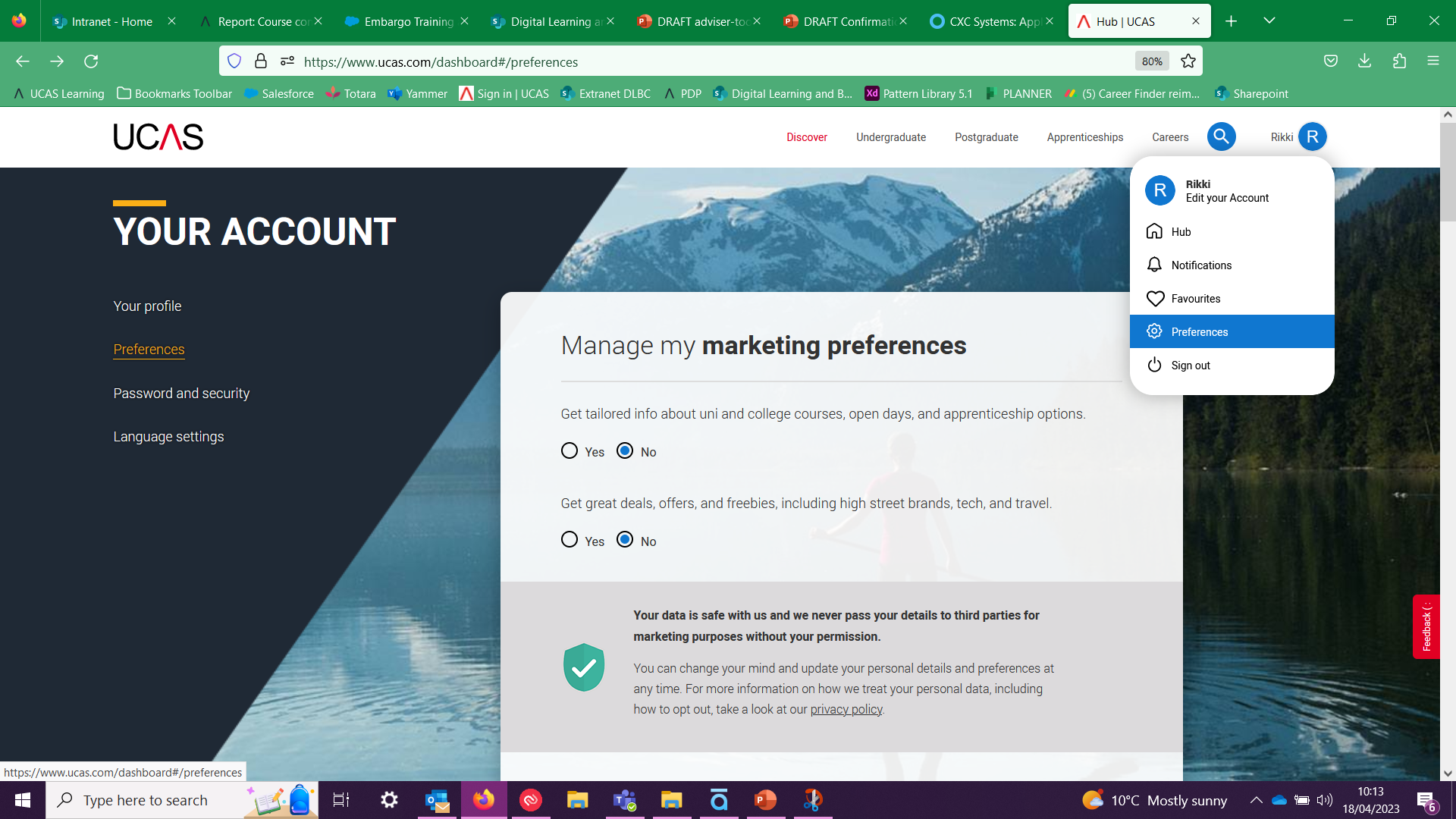 Security marking: PUBLIC
18 March 2024
|   14
Starting your application.
Starting your application
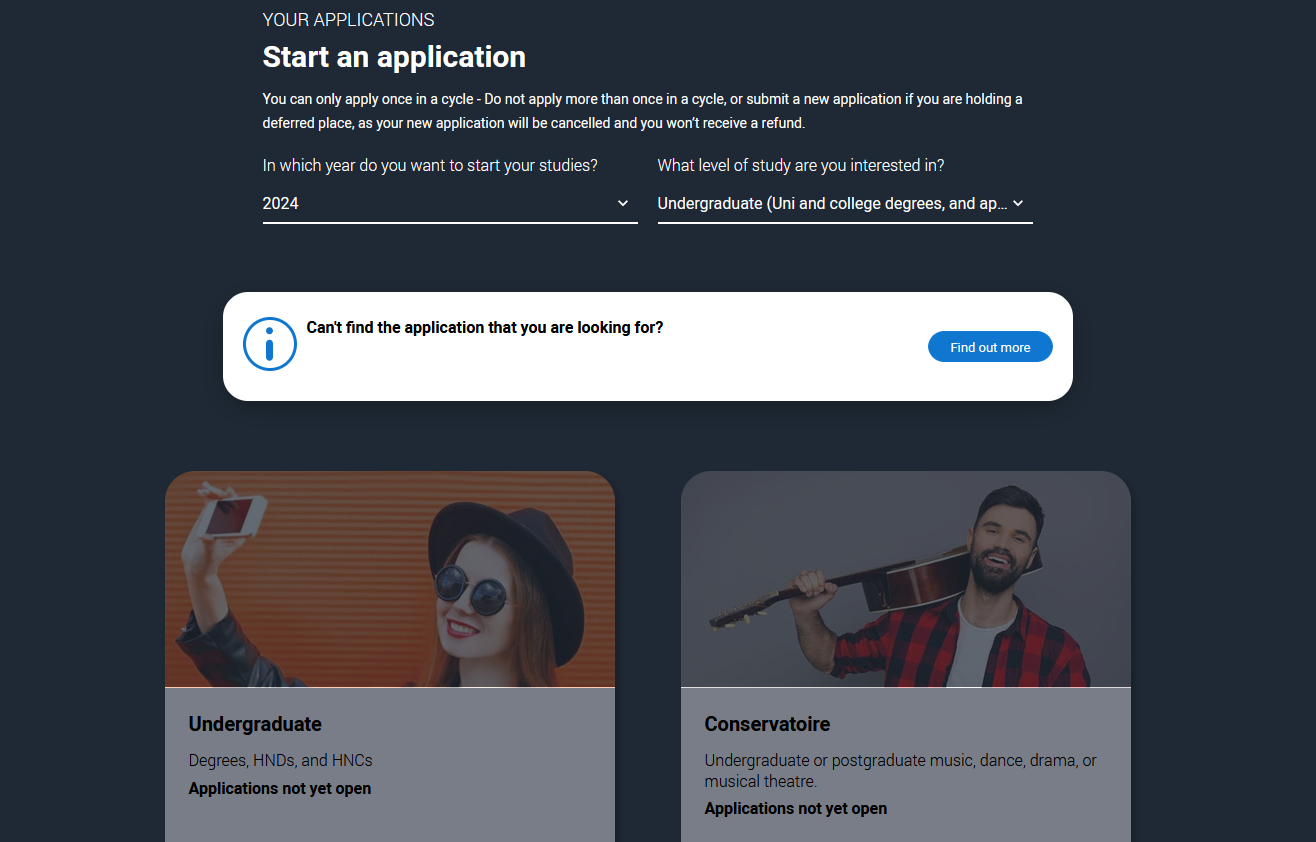 Choose the year you want to start your studies, level of study (it's Undergraduate if you are still at school/college) and type of application you wish to make. 

Make sure you choose 2024 if you want to start next year, including if you want to defer entry.
Security marking: PUBLIC
|   16
Starting your application
To start your UCAS application click on 2024 applications to get started.
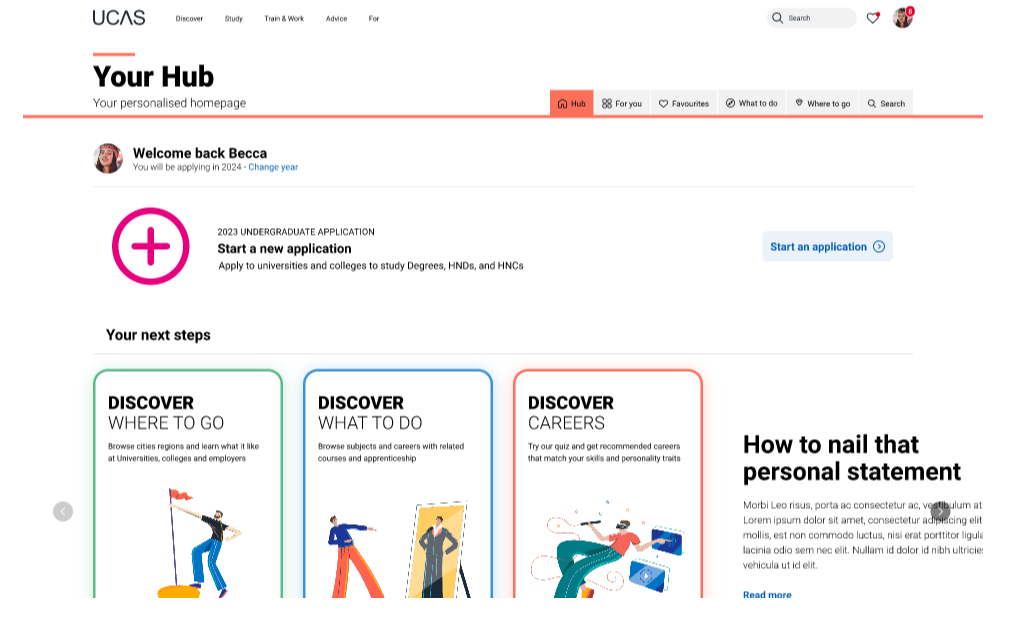 Security marking: PUBLIC
|   17
Linking to your school, college or centre
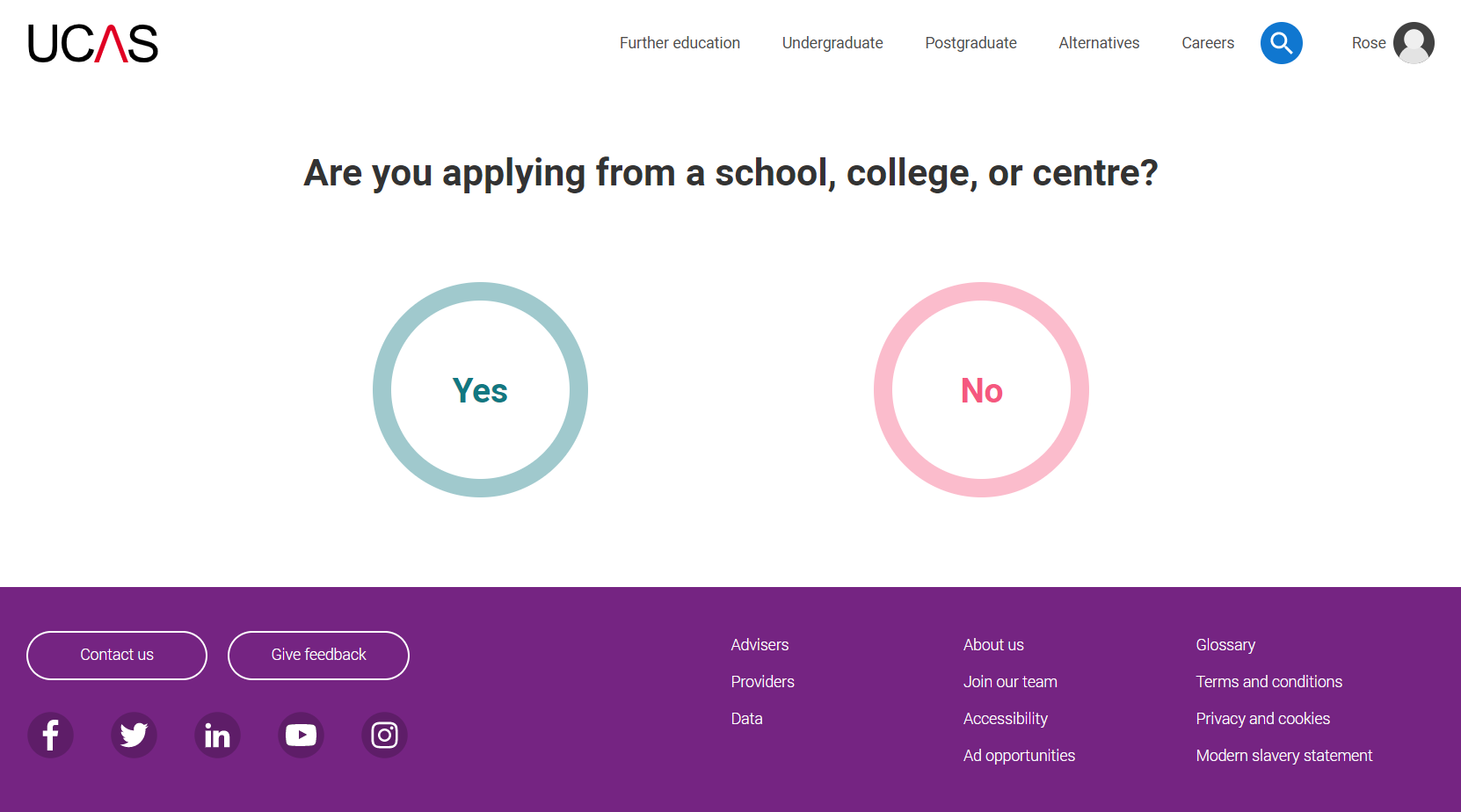 If you're applying with the help of your school, college or centre then select ‘Yes’.

You will then need to enter the Buzzword.

The Buzzword is given to you by your school, college or centre.
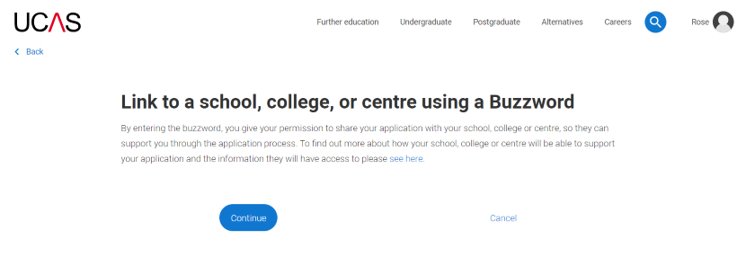 Security marking: PUBLIC
|   18
Linking to your school, college or centre
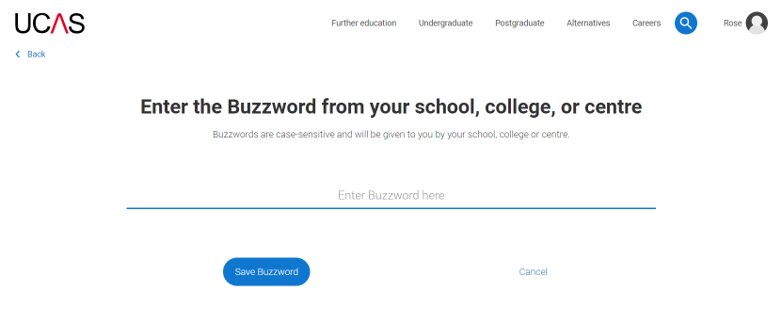 Enter the buzzword, and confirm the details are correct. 

This will link your application to your school or college, so they can track your progress and provide support, including adding your reference.
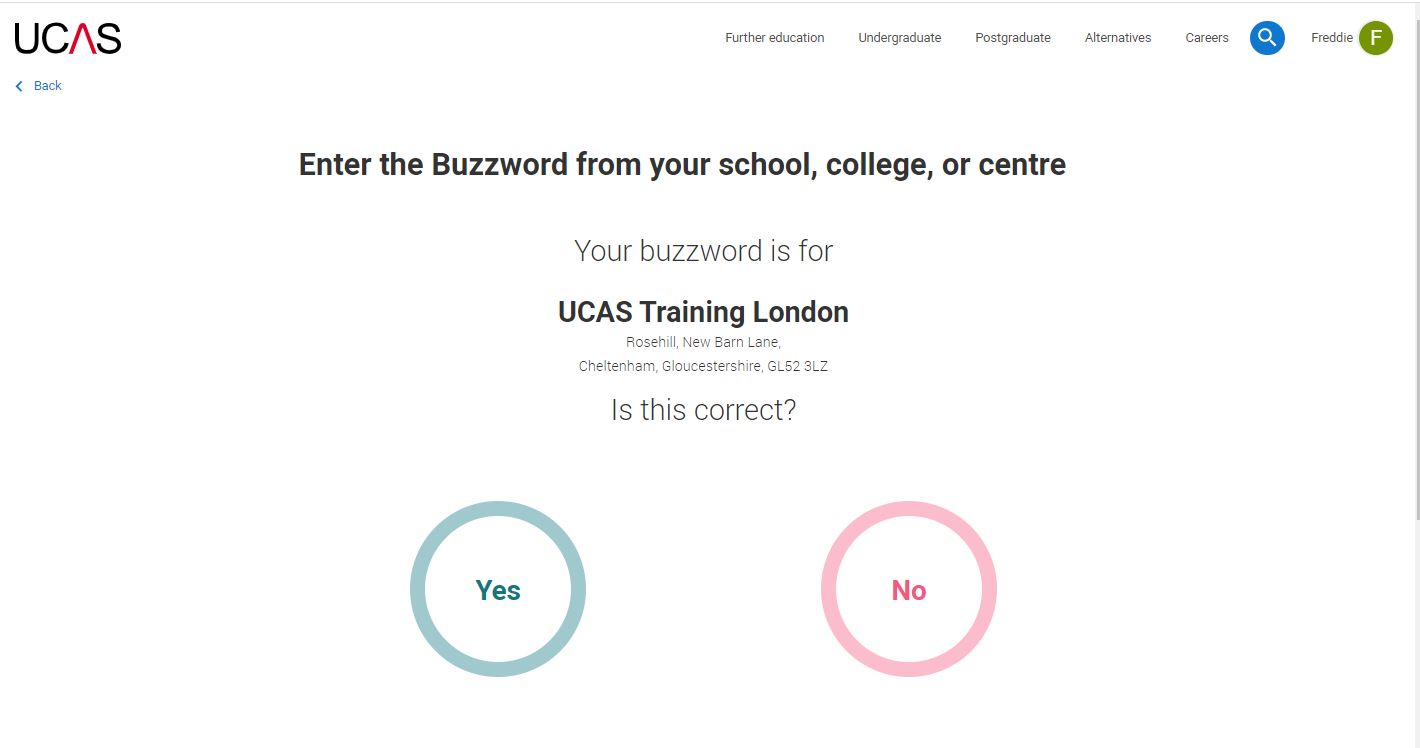 Security marking: PUBLIC
|   19
Linking to your school, college or centre
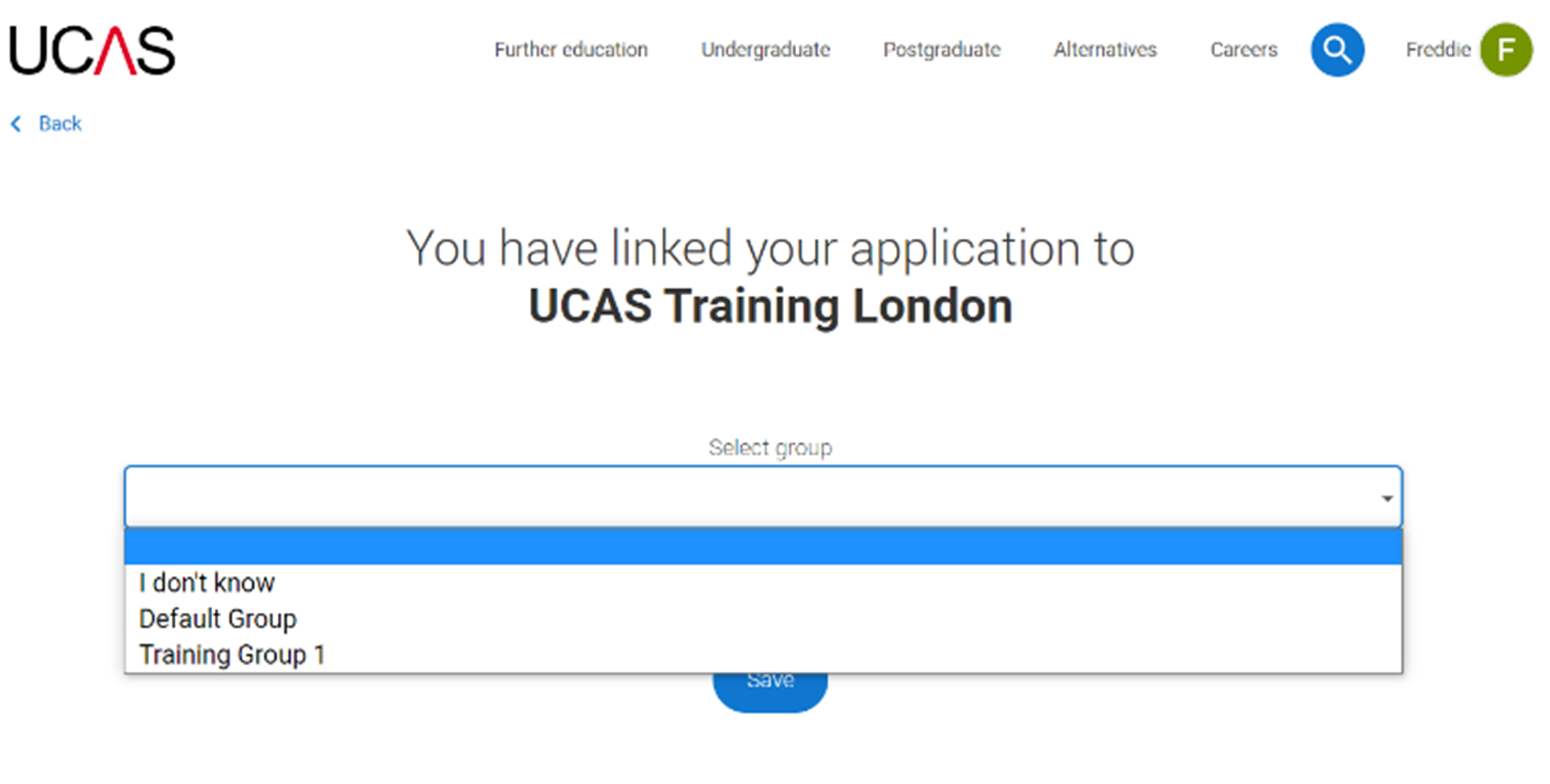 Once your application has been linked, you can then select a group (if this has been set up by your school or college) for your application.
Security marking: PUBLIC
|   20
Application overview.
Security marking: PUBLIC
|   21
Application overview
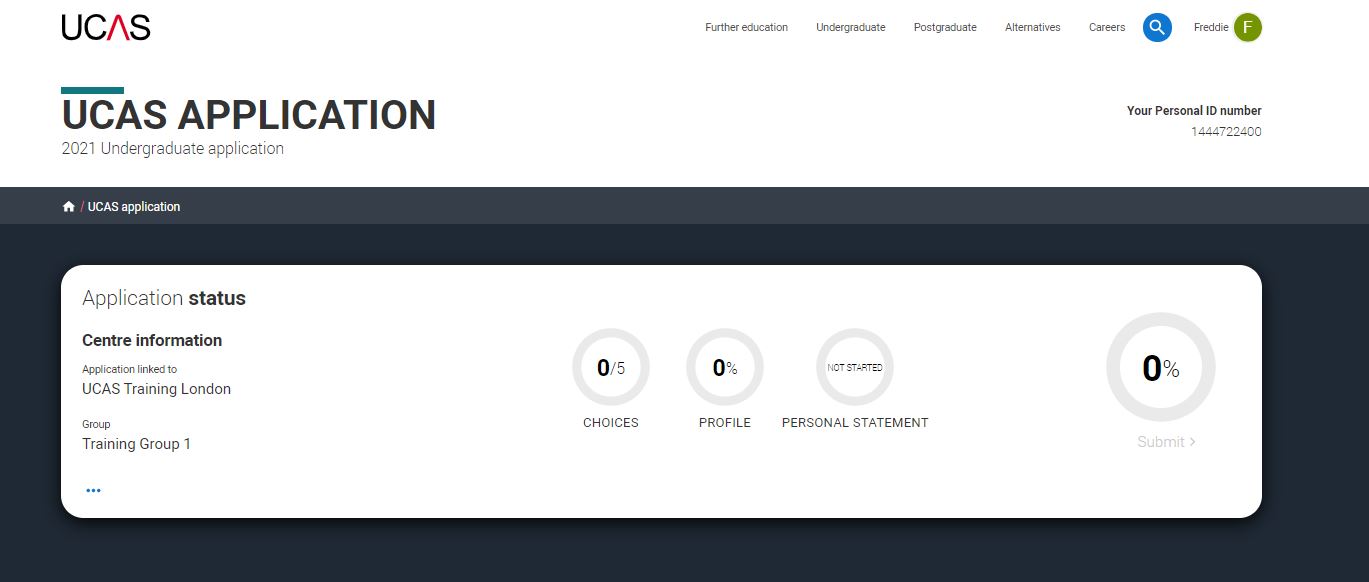 Your ‘Application status’ helps you keep track of your progress.

As you add information to each tile, the percentage complete updates each time you mark a section as complete. 

You don’t need to complete the application straight away, you can log in and out at any time until you're finished.
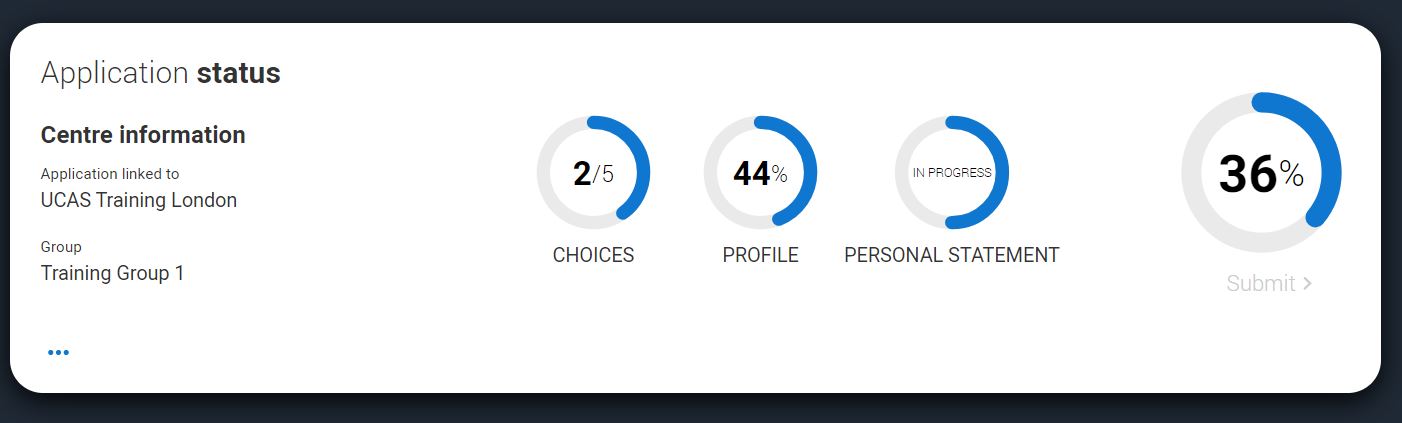 Security marking: PUBLIC
|   22
Application overview
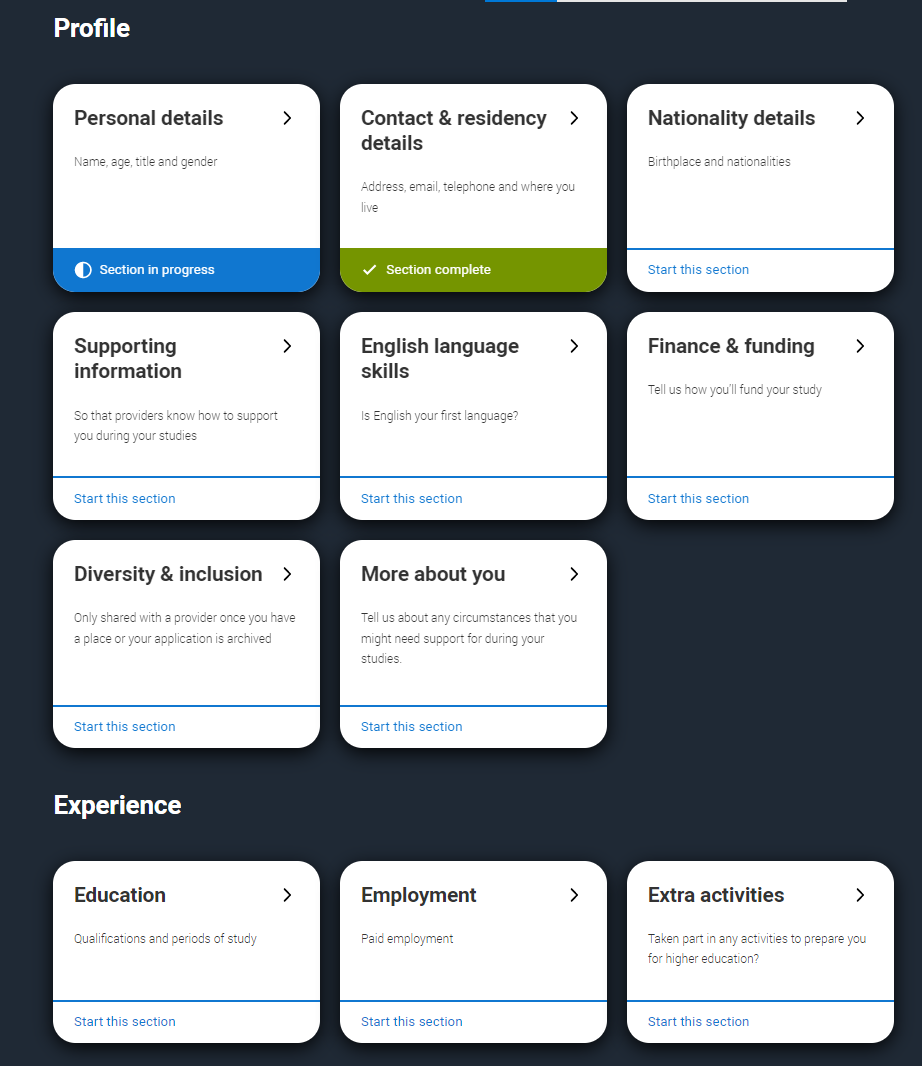 The application form is responsive to make it easier to complete. 

Once you’ve completed ‘Contact & residency details’ if your permanent residence is in the UK, you’ll also see the ‘Diversity and inclusion’ and ‘Extra activities’ sections to complete. 

All sections must be marked as ‘Complete’ to send to your school or college that you may be linked to for review. You must complete all mandatory questions to mark a section as complete (they have a *).
Security marking: PUBLIC
|   23
Application overview
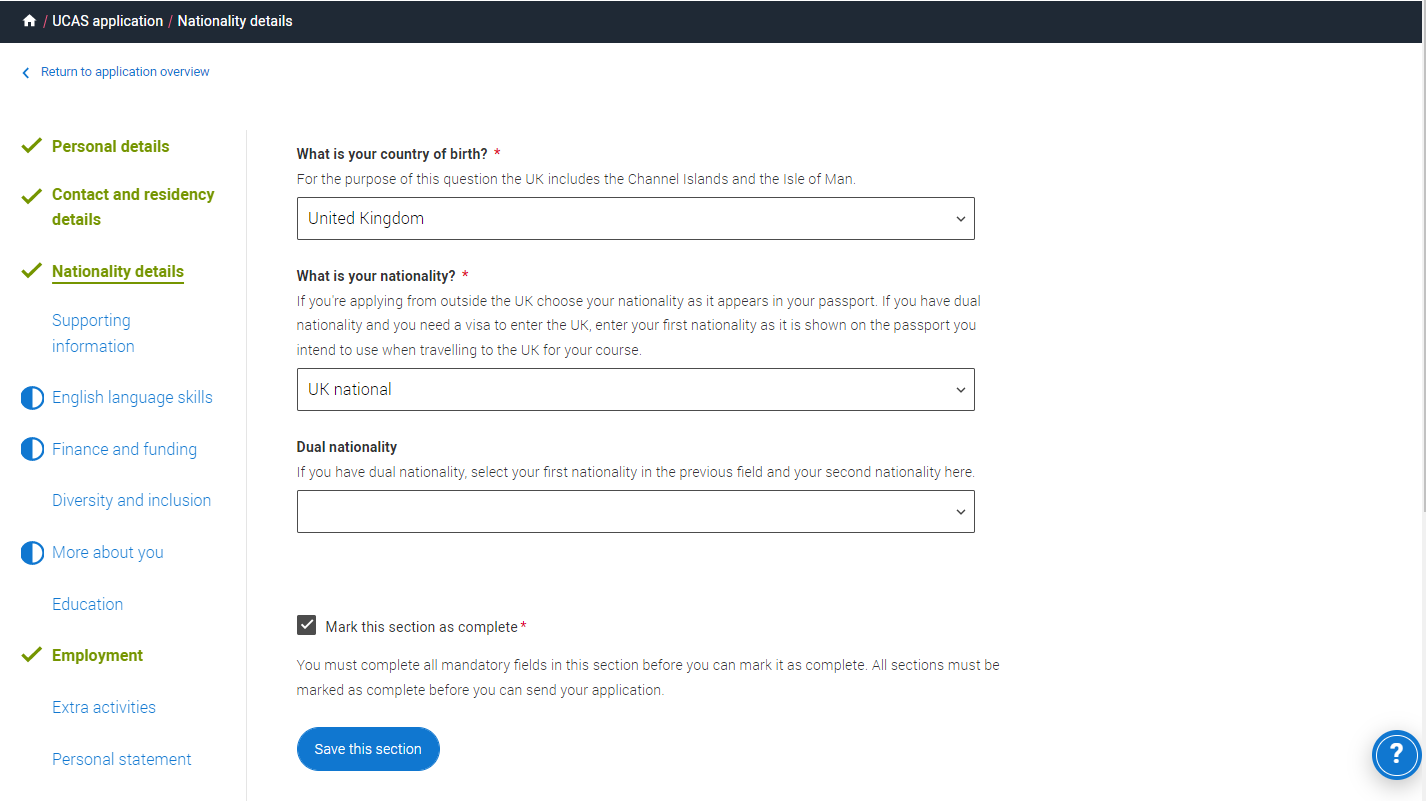 The list on the left of each section will show which sections are completed (with a tick), which are in progress (with a half-moon) and which have yet to be started (no icon).

Click on the      throughout for help text to provide advice about what to put.
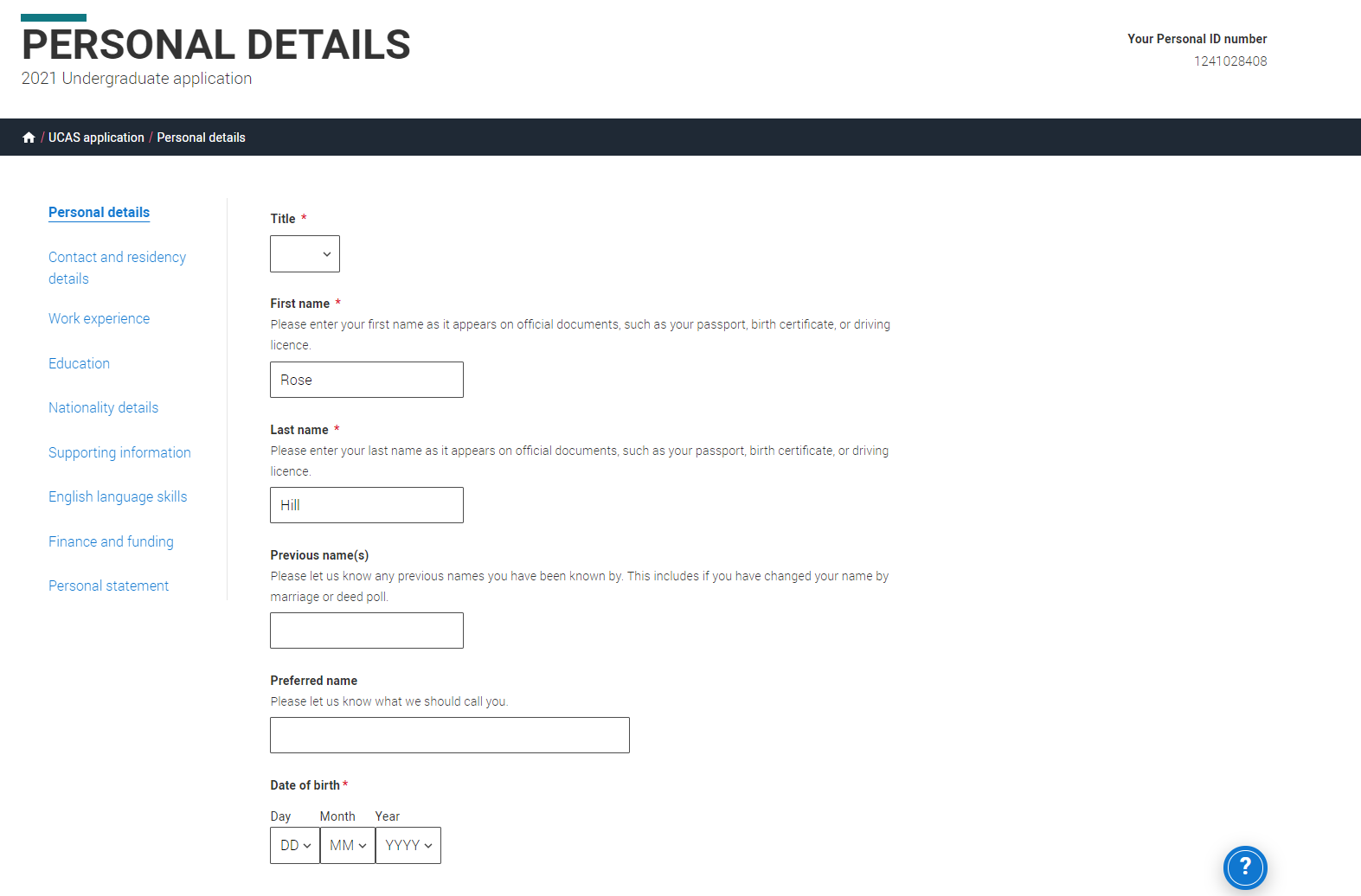 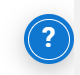 Security marking: PUBLIC
|   24
Personal details.
Security marking: PUBLIC/INTERNAL USE ONLY/CONFIDENTIAL
18 March 2024
|   25
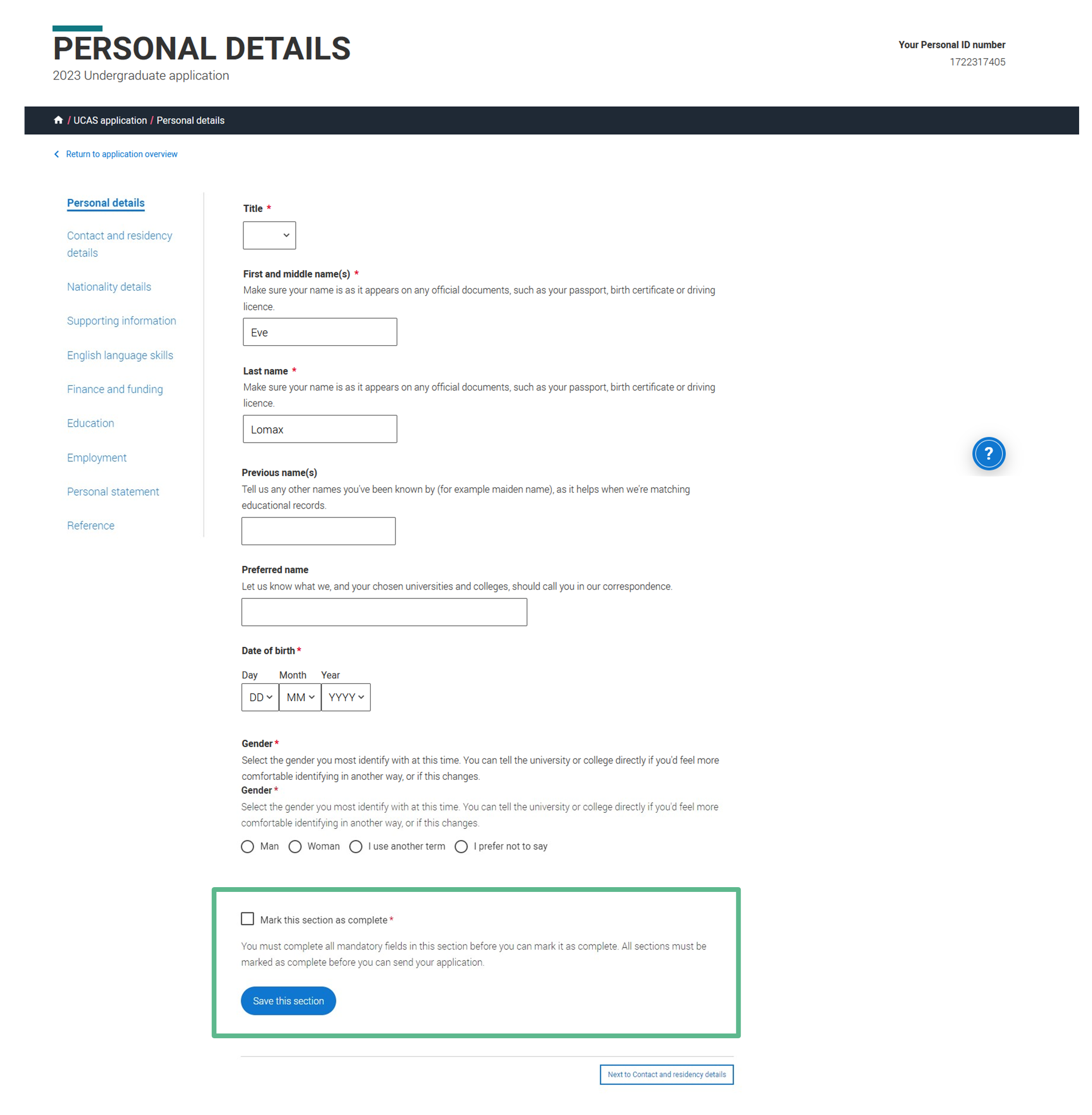 Personal details: your name should already be visible, but you'll need to add your title and complete the other mandatory fields (marked with a *).

Once you have completed a section you must remember to mark the section as complete and save it at the bottom of each page.
Security marking: PUBLIC
|   26
Contact and residency details.
Security marking: PUBLIC/INTERNAL USE ONLY/CONFIDENTIAL
18 March 2024
|   27
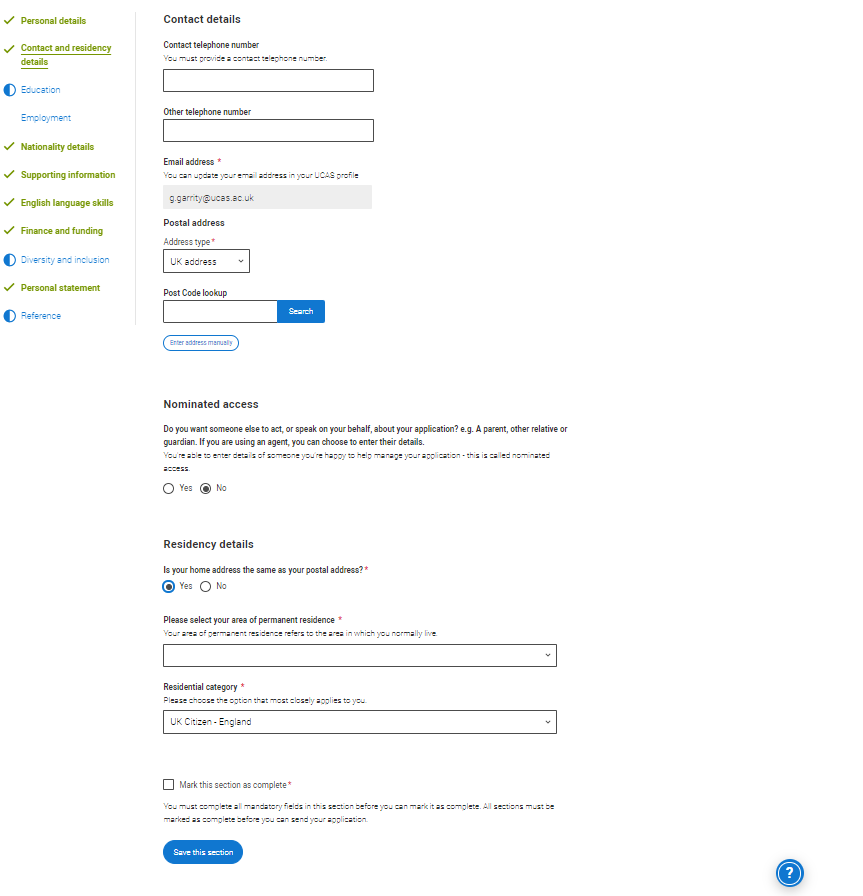 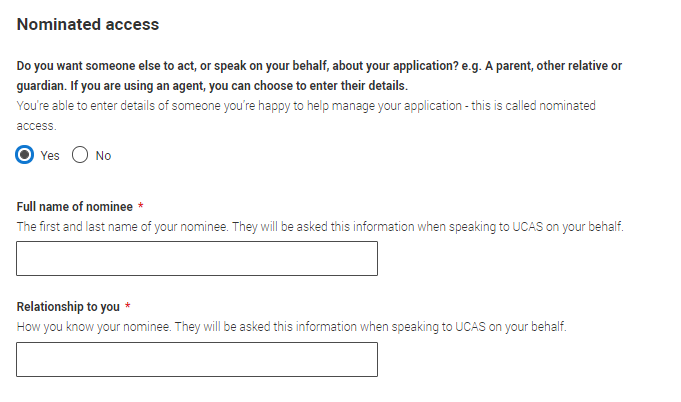 Your email will be used by both UCAS and your choices to update you. If you're using a school/college email address make sure you can access it at all times so you don’t miss anything important. 

We would advise using a personal email address, which can be updated in the Hub preferences.

You'll only see the fields to add the nominated contact details if you answer Yes to the question. 

This means someone else can speak to us about your application.
Security marking: PUBLIC
|   28
Security marking: PUBLIC/INTERNAL USE ONLY/CONFIDENTIAL
|   28
If you select No, additional Home address questions will appear. Remember to use our help text      for advice about this question if you are unsure what to enter.
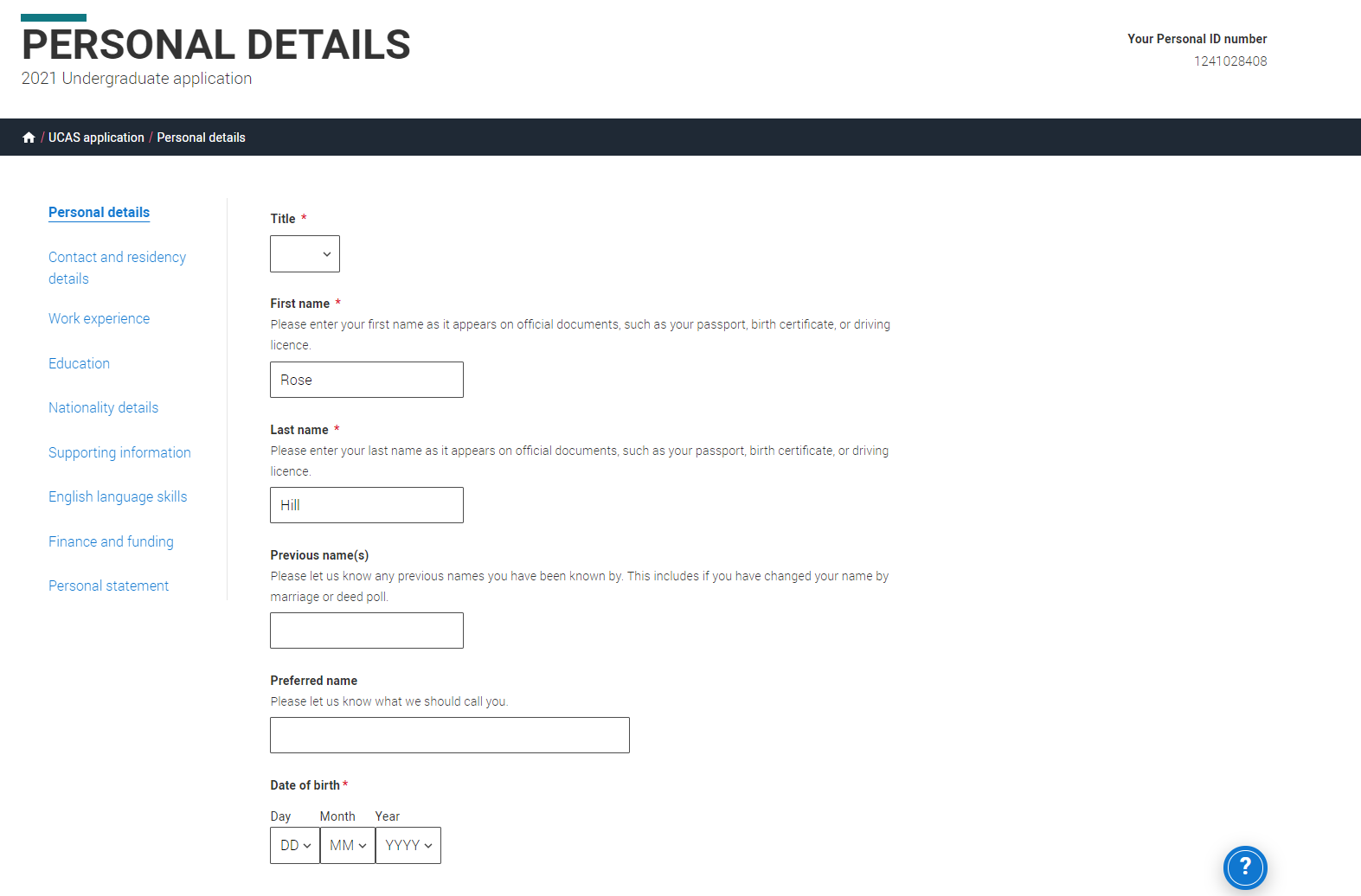 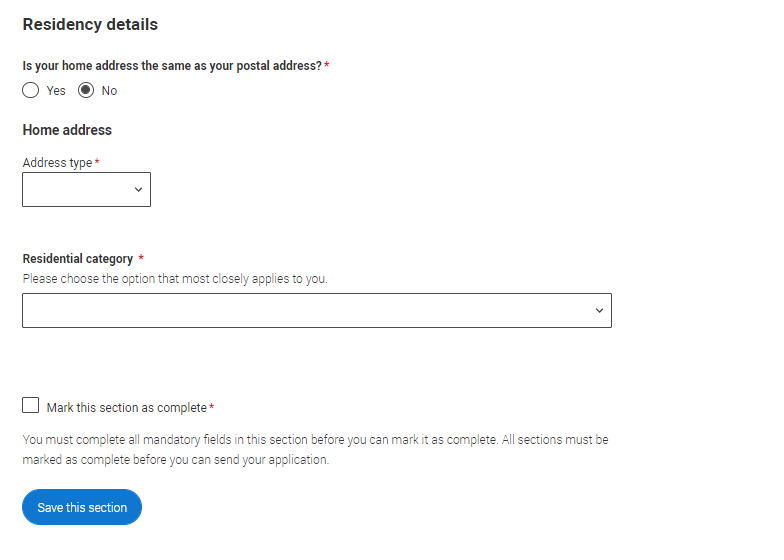 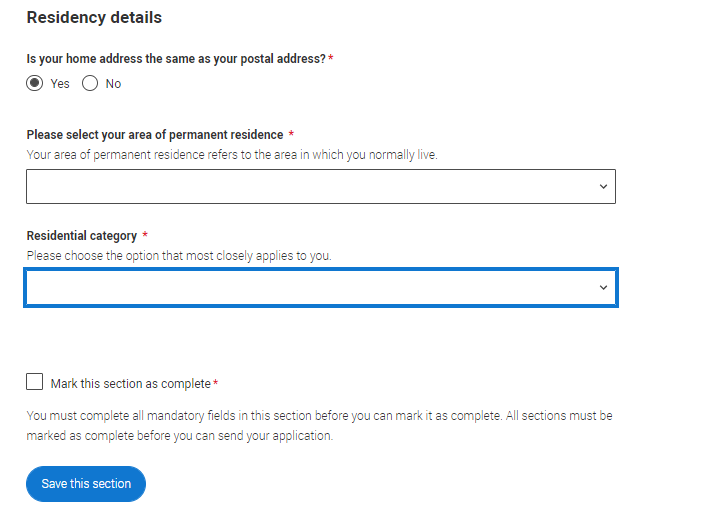 Security marking: PUBLIC
|   29
Security marking: PUBLIC/INTERNAL USE ONLY/CONFIDENTIAL
|   29
Nationality details.
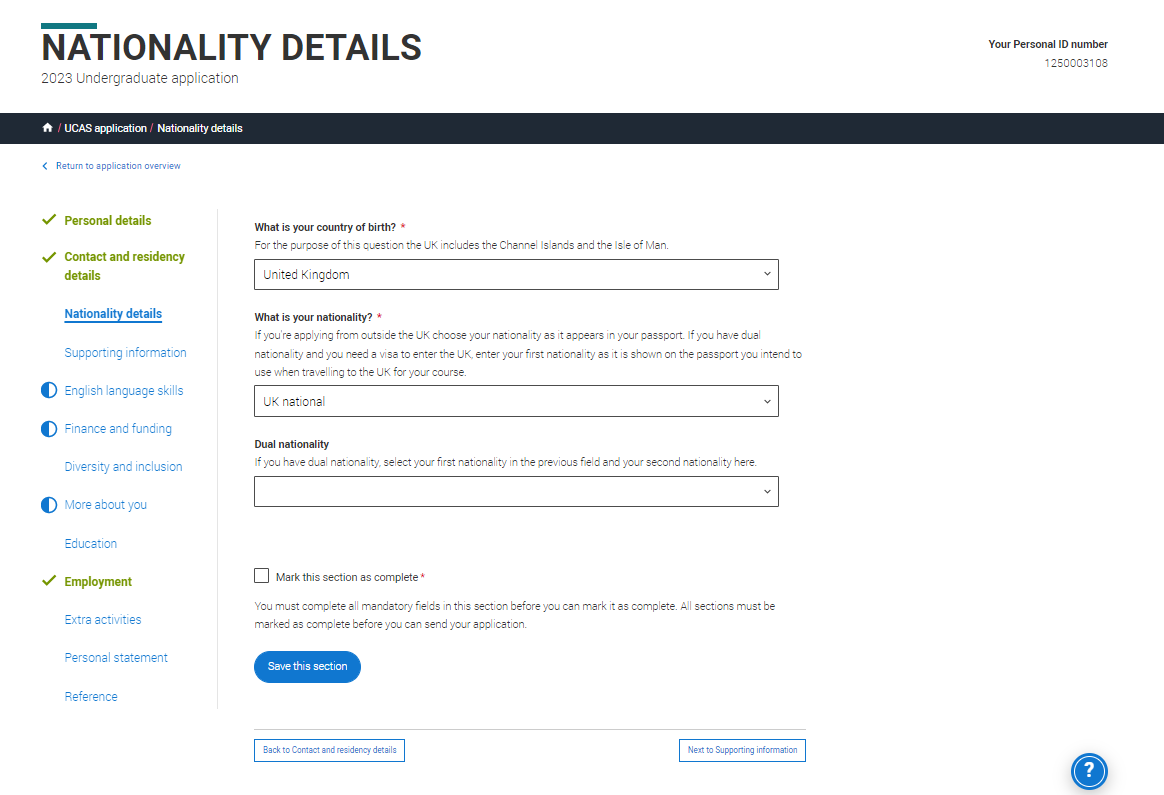 If you’re a UK national, this is what you will see.
Security marking: PUBLIC
|   31
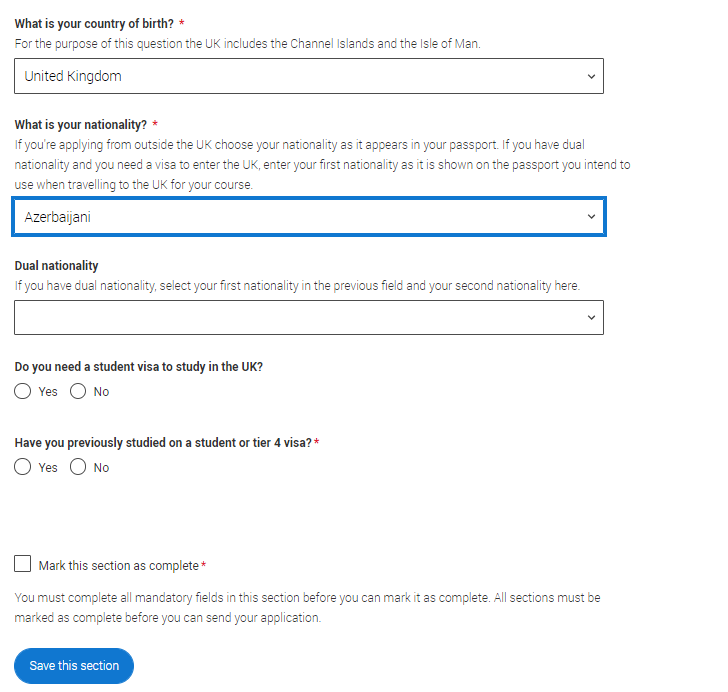 If you were born in the UK but have a different nationality, you will be asked additional questions. 

The information you provide will help universities and colleges in determining your eligibility and allow them to assist you with the visa application process, if required. 

There's some possible combinations but we'll only show relevant fields depending on your answers.
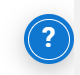 Security marking: PUBLIC
|   32
If you select that you will need a visa, you’ll  also be asked for your passport details.

If you have a passport, we ask you for your passport number, valid from and expiry dates; and place of issue. 

Select       to see our help text with advice about this.
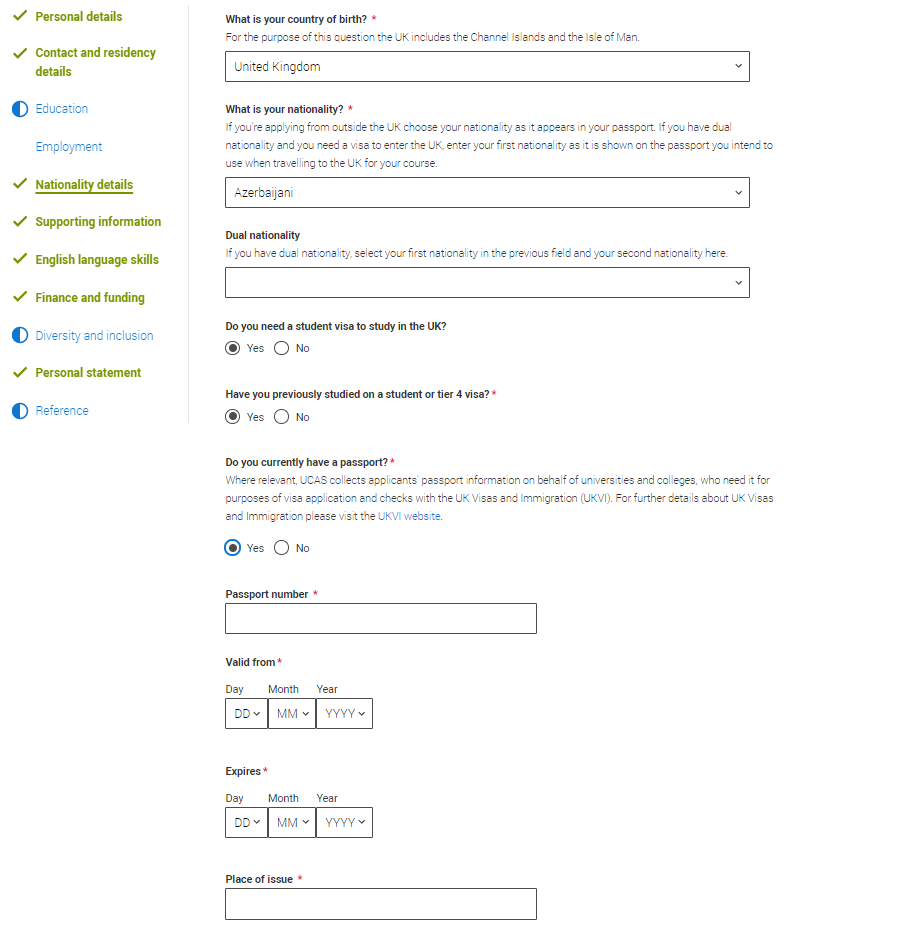 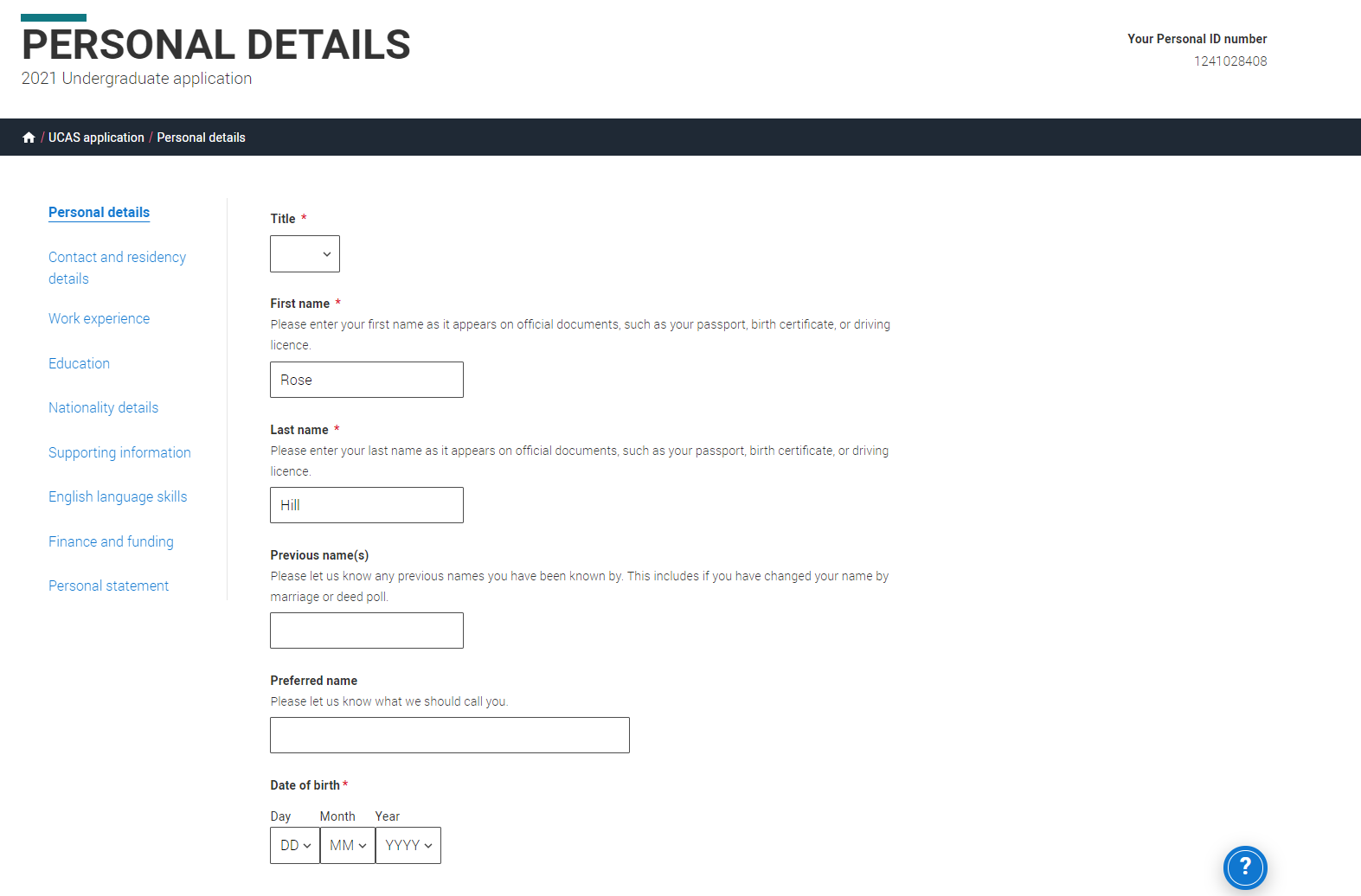 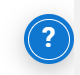 Security marking: PUBLIC
|   33
Supporting information.
Security marking: PUBLIC
|   34
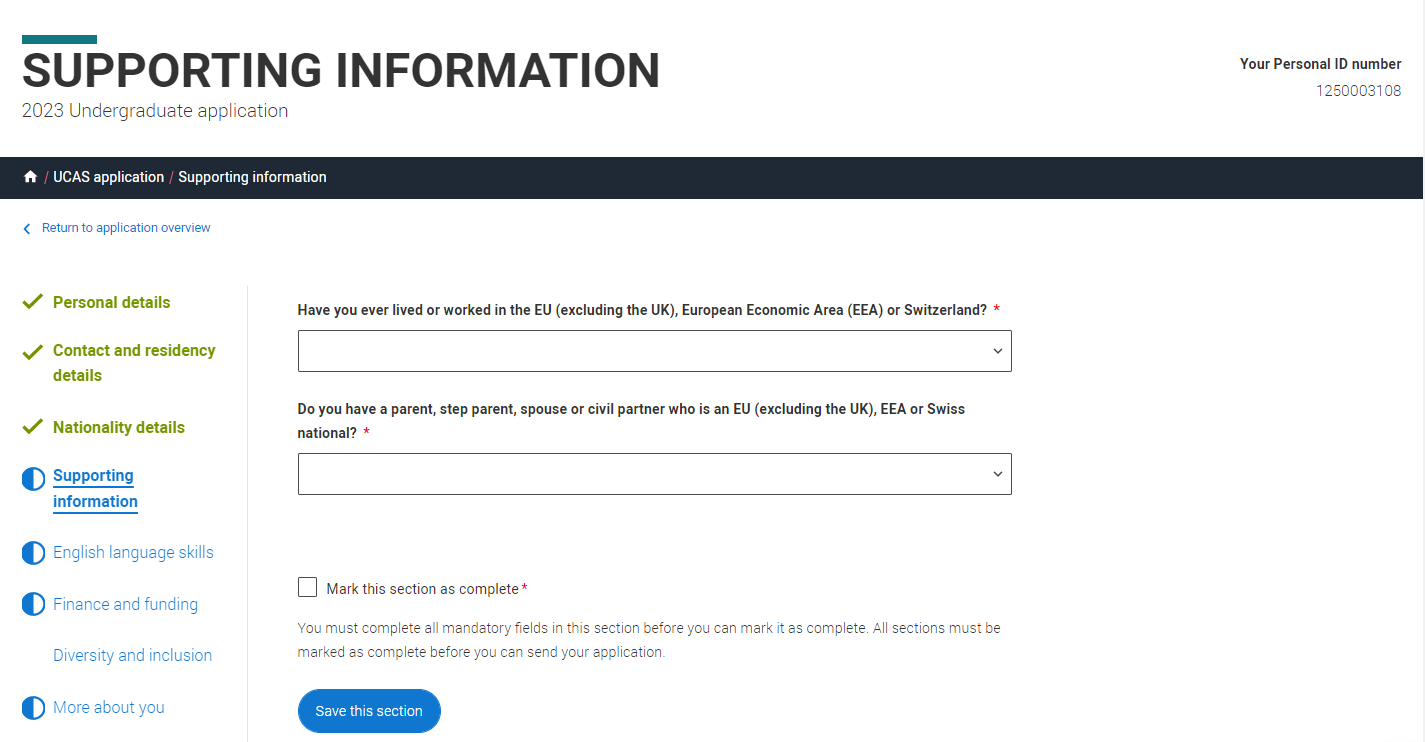 All questions are mandatory (*), but you have the option of don't know and Prefer not to say.
Security marking: PUBLIC
|   35
English Language Skills.
Security marking: PUBLIC/INTERNAL USE ONLY/CONFIDENTIAL
18 March 2024
|   36
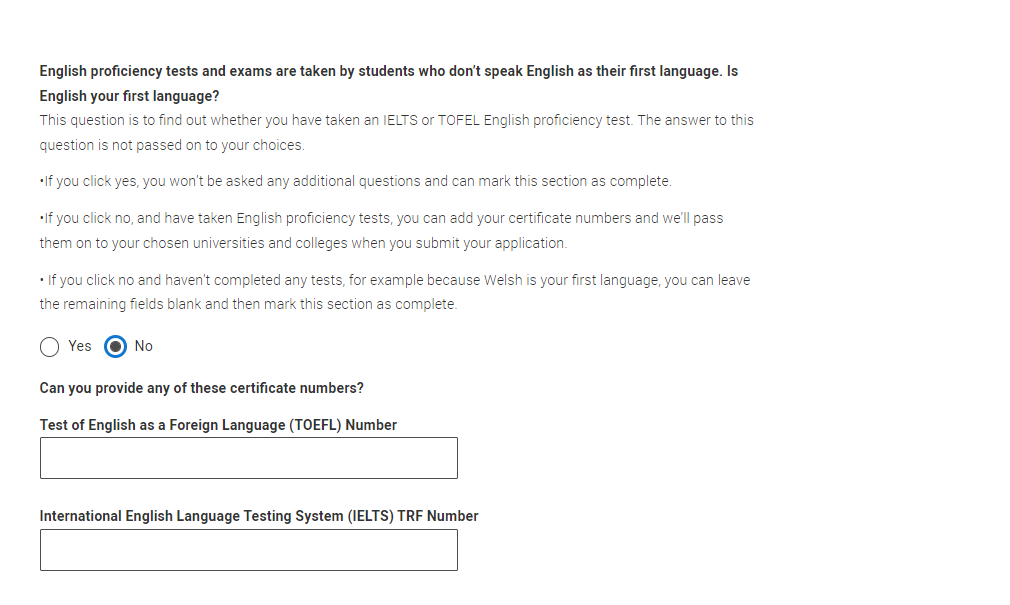 If you have taken an English proficiency test, you can add your certificate numbers and we’ll pass them on to your chosen universities and colleges when you submit your application.

If you haven’t completed any tests, you can leave the remaining fields blank and then mark this section as complete.
Security marking: PUBLIC
|   37
Finance and funding.
Security marking: PUBLIC/INTERNAL USE ONLY/CONFIDENTIAL
18 March 2024
|   38
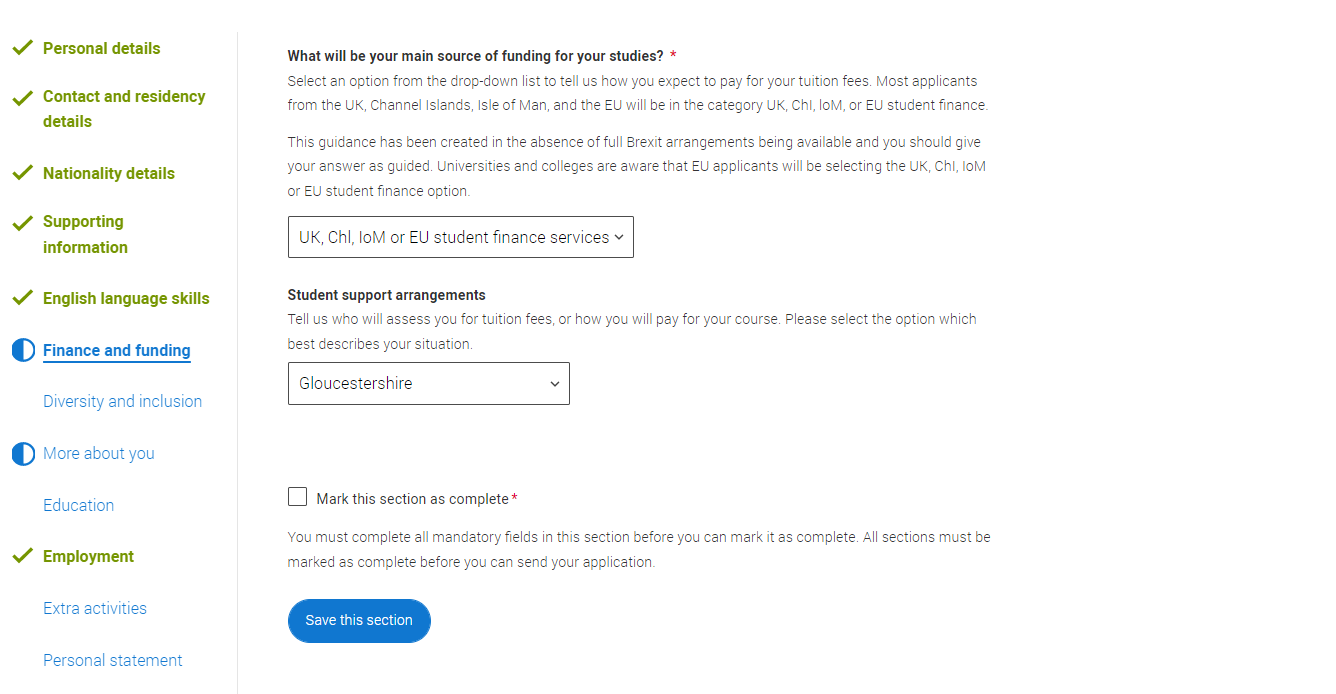 You will only be asked further questions in finance and funding if you select UK, ChI, IoM or EU Student Finance Services.  

We'll ask you for your local authority under ‘Student support arrangements’.

For more information head to: ucas.com/finance
Security marking: PUBLIC
Security marking: PUBLIC/INTERNAL USE ONLY/CONFIDENTIAL
|   39
Diversity and inclusion.
Security marking: PUBLIC/INTERNAL USE ONLY/CONFIDENTIAL
18 March 2024
|   40
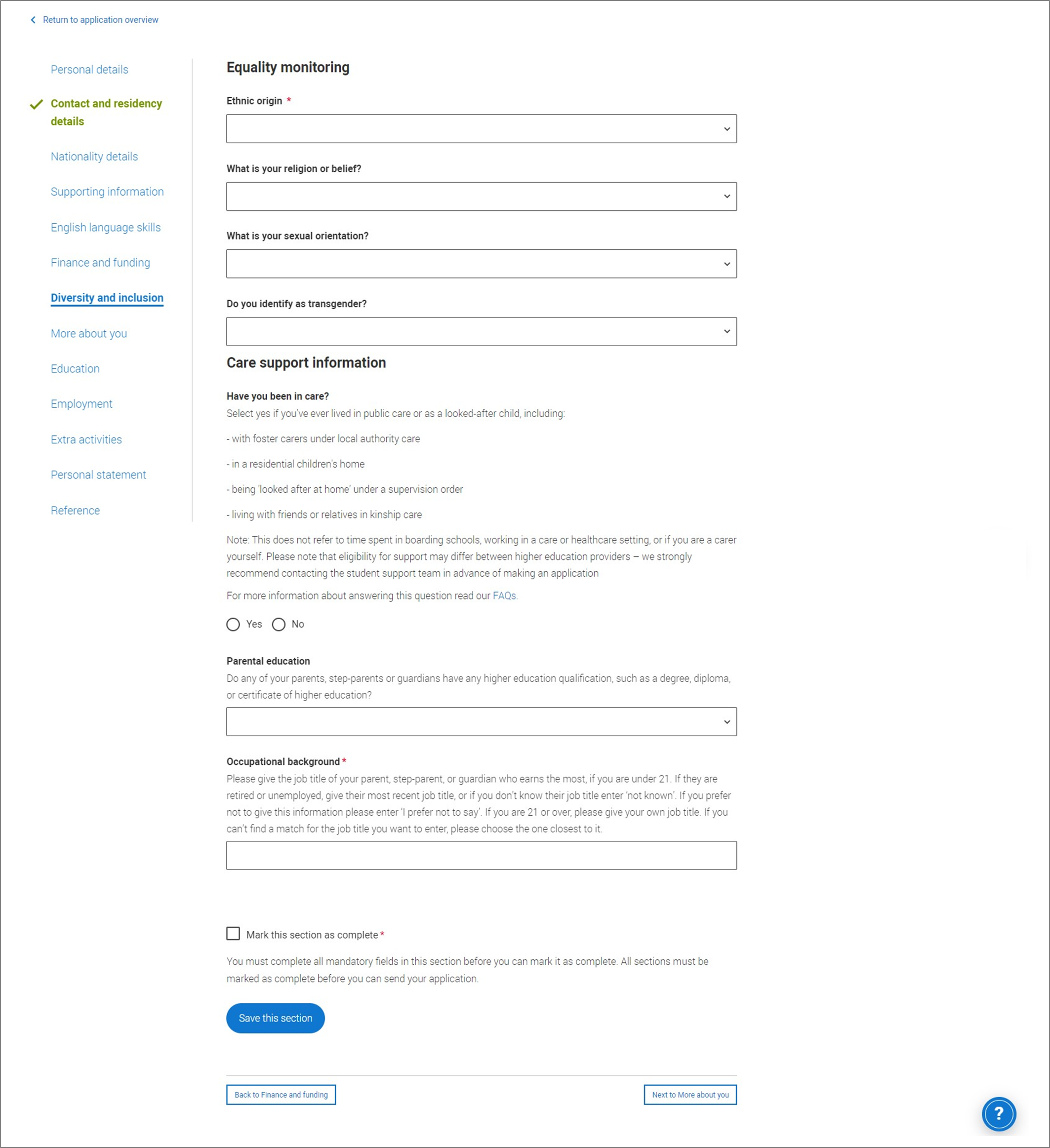 You’ll only see these questions if you have a UK home address.

There are two mandatory fields(*), but you have the option to respond with I prefer not to say.

This information is only shared with universities or colleges once you have secured a place, it does not influence any decision making. It’s used to ensure applications are treated fairly.
Security marking: PUBLIC
|   41
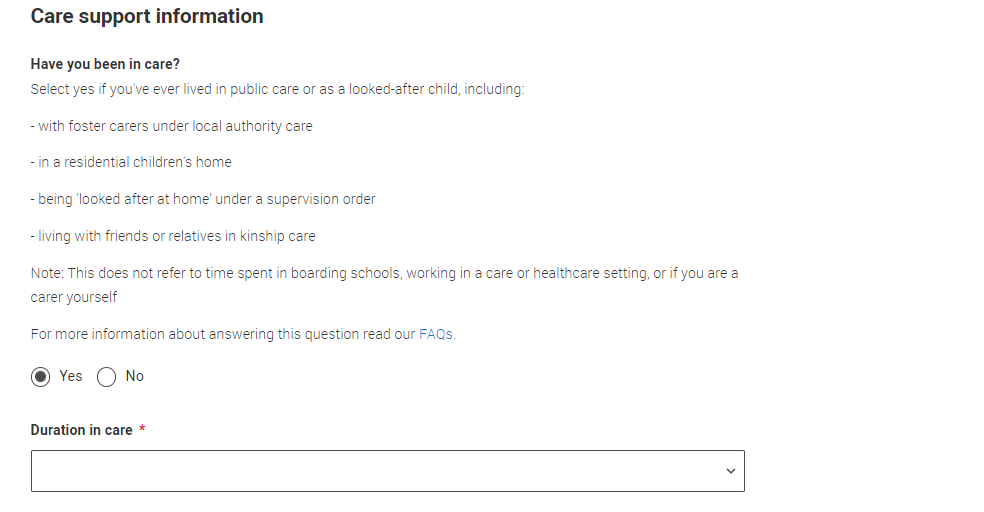 Growing up in care means you are entitled to a range of practical support; for example during your application, financial assistance, year-round accommodation, or help with managing your health and wellbeing.

When you give this information, you are letting the university or college know that you may need additional support during your studies. They may get in touch to tell you more about the benefits and options available, if you want it.
Security marking: PUBLIC
|   42
You can select I prefer not to say for the parental education question. 

For the occupational background, you must type at least 3 letters into the response field, and then select an option from the menu that appears below it. 

If you prefer not to give this information, please enter ‘I prefer not to say’.
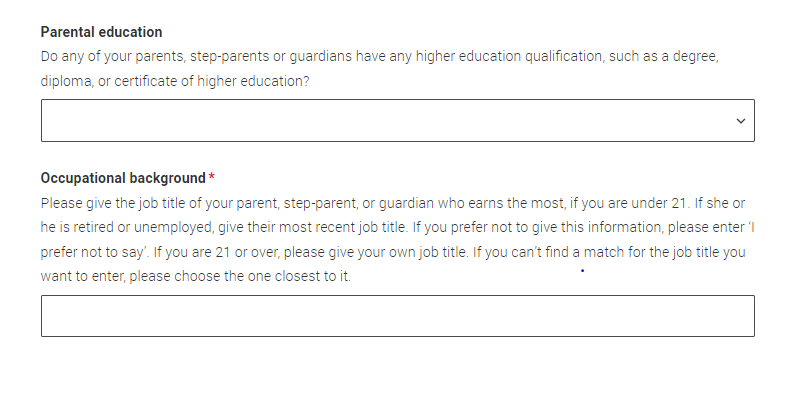 Security marking: PUBLIC
|   43
More about you.
Security marking: PUBLIC/INTERNAL USE ONLY/CONFIDENTIAL
18 March 2024
|   44
You can tell us about any circumstances that you might need support for during your studies. We don't need you to give details – this information will be shared with those involved in making arrangements to support you at the university or college (e.g. the student support team, admissions staff), and they may get in touch to tell you more.

In order to mark the section as complete you will need to select an answer: either to share information or select 'No disability’. You will see this question if you have a UK or Non-UK home address.
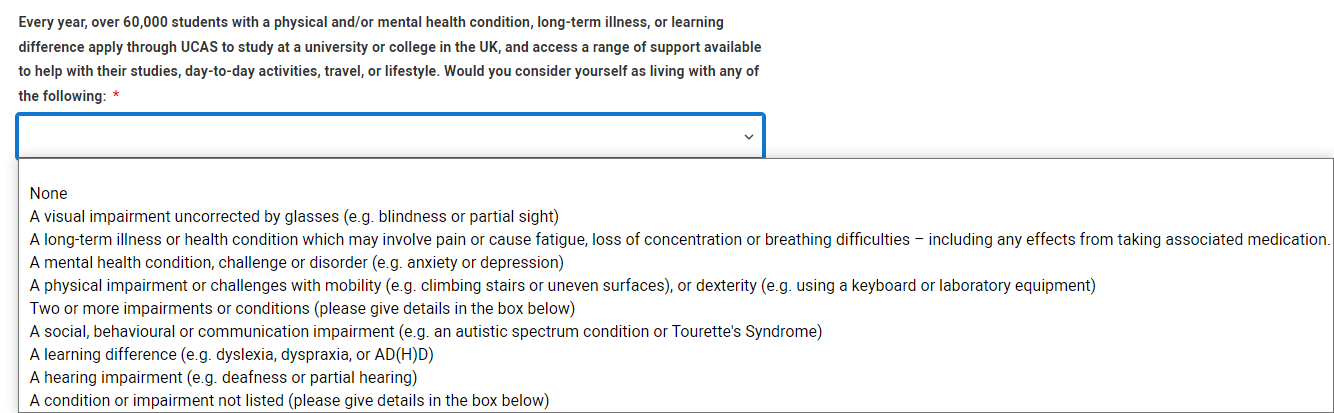 Security marking: PUBLIC
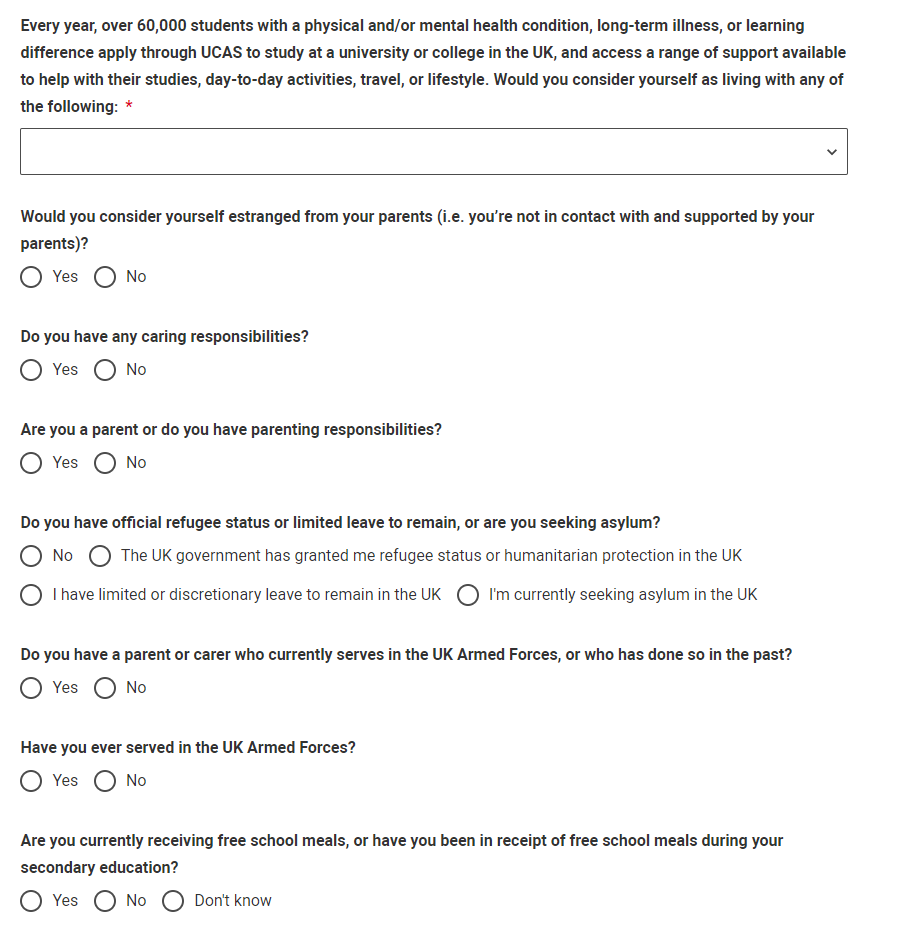 You might feel uncertain about sharing personal circumstances, please feel reassured this information is confidential and will not negatively impact your application.

These questions are intended to connect you  to the right support for your needs. 

You will only see these questions if you have a UK home address.
Security marking: PUBLIC
|   46
Education.
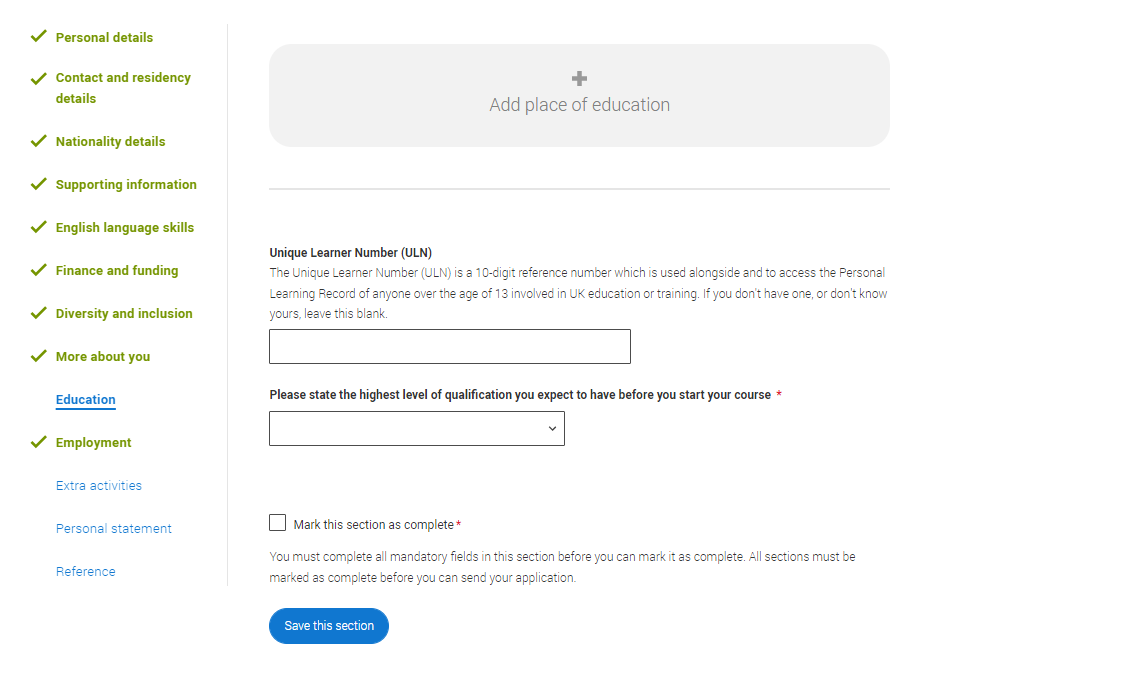 You must enter all your qualifications from secondary education onwards – whether you have the result (even any that were ungraded) or you’re still awaiting exams and results.

First you need to add details of where you’ve studied, or are studying, then add qualifications. 

Start by clicking Add place of education.

You’ll be asked for a Unique Learner Number – if you don’t have one leave the question blank.
Security marking: PUBLIC
Security marking: PUBLIC/INTERNAL USE ONLY/CONFIDENTIAL
|   48
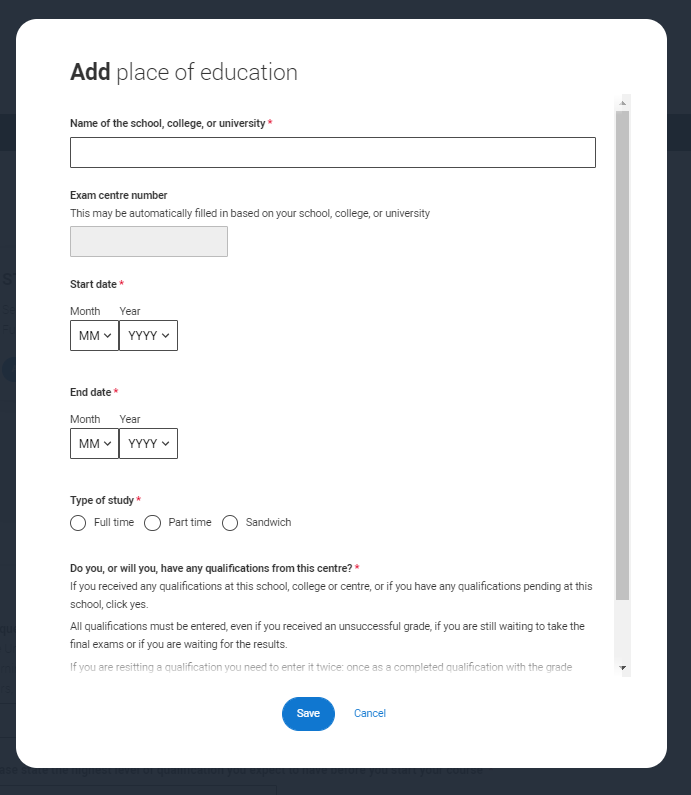 Type the name of where you studied. Once you find your centre, click on the name and the Exam centre number will automatically populate. 

If an exam centre number doesn’t appear that’s ok, it’s because we don’t have it. 

Add when you started and finished, and if you’re still studying there add the month, you’re due to finish.
Security marking: PUBLIC
Security marking: PUBLIC/INTERNAL USE ONLY/CONFIDENTIAL
|   49
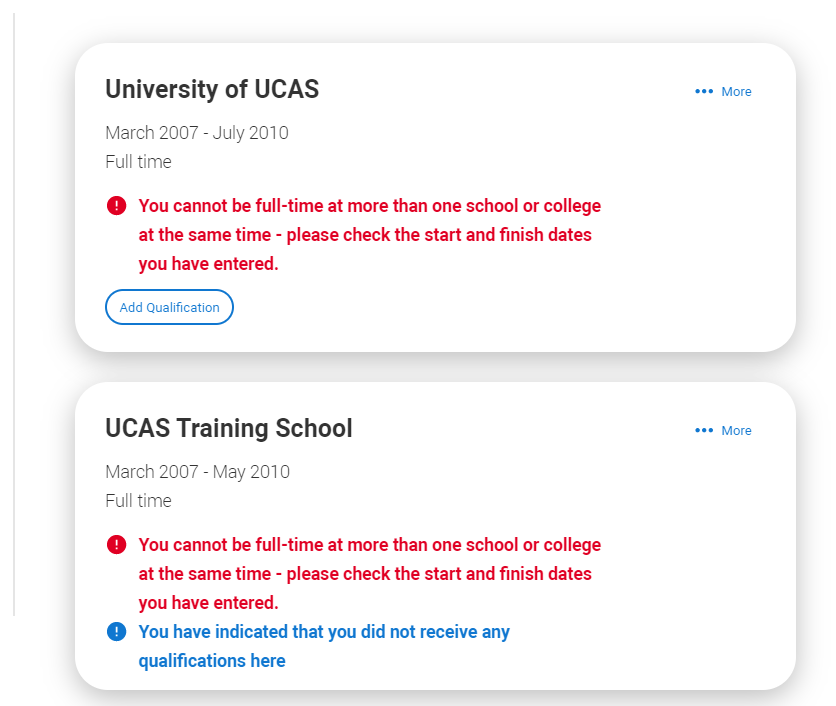 There are warning messages to help you. 

For example, you can't say you attended 2 or more places of study full-time during the same date range. 

Red text are warnings and mean something is wrong and blue text is for information you need to be aware of.
Security marking: PUBLIC
Security marking: PUBLIC/INTERNAL USE ONLY/CONFIDENTIAL
|   50
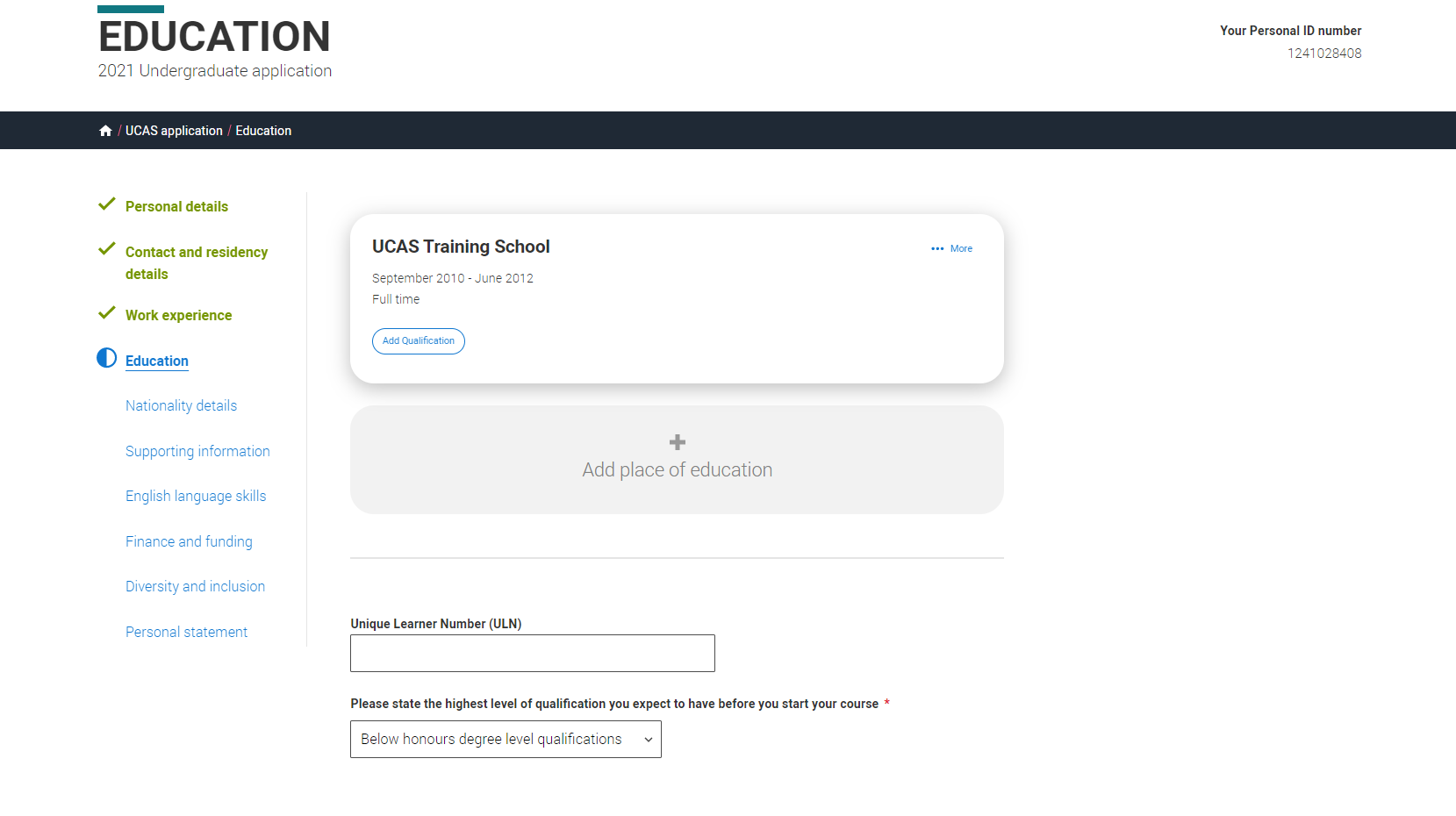 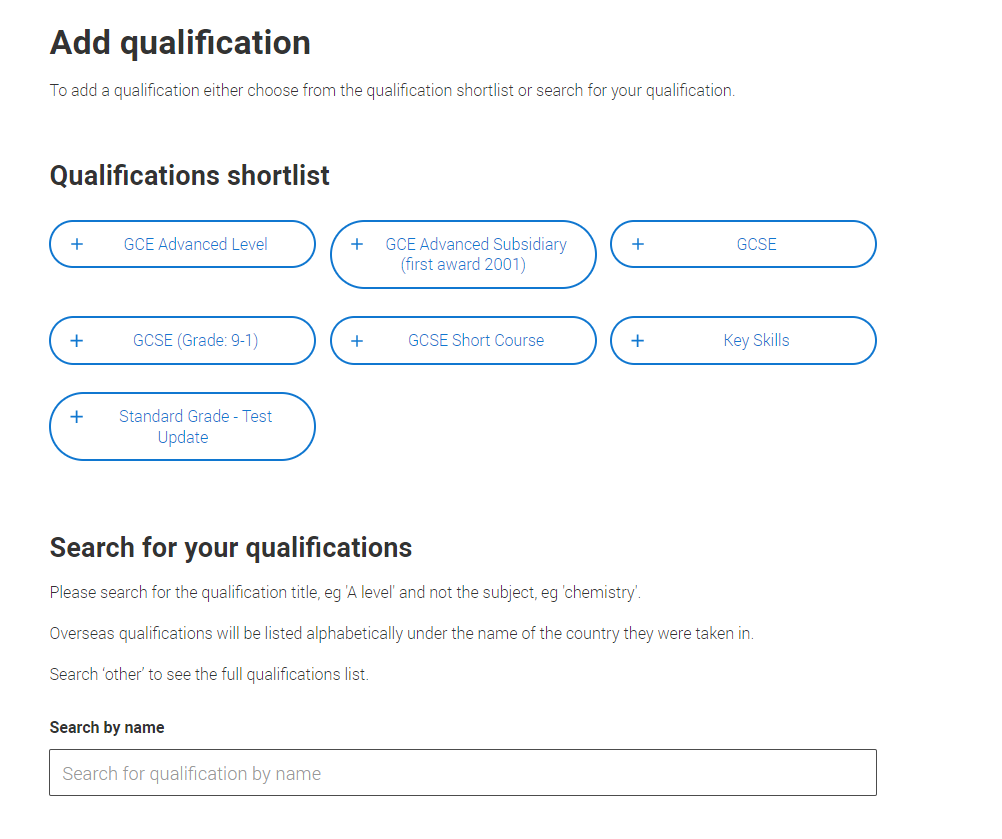 Once you’ve added where you studied you need to ‘Add qualification’.

If you are searching for a qualification make sure you use the qualification title. For more help and advice head to ucas.com.

International qualifications are listed by name and country, but don’t worry if yours isn’t there – type ‘other’ into the search box and select the relevant option.
Security marking: PUBLIC
Security marking: PUBLIC/INTERNAL USE ONLY/CONFIDENTIAL
|   51
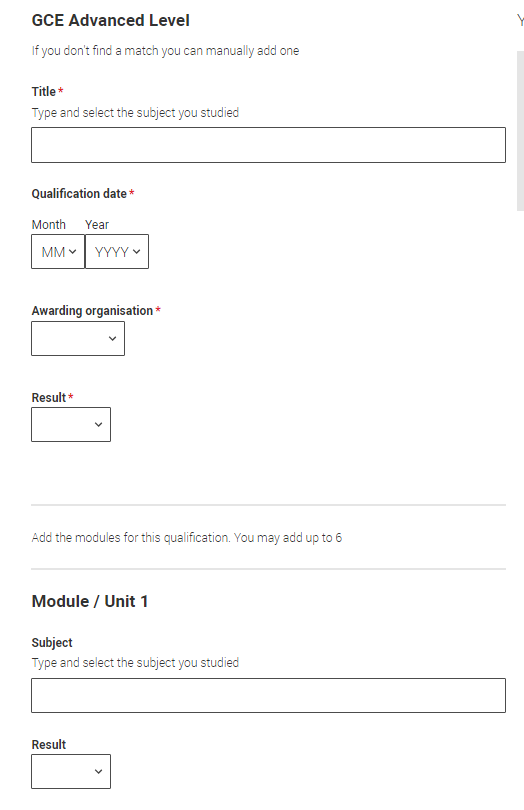 The qualification dates you can select are based on those you entered when you entered your place of education. 

You need to enter the awarding organisation – speak to your teacher or adviser if you’re not sure. 

If you haven't finished the qualification or had your result, then you choose Pending*. 

It's entirely up to you whether you include module information. However, some courses may state in their entry requirements that they'd like to see module results – in which case make sure you include them on the application.

* If presented with a free text box then the result must be left blank.
Security marking: PUBLIC
Security marking: PUBLIC/INTERNAL USE ONLY/CONFIDENTIAL
|   52
Employment.
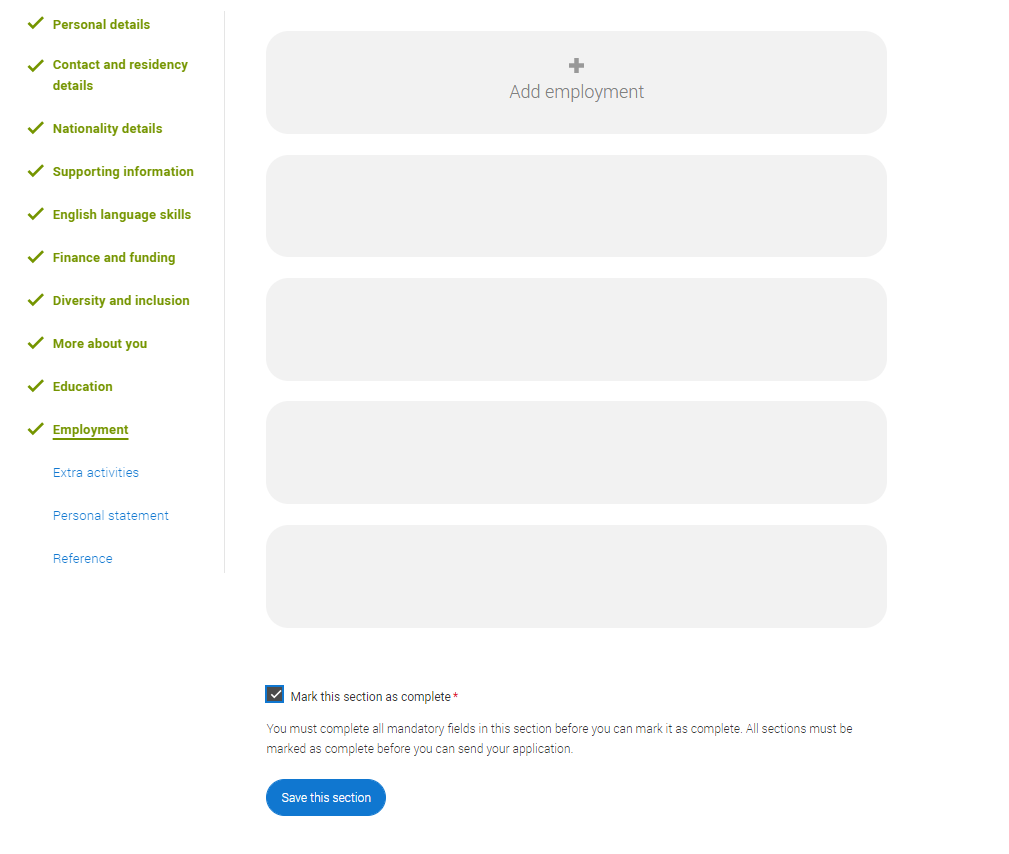 Only enter paid work here, so not everyone will have something to enter. 

If you add more than one employer it will appear in chronological order with the most recent at the top.

Any work experience or volunteering should be covered in your personal statement. 

If you leave this section blank remember to mark it as complete.
Security marking: PUBLIC
|   54
Extra Activities.
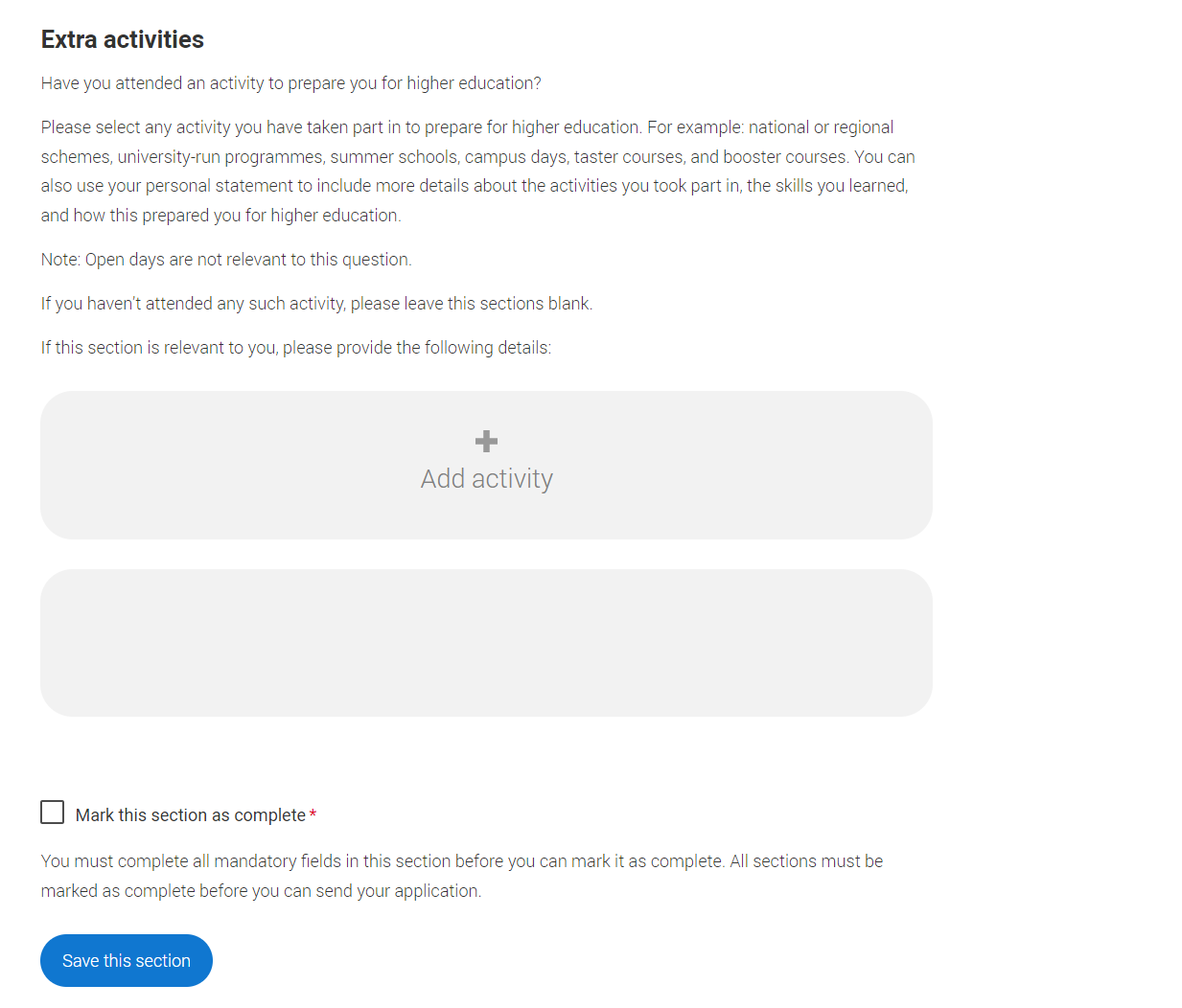 Please add any activity you have taken part in to prepare for higher education. 

These include national or regional schemes, university-run programmes, summer schools, taster courses, and booster courses. 

Open days are not relevant to this question.

If you haven’t attended any such activity, please leave this sections blank.
Security marking: PUBLIC
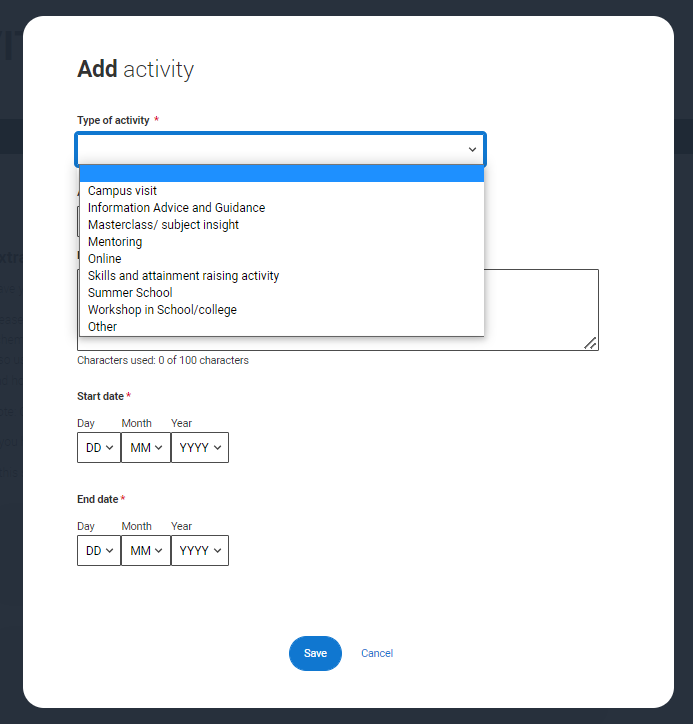 If this section is relevant to you, you need to include:
type of activity
name of the activity provider (from a drop down list)
name of the activity/programme (a free text box) 
dates of the activity. 

If the type of activity you attended is not listed, please select ‘Other’.
Security marking: PUBLIC
18 March 2024
|   57
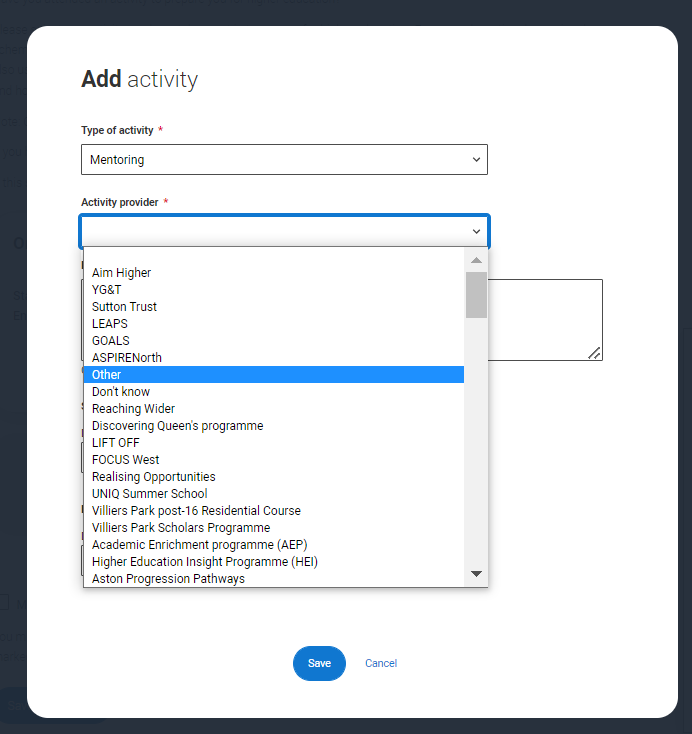 The activity provider is the organiser of the activity. It may be a university or college, or a national, regional, or local organisation. 

If the activity provider isn’t listed, please select “Other”. If you’re unsure of the answer, contact whoever organised the activity to find out, and, if you’re still unsure, select ‘Don't know’.
Security marking: PUBLIC
18 March 2024
|   58
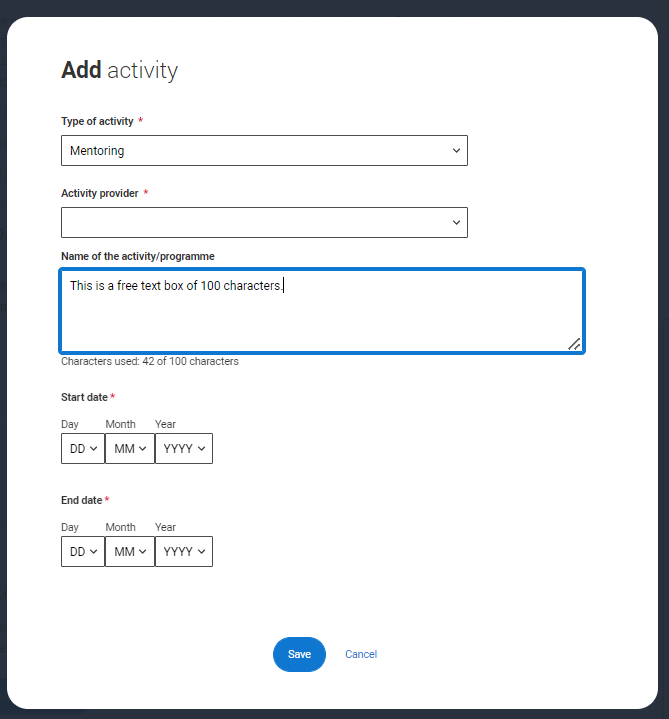 Add the official title of the activity. If you’re unsure of the answer, contact whoever organised the activity to find out. 

Remember you can use your personal statement to include more details about the activities you took part in, the skills you learned, and how this prepared you for higher education.
Security marking: PUBLIC
18 March 2024
|   59
Personal statement.
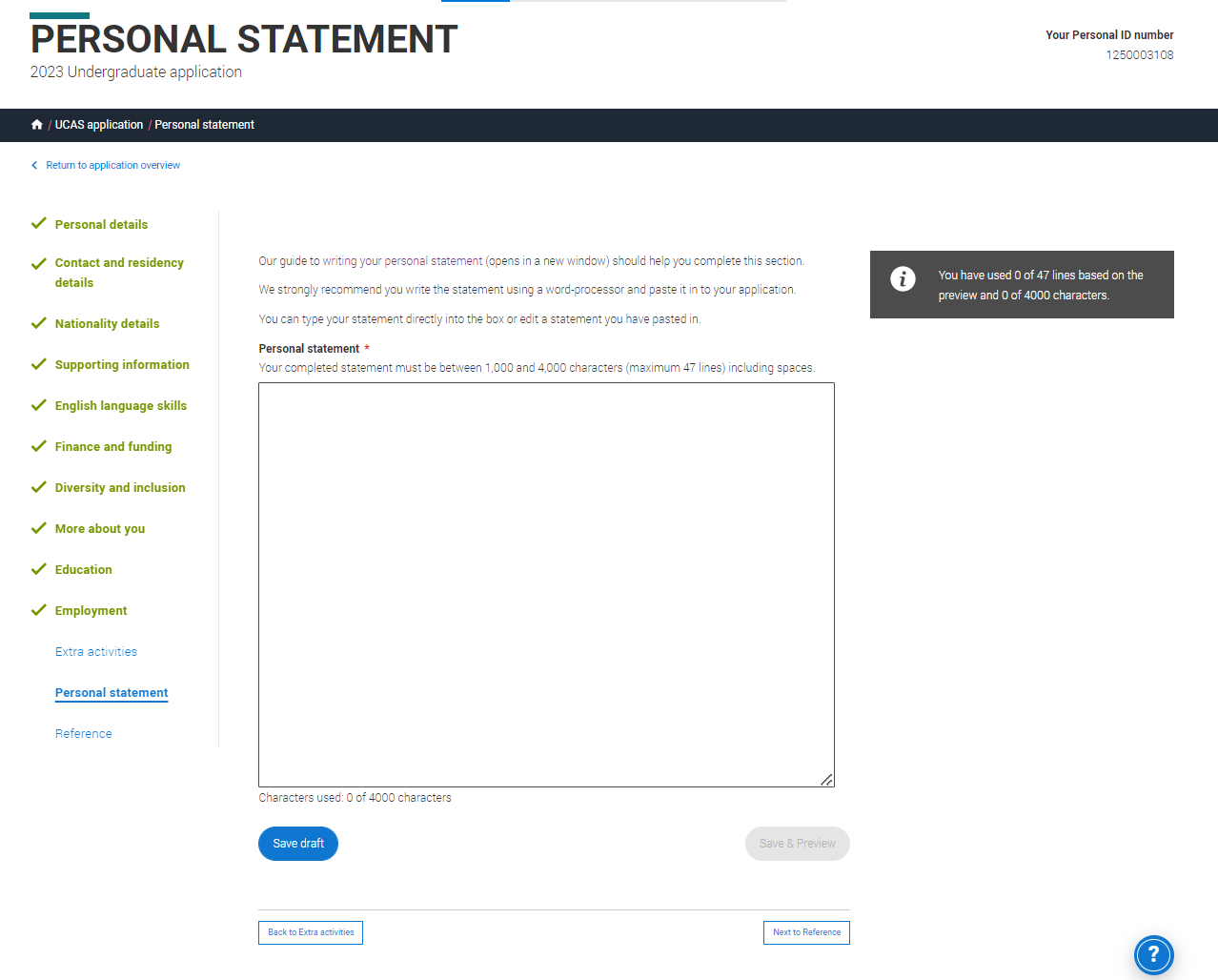 You can save and edit this section as many times as you need to. 

If you try to navigate away without saving your work. We'll remind you with a pop-up warning.

For advice on how to write your personal statement head to ucas.com or use the personal statement builder in the UCAS Hub.
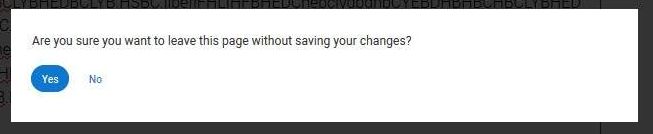 Security marking: PUBLIC
Security marking: PUBLIC/INTERNAL USE ONLY/CONFIDENTIAL
|   61
You can only mark this section as complete on the Preview screen.

Remember we'll carry out checks to verify your personal statement is your own work.

If it appears to have been copied from another source, we'll inform the universities and colleges to which you have applied. They will then take the action they consider appropriate.

We'll also contact you by email to tell you this has happened.
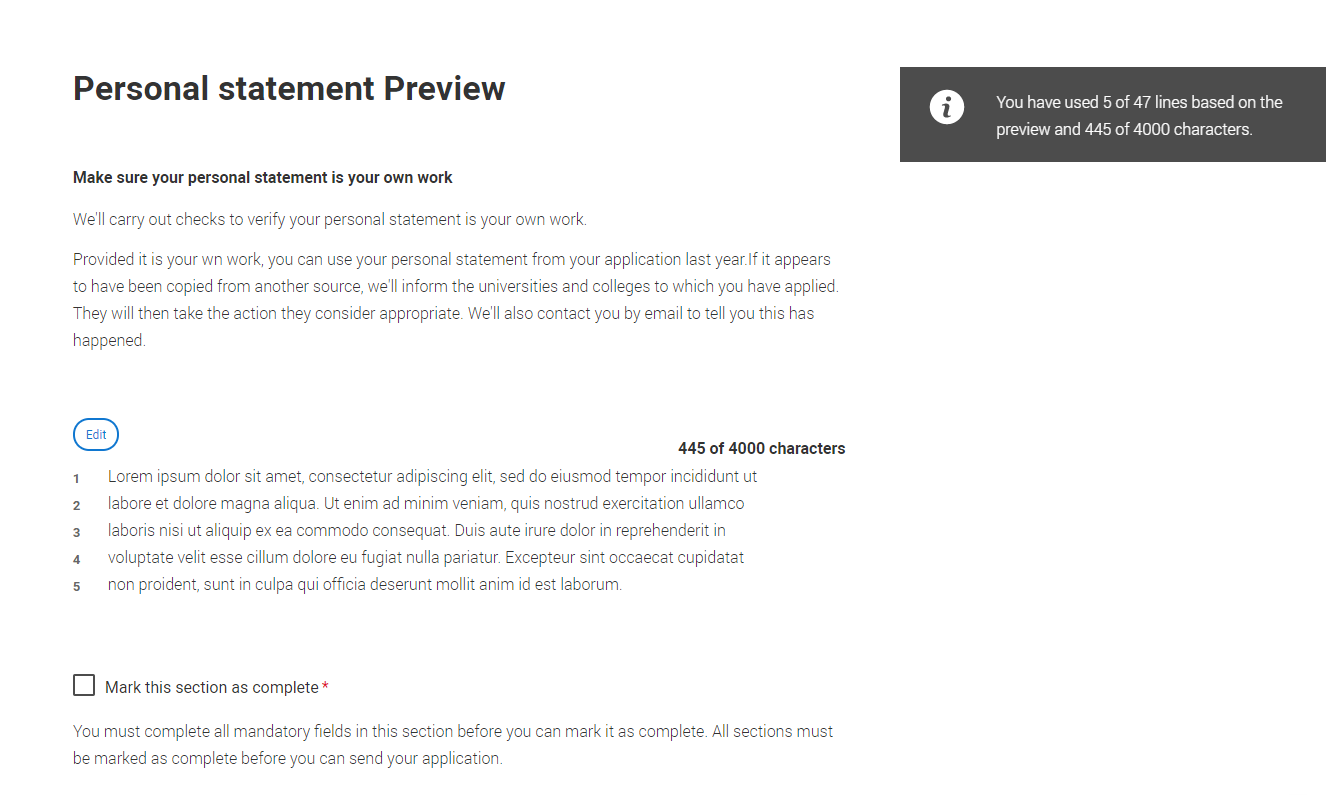 Security marking: PUBLIC
Security marking: PUBLIC/INTERNAL USE ONLY/CONFIDENTIAL
|   62
Adding a choice.
Security marking: PUBLIC/INTERNAL USE ONLY/CONFIDENTIAL
18 March 2024
|   63
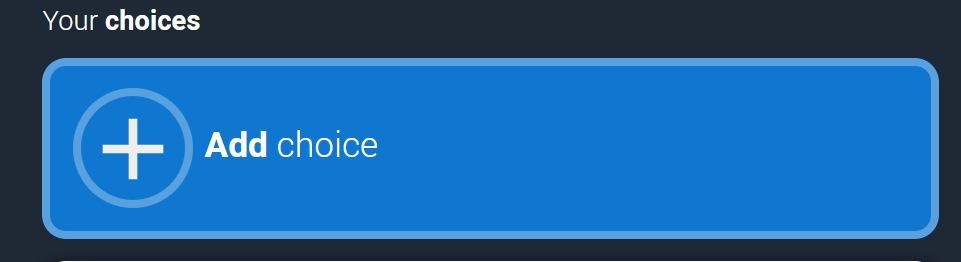 To add your choice start typing the name of the university or college into the institution field. Select from the options displayed. 

Do the same for the course you have selected. 

Locations and start dates are displayed according to the course details.
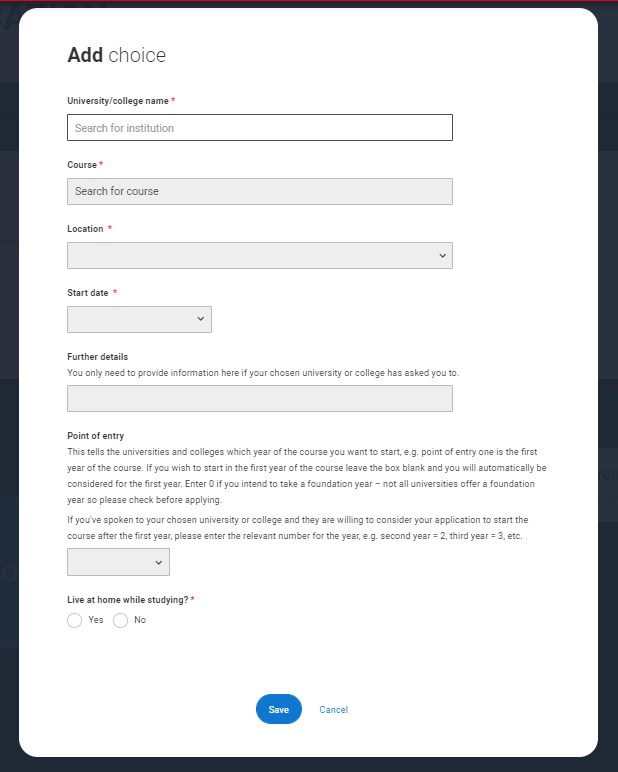 Security marking: PUBLIC
Security marking: PUBLIC/INTERNAL USE ONLY/CONFIDENTIAL
|   64
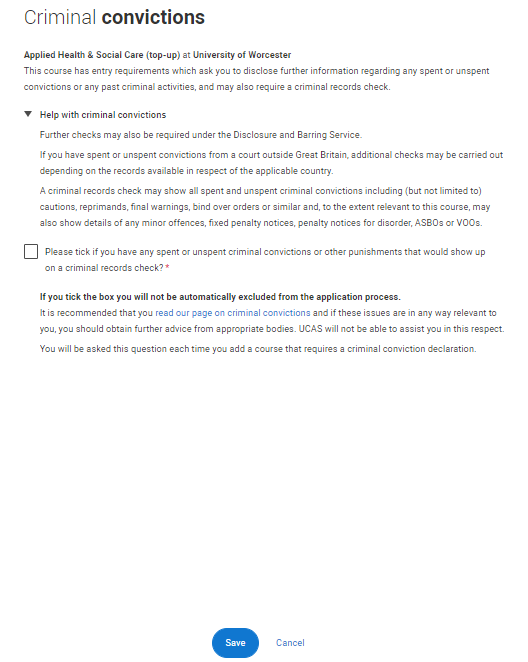 Some courses may require you to disclose your criminal conviction status. 

We'll only show this question if the course choice requires it.
Security marking: PUBLIC
Security marking: PUBLIC/INTERNAL USE ONLY/CONFIDENTIAL
|   65
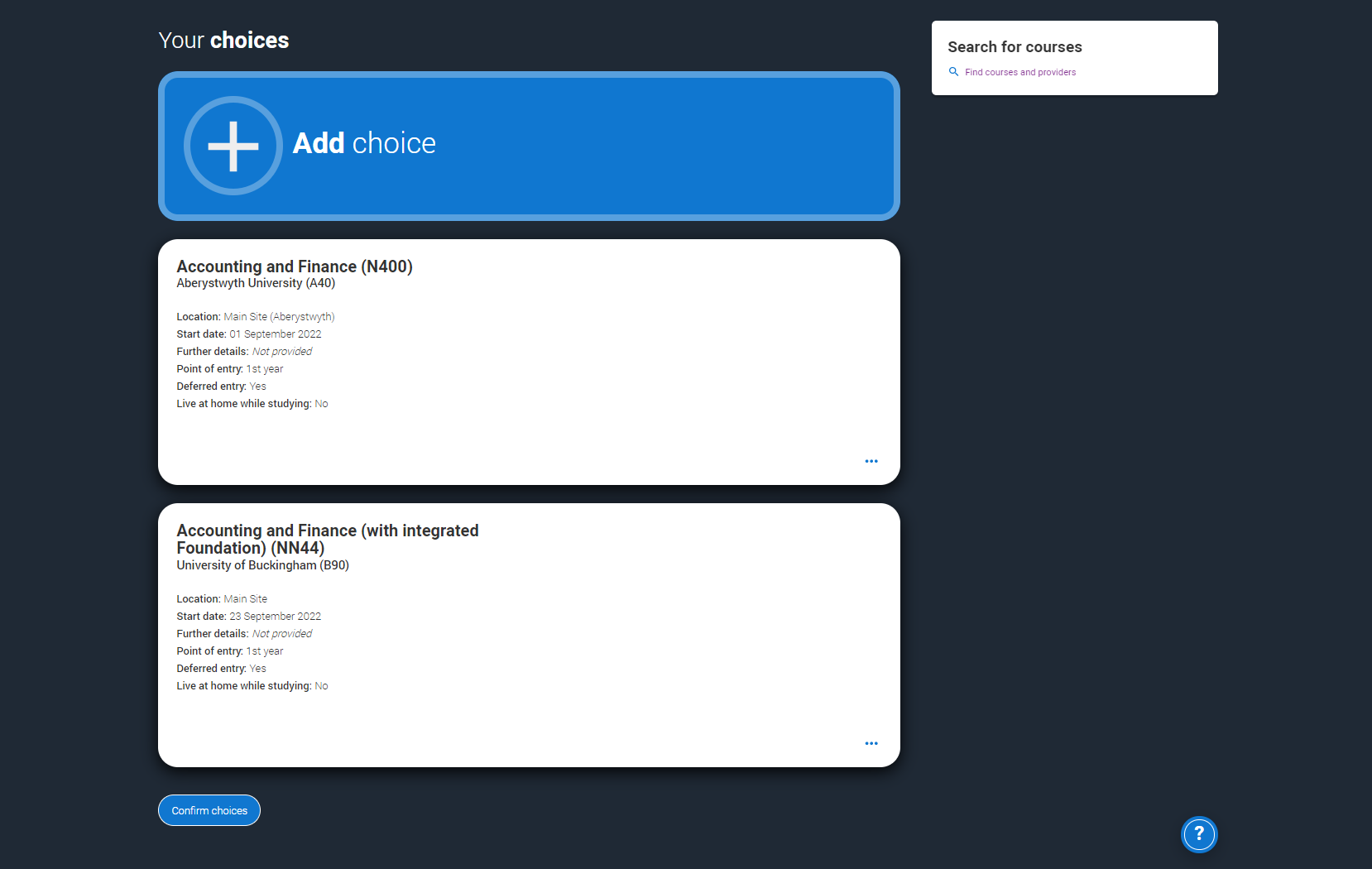 There is a maximum of 5 choices and choice restrictions still apply (a maximum of four courses of medicine, dentistry, veterinary medicine or veterinary science).

Once all choices are added you must mark the section as complete to be able to submit. 

Choices do not need to be added in any preference order, and universities/colleges cannot see where else you have applied to. 

They will only know where else you applied once they’ve made their decision and you’ve decided whether or not to accept them as your firm or insurance choice.
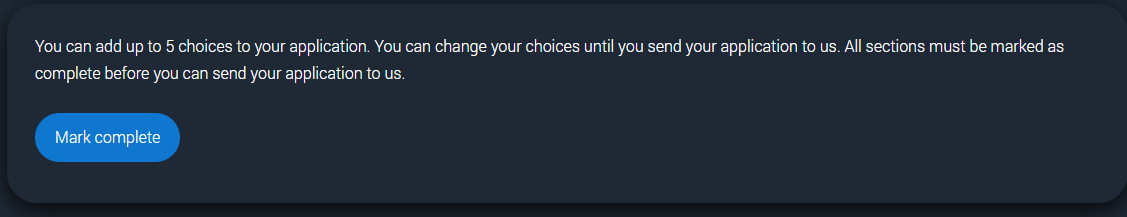 Security marking: PUBLIC
Security marking: PUBLIC/INTERNAL USE ONLY/CONFIDENTIAL
|   66
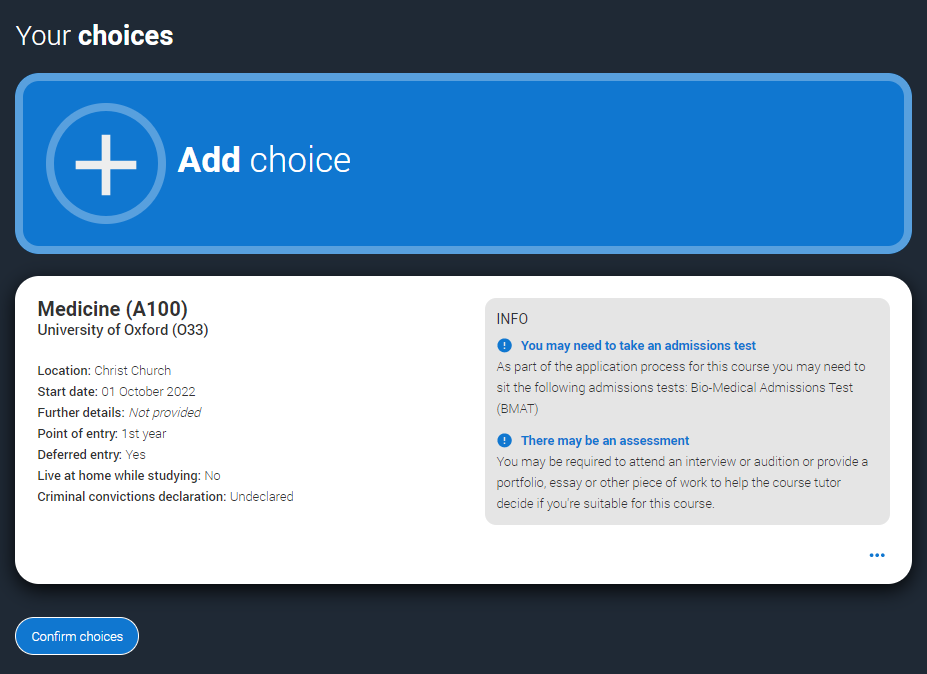 Some courses have extra admissions tests and assessments. 

We'll show these in blue text on the choice card.

This should not be a surprise to you, as you should have seen details of this when researching the course.
Security marking: PUBLIC
Security marking: PUBLIC/INTERNAL USE ONLY/CONFIDENTIAL
|   67
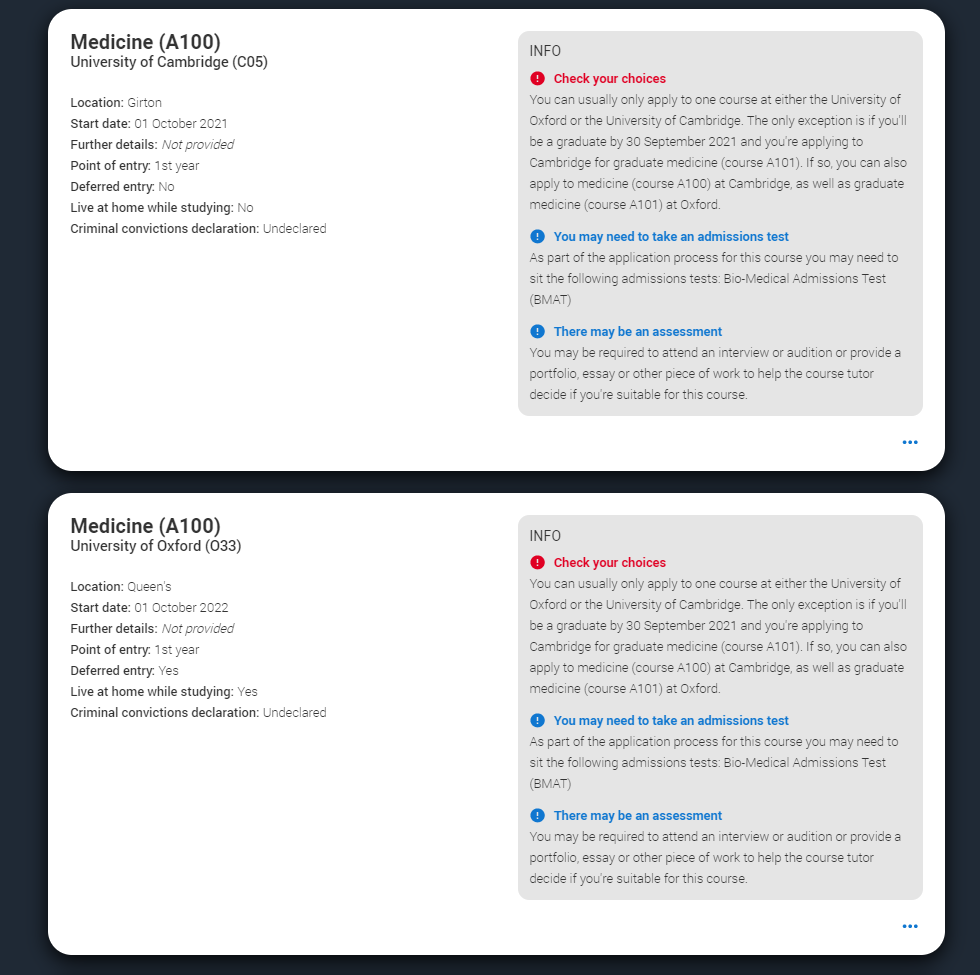 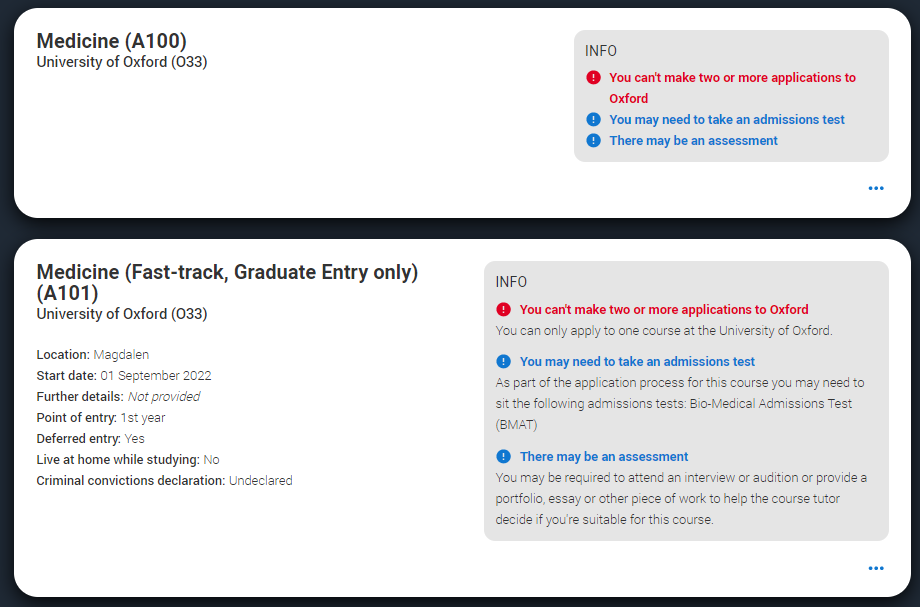 Click anywhere on a choice card to expand it or collapse it.

Any choice combinations that are not permitted will be flagged with red text on the right of each relevant card. 

For example these screens show error messages for students trying to apply to University of Cambridge and University of Oxford.
Security marking: PUBLIC
|   68
Submitting the application.
Security marking: PUBLIC/INTERNAL USE ONLY/CONFIDENTIAL
18 March 2024
|   69
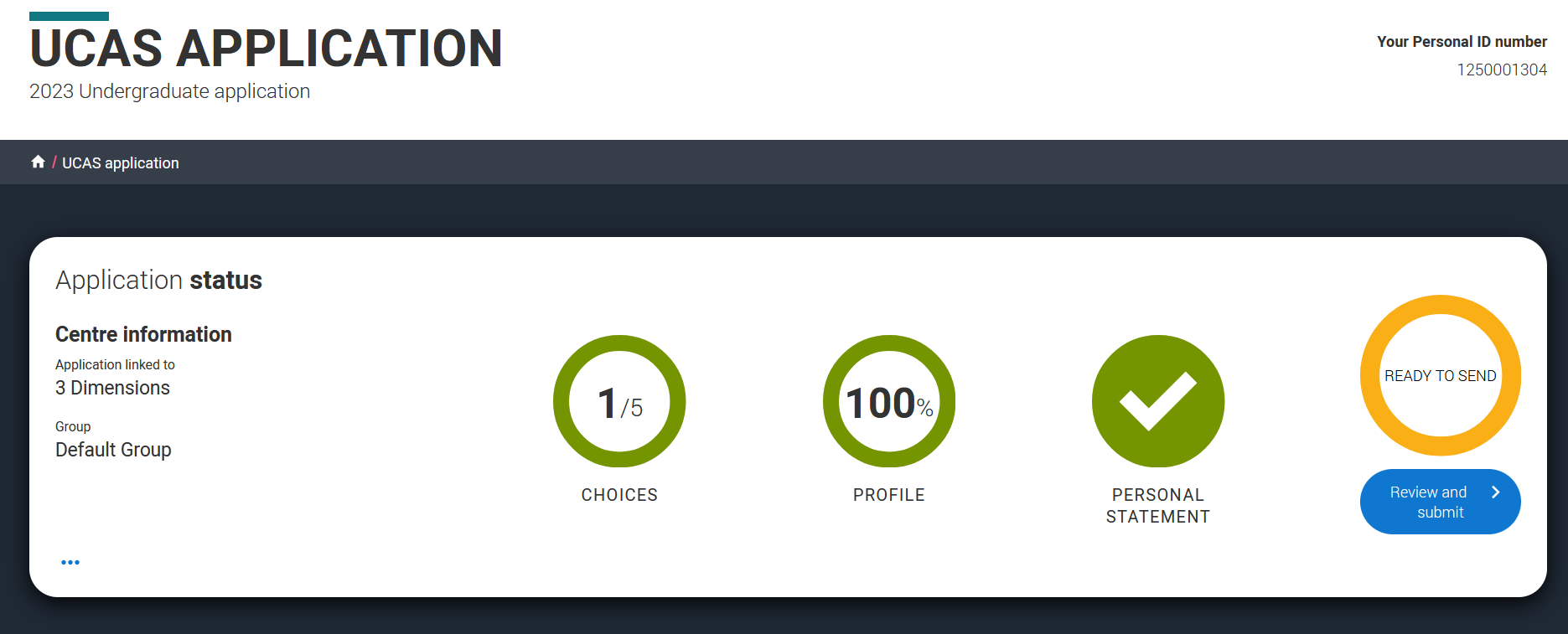 There are 4 steps to the submission process. 

The profile must be complete and showing 'Ready to Send' before being able to review and submit.
Security marking: PUBLIC
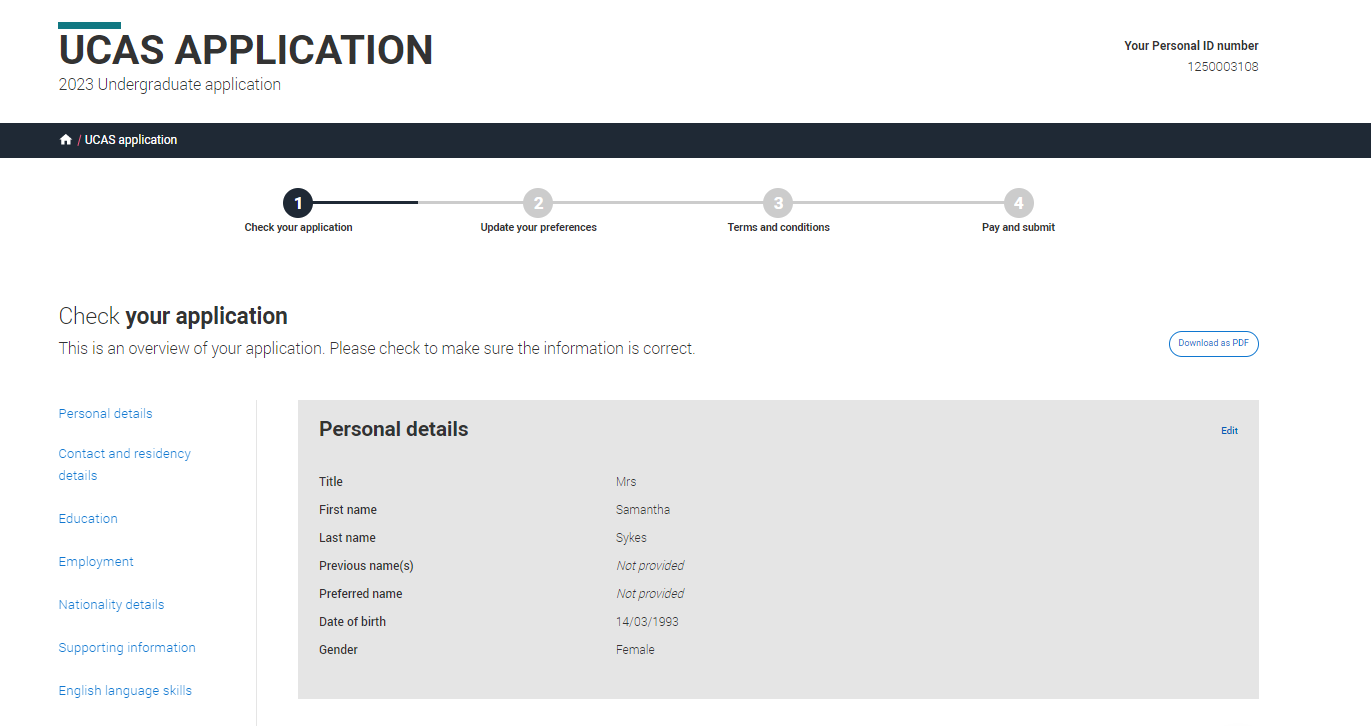 This shows the full application and you can download it as a pdf (in the top right) to help you check it.

At the bottom of the application, click Accept and proceed (or return to application if you want to make more changes).
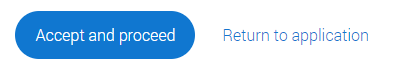 |   71
Security marking: PUBLIC
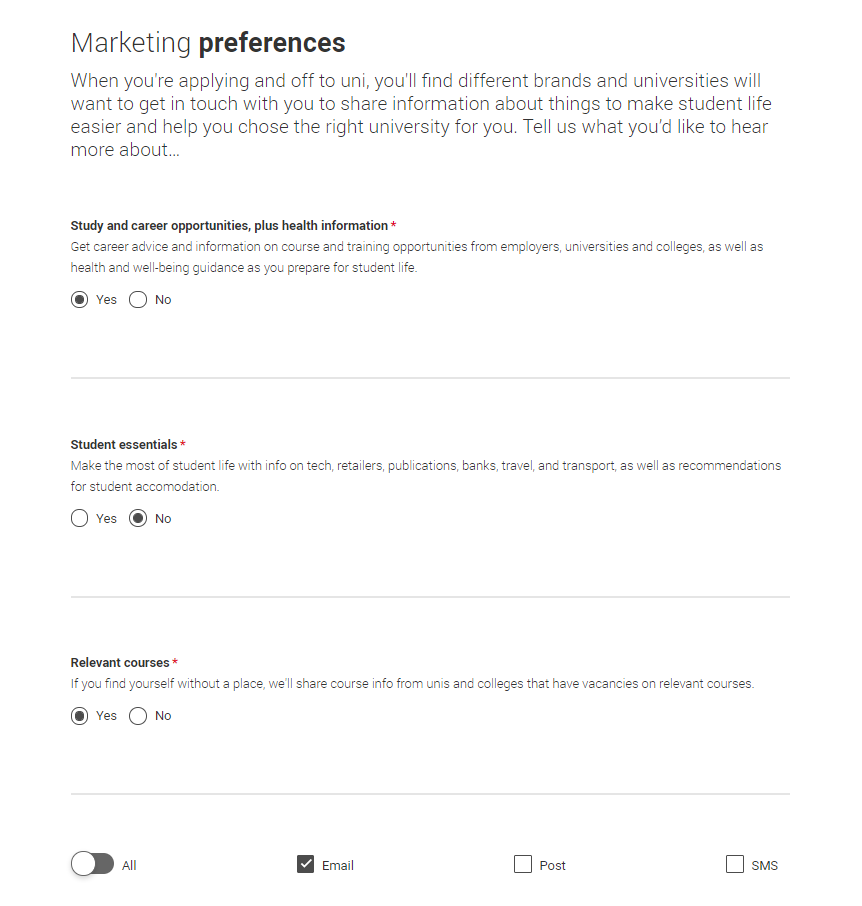 We need you to update your preferences.
|   72
Security marking: PUBLIC
You must tick the box at the bottom of the page to confirm you have read and understood the terms and conditions. 

You can collapse these by clicking the     .

Then click Accept and proceed, or you can Return to application, or Return to marketing preferences.
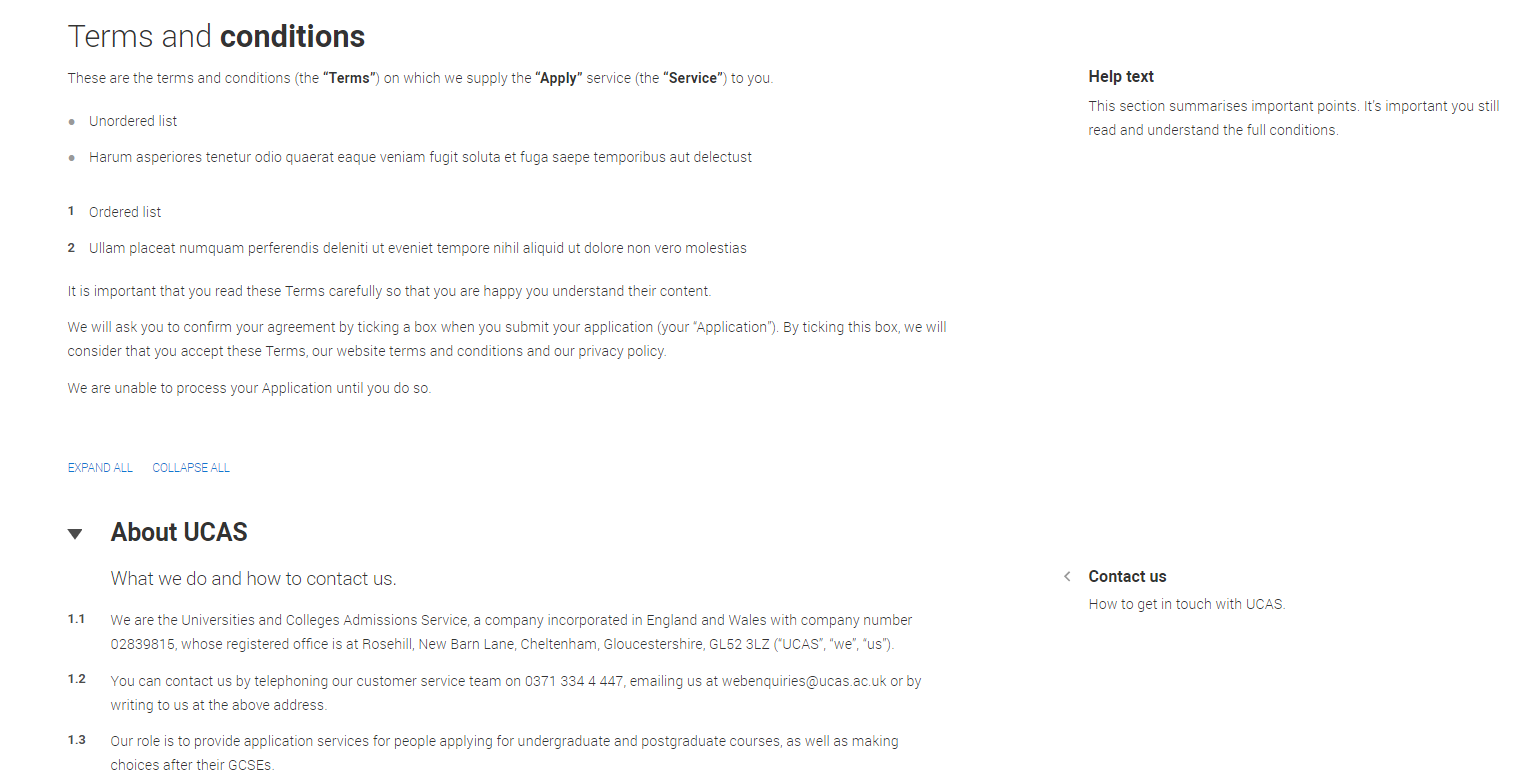 Security marking: PUBLIC
|   73
Pay and Submit.
Security marking: PUBLIC
|   74
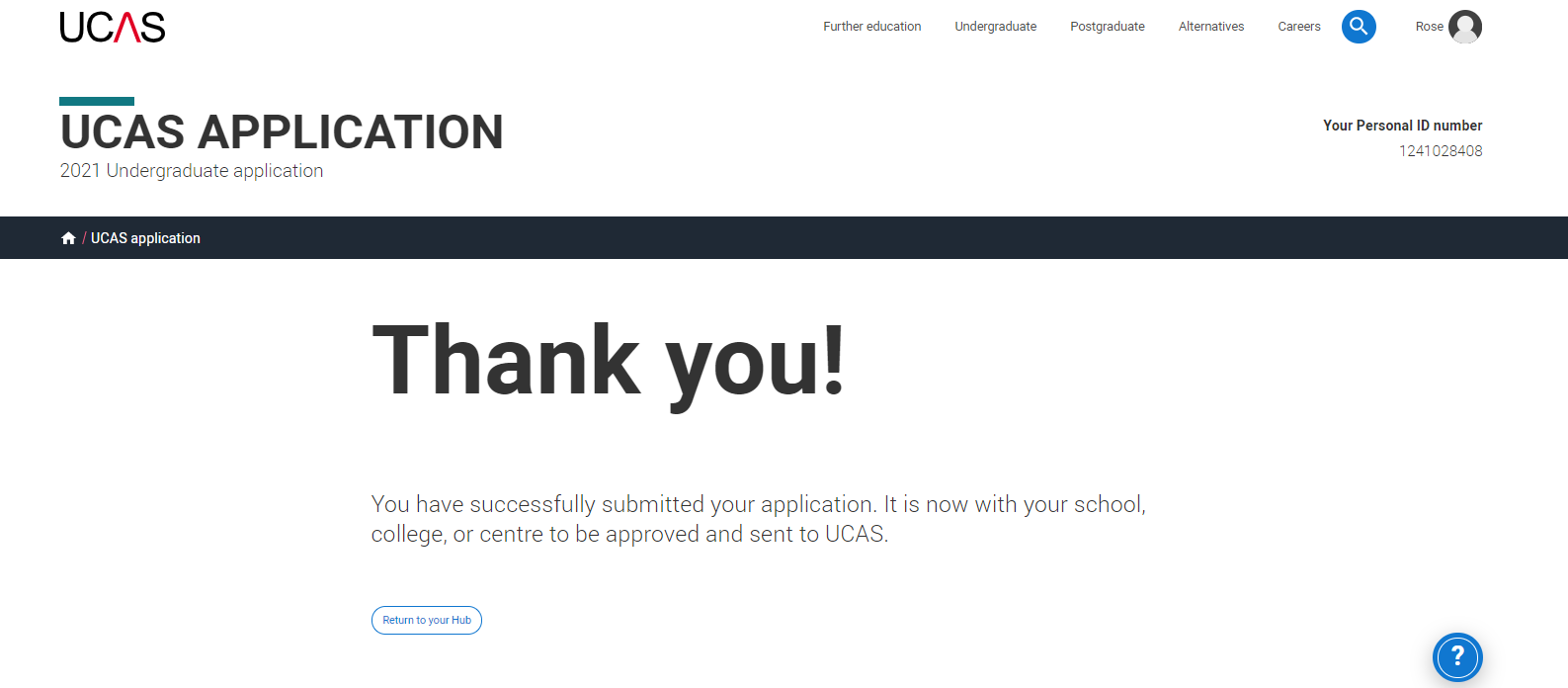 If your school or college pay for your application you won't need to enter any card details.
Security marking: PUBLIC
|   75
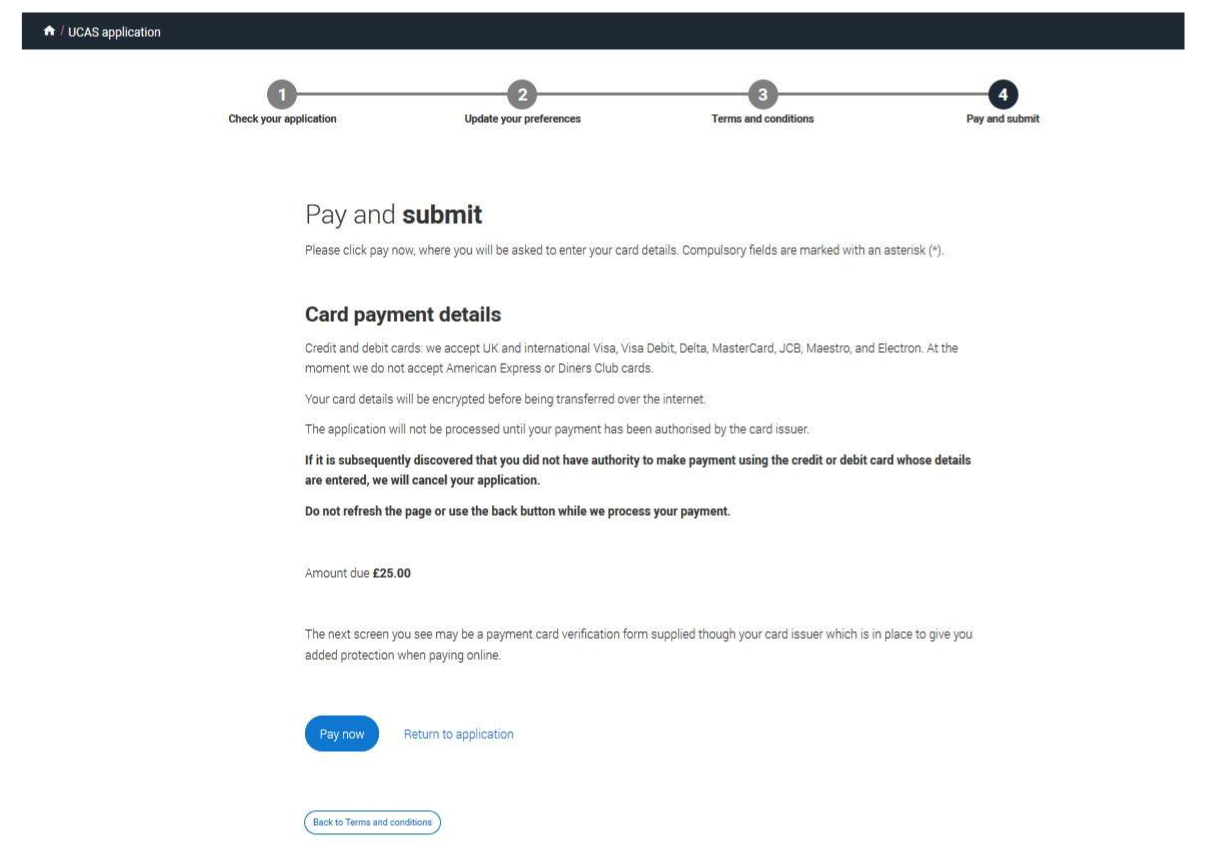 If you need to pay by card you will see this, click Pay now and you will be asked to enter your card details.
£27.00
Security marking: PUBLIC
|   76
When you've paid and submitted your application, it will go to your school/college to check. 

They will submit the application to UCAS.

If you log in after you’ve submitted your application, you’ll see a read only version of it.
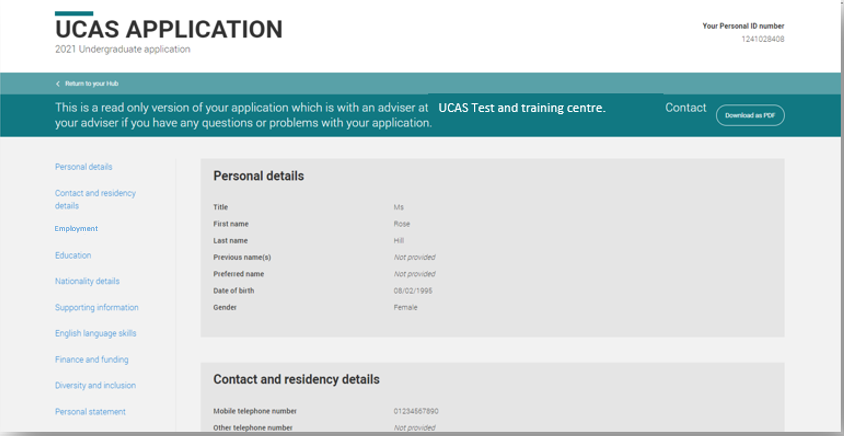 Security marking: PUBLIC
|   77
Tracking your application.
Security marking: PUBLIC
|   78
The banner at the top of your UCAS Hub will update as the status of your application changes. Click on it to go to your application.
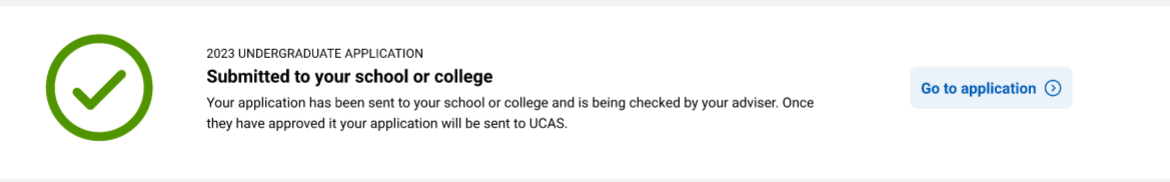 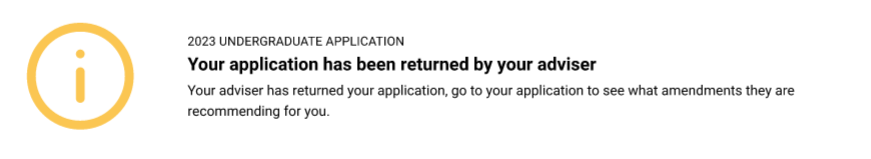 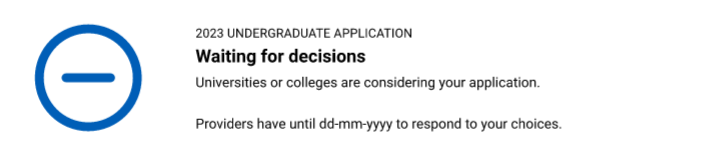 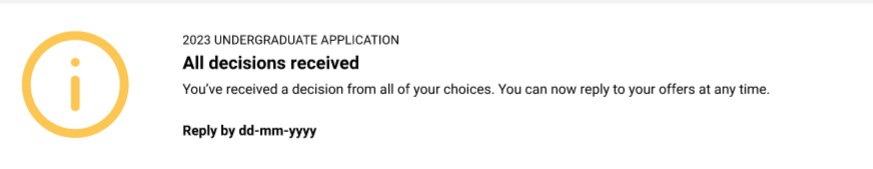 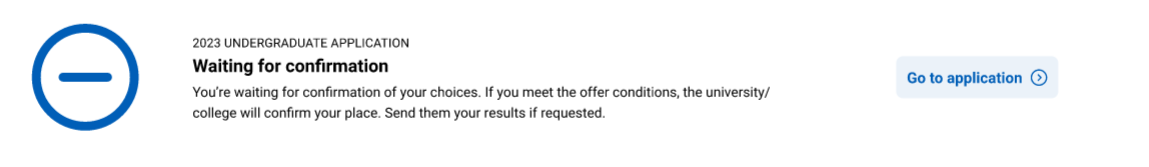 Security marking: PUBLIC
|   79
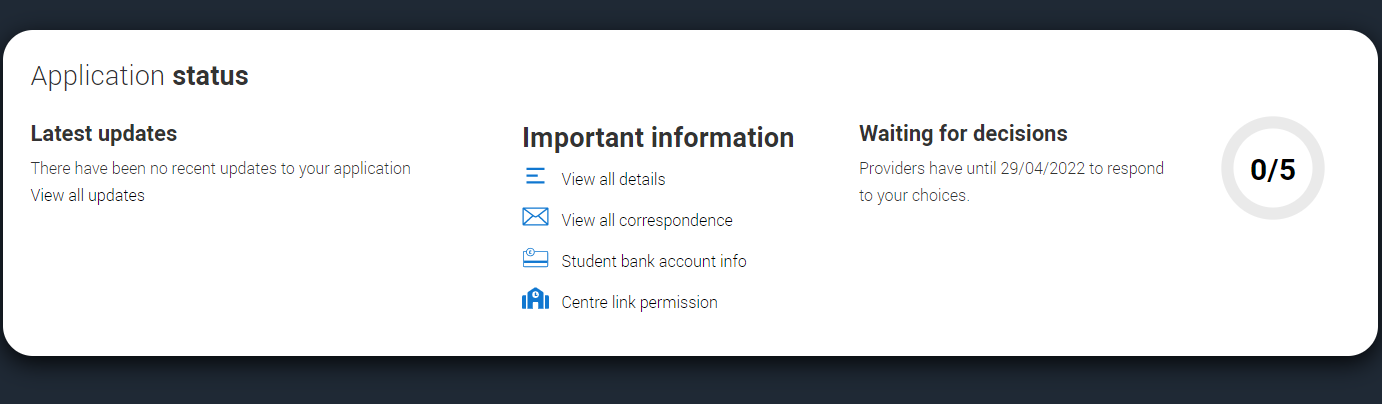 You’ll be taken to your application status, which displays all of the key information relevant to your application.
It will update to reflect your status and clearly state any actions you need to take.
Particularly when you will need to reply to any offers.
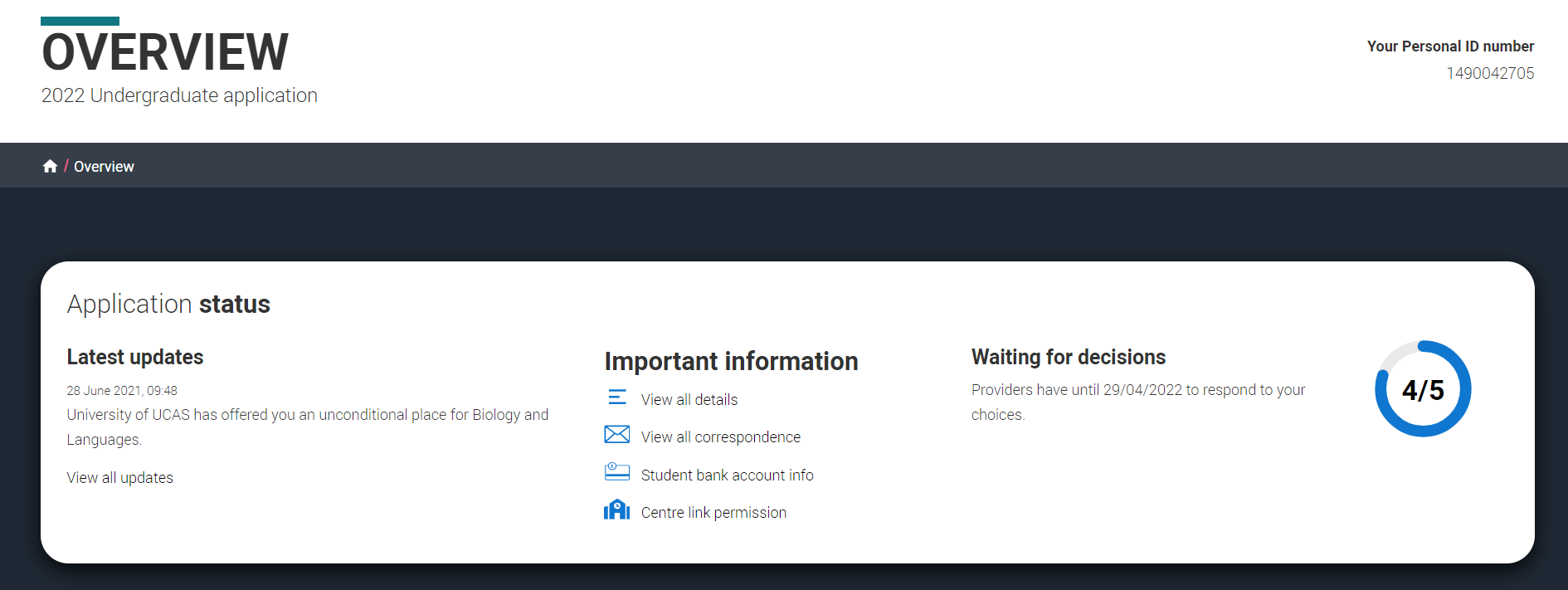 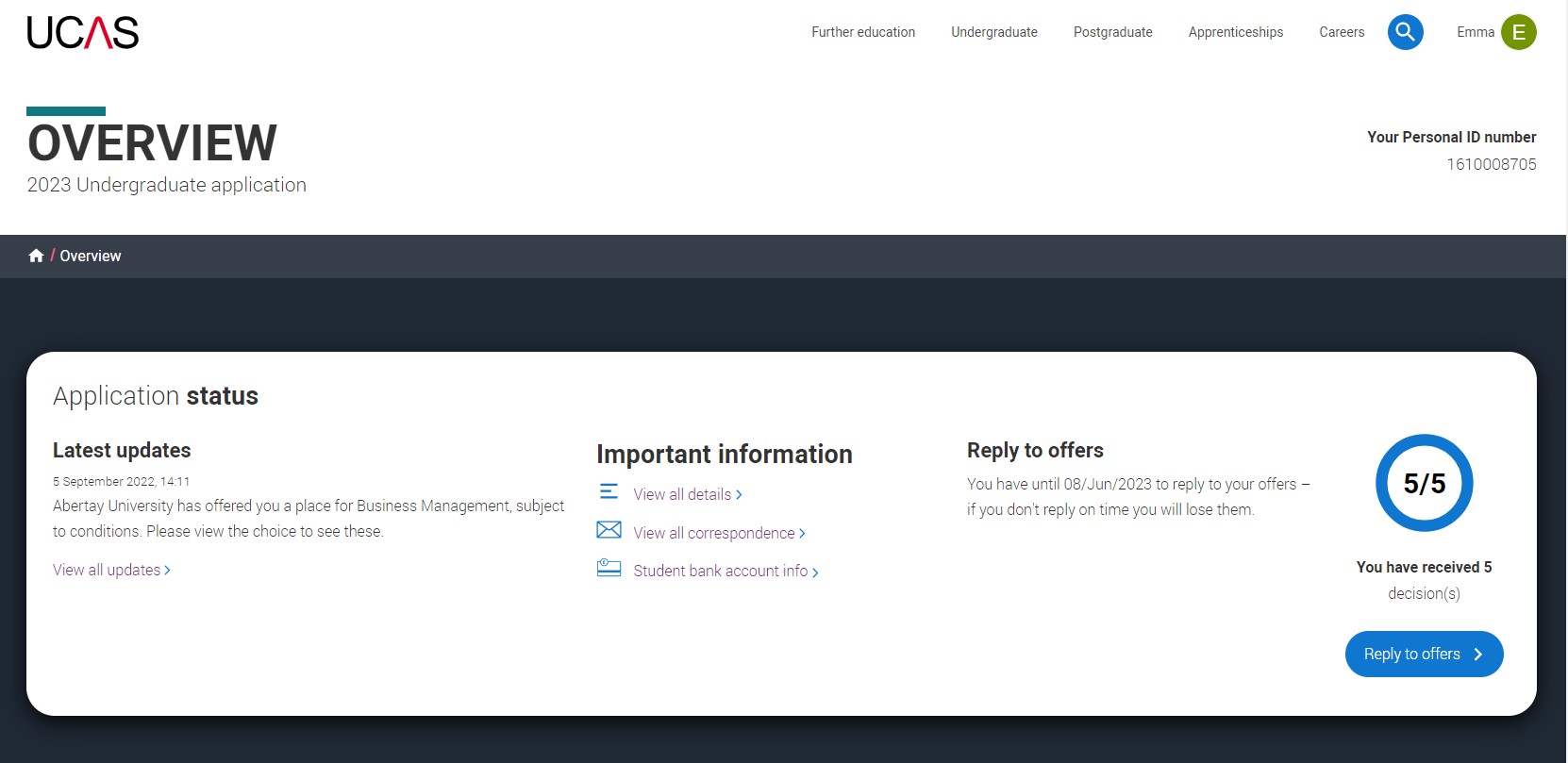 Security marking: PUBLIC
|   80
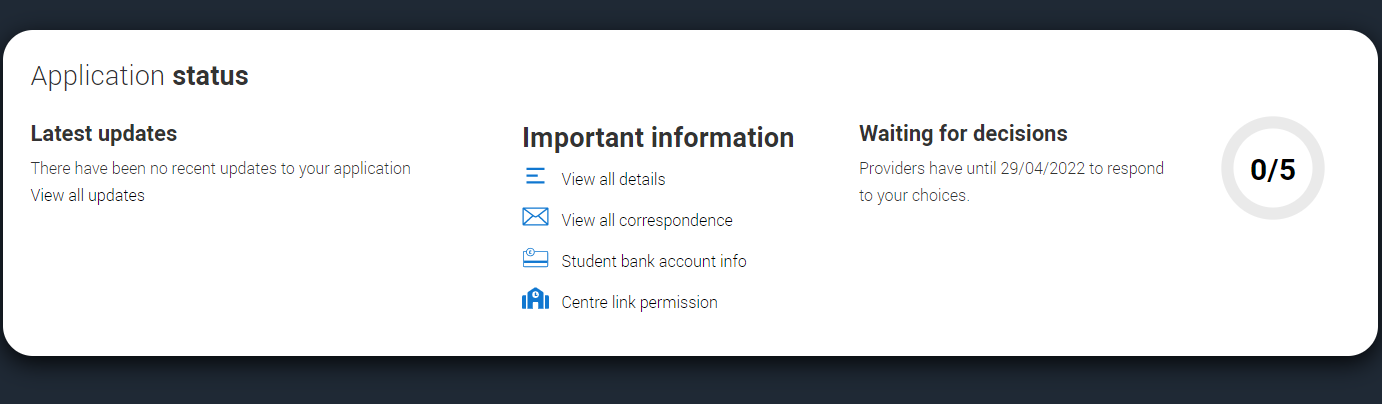 Latest updates – displays offer and decision notifications, click view all updates for full history.
Student bank account info – you’ll need this to open a student bank account (when eligible).
View all correspondence – all correspondence is grouped by choice. 
Centre link permission – if you are linked to a centre this enables you to update your sharing preference. Remember if you don’t share with your centre then they will be unable to help support you with your application.
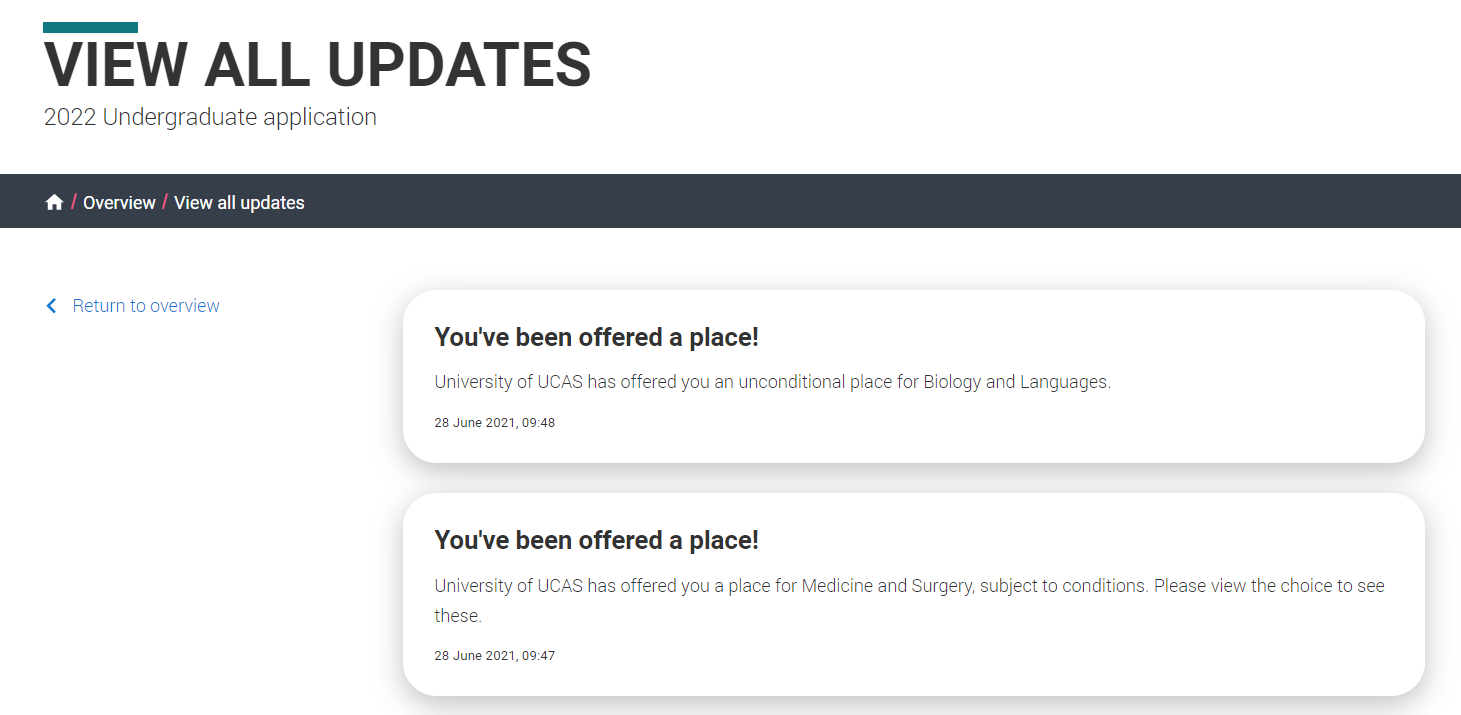 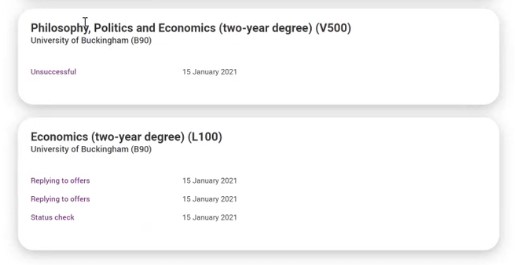 View all correspondence
Security marking: PUBLIC
|   81
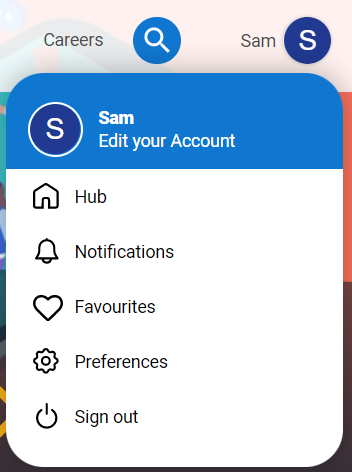 It’s really important your contact details are kept up to date. 
We recommend using a personal email address, rather than a school/college one, so that you have access to it throughout your application journey. 
To update your email address, go to ‘Edit your account’ from drop-down, where you can change your email.
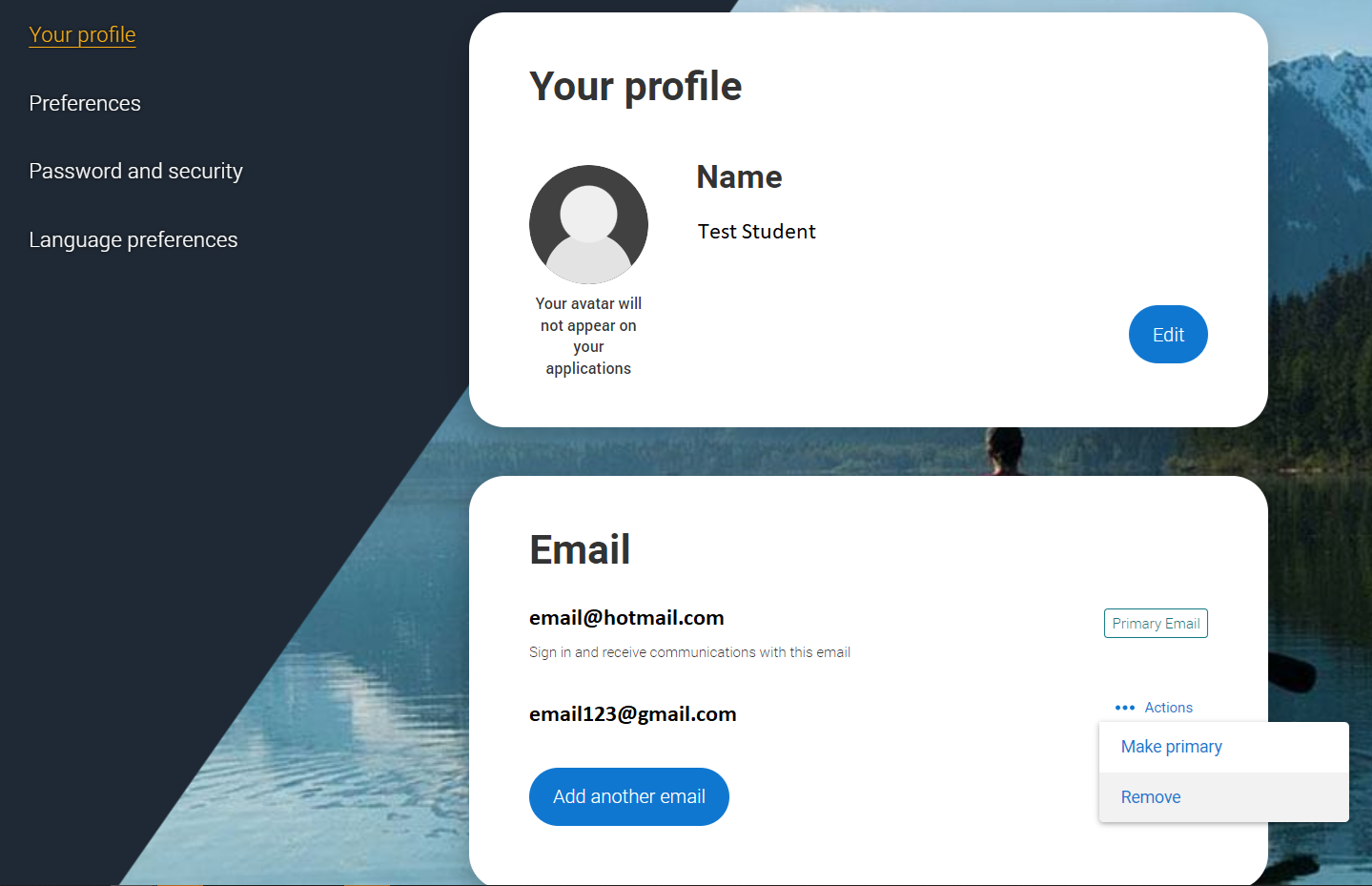 Security marking: PUBLIC
18 March 2024
|   82
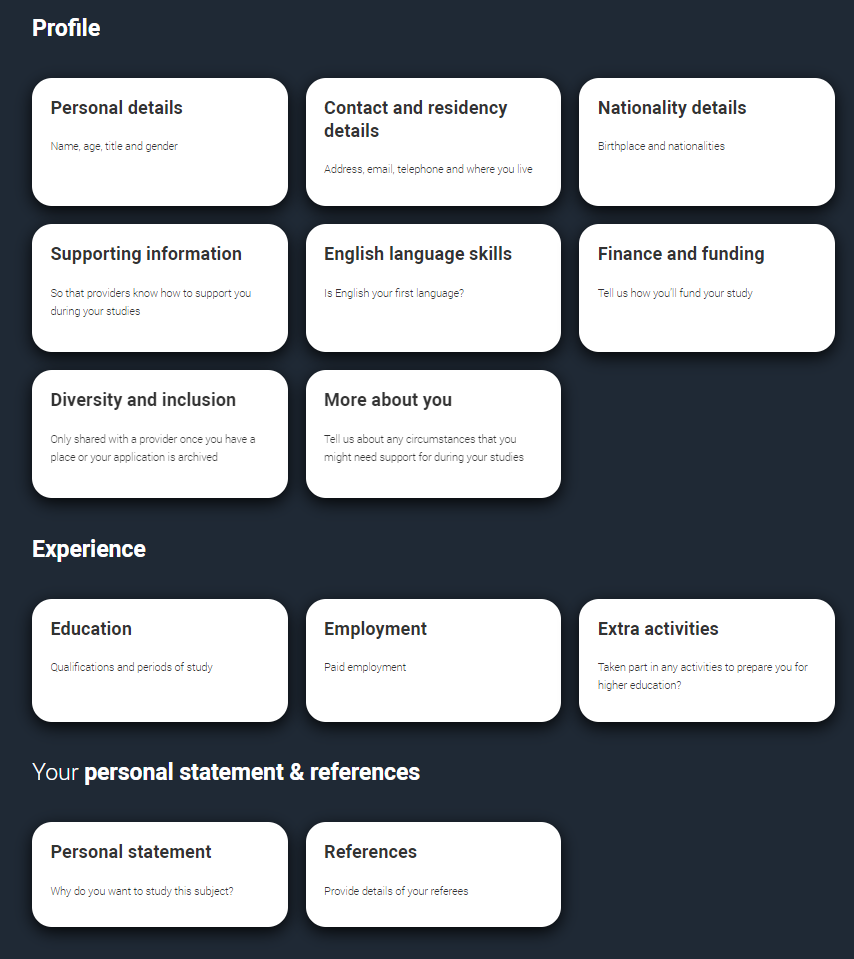 Your application details are displayed below your choices. 

All are read-only with the exception of ’Contact and residency’ details. Here you can edit your phone numbers and postal address.
18 March 2024
|   83
Security marking: PUBLIC
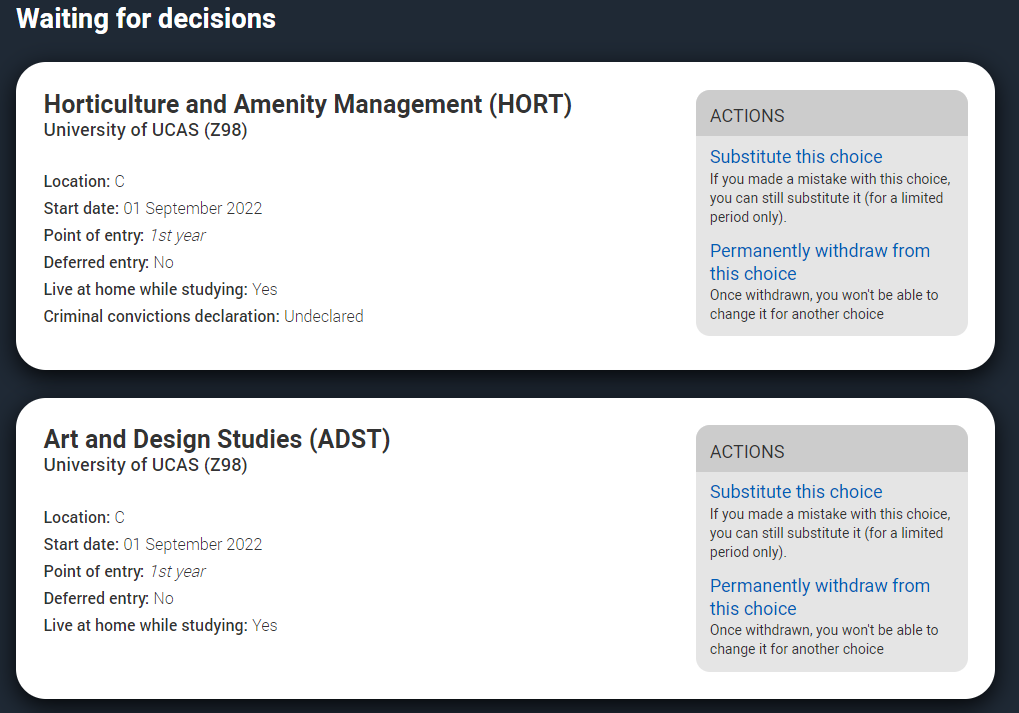 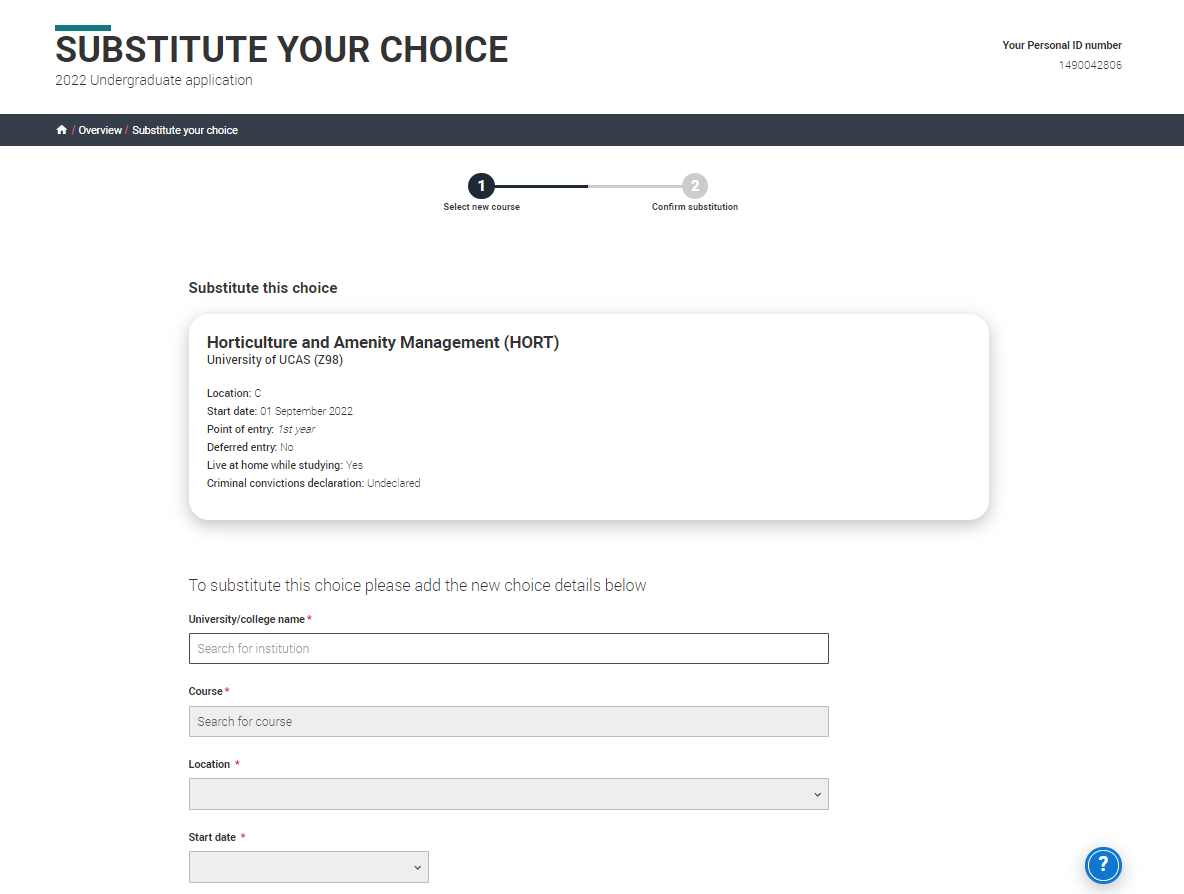 You can substitute a choice within 14 days of your application being sent to UCAS. Select the option from the actions box and complete the short substitution form.
You can substitute a choice within 14 days of your application being sent to UCAS. Select the option from the actions box and complete the short substitution form.
Security marking: PUBLIC
|   84
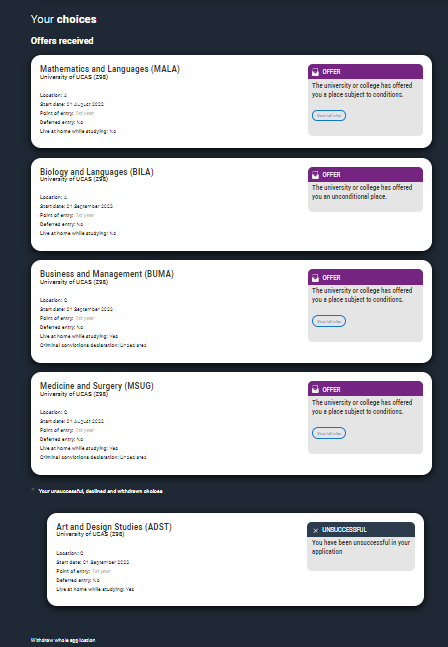 The details of your offers will be shown including any conditions. 

The full text of the offer can be seen by clicking ’View full offer’.

Your inactive choices (withdrawn, declined, unsuccessful) are in an accordion section below the active choices.
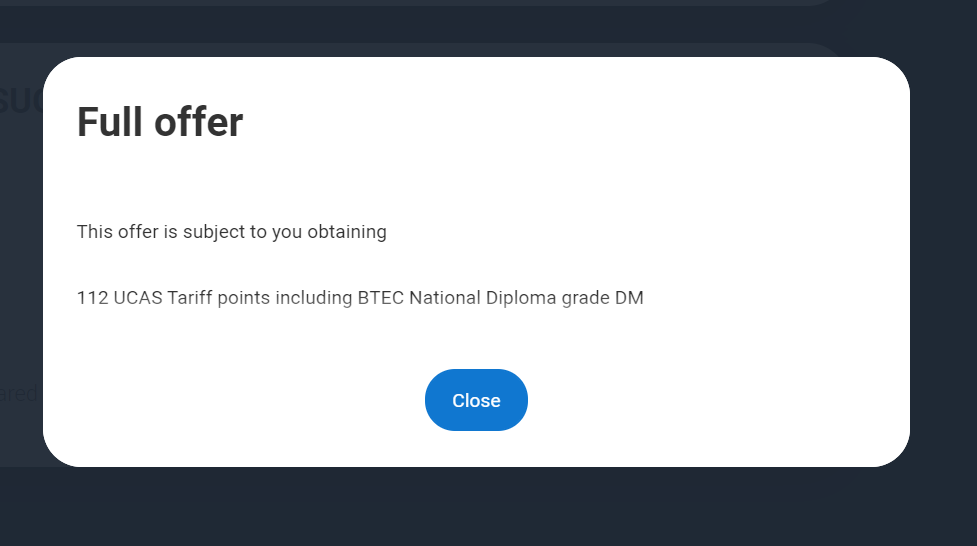 Security marking: PUBLIC
|   85
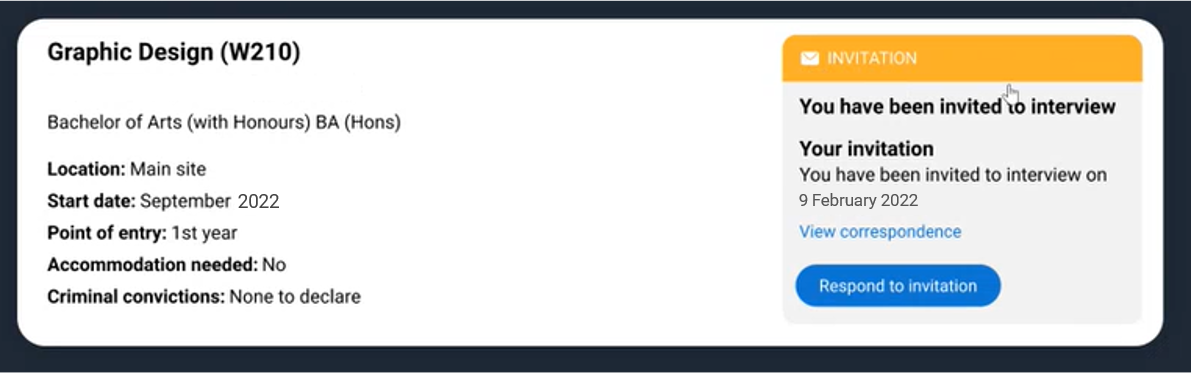 If a university or college has notified UCAS of an interview the invitation details will be shown alongside a button to enable you to respond.

There are three options you can select from to respond to the invitation.
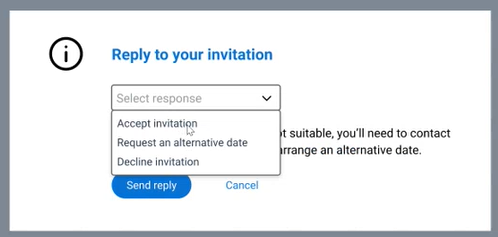 Security marking: PUBLIC
|   86
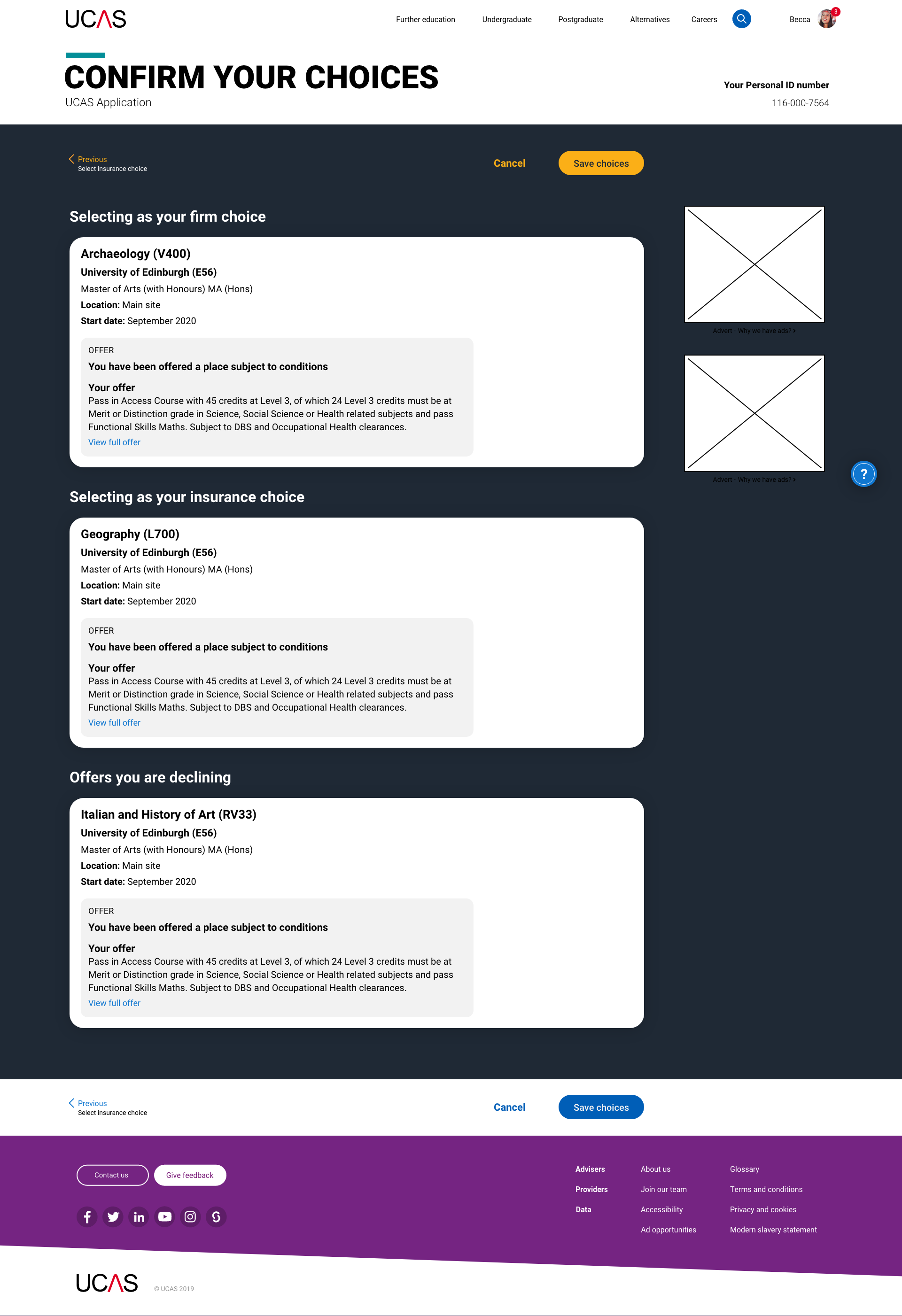 Once all decisions have been received, you will make your reply and confirm your choices. 
If you choose a conditional offer as your firm choice, you have the option to add an optional insurance choice. 
If you choose an unconditional offer as your firm choice, you cannot have an insurance choice.
All other offers will be declined offers, underneath the Firm choice.
You must remember to ‘Save’ your choices.
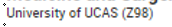 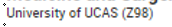 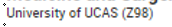 Security marking: PUBLIC
|   87
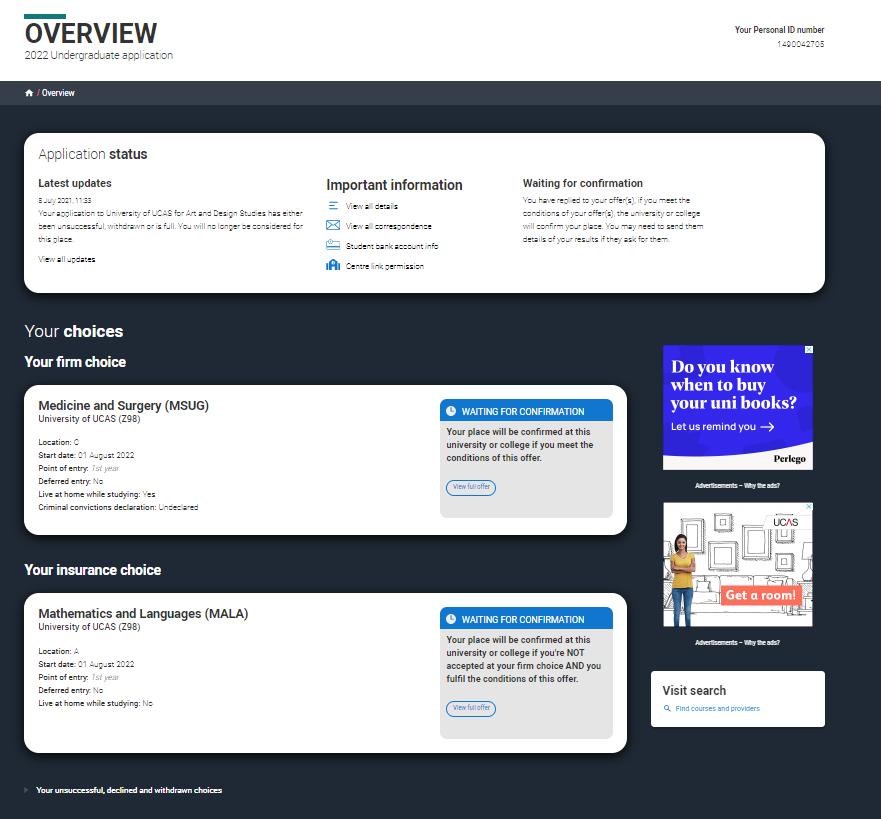 The application status updates to show you have replied to your offer(s) and that you are waiting for the university or college to confirm your place when your results are available. 

You are able to view the full text at any time by clicking ‘View full offer’. 

Your application tile on the Hub will also update.
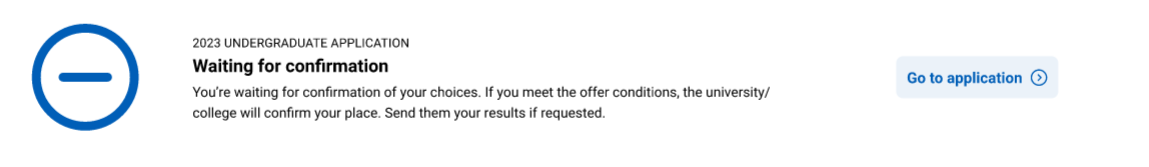 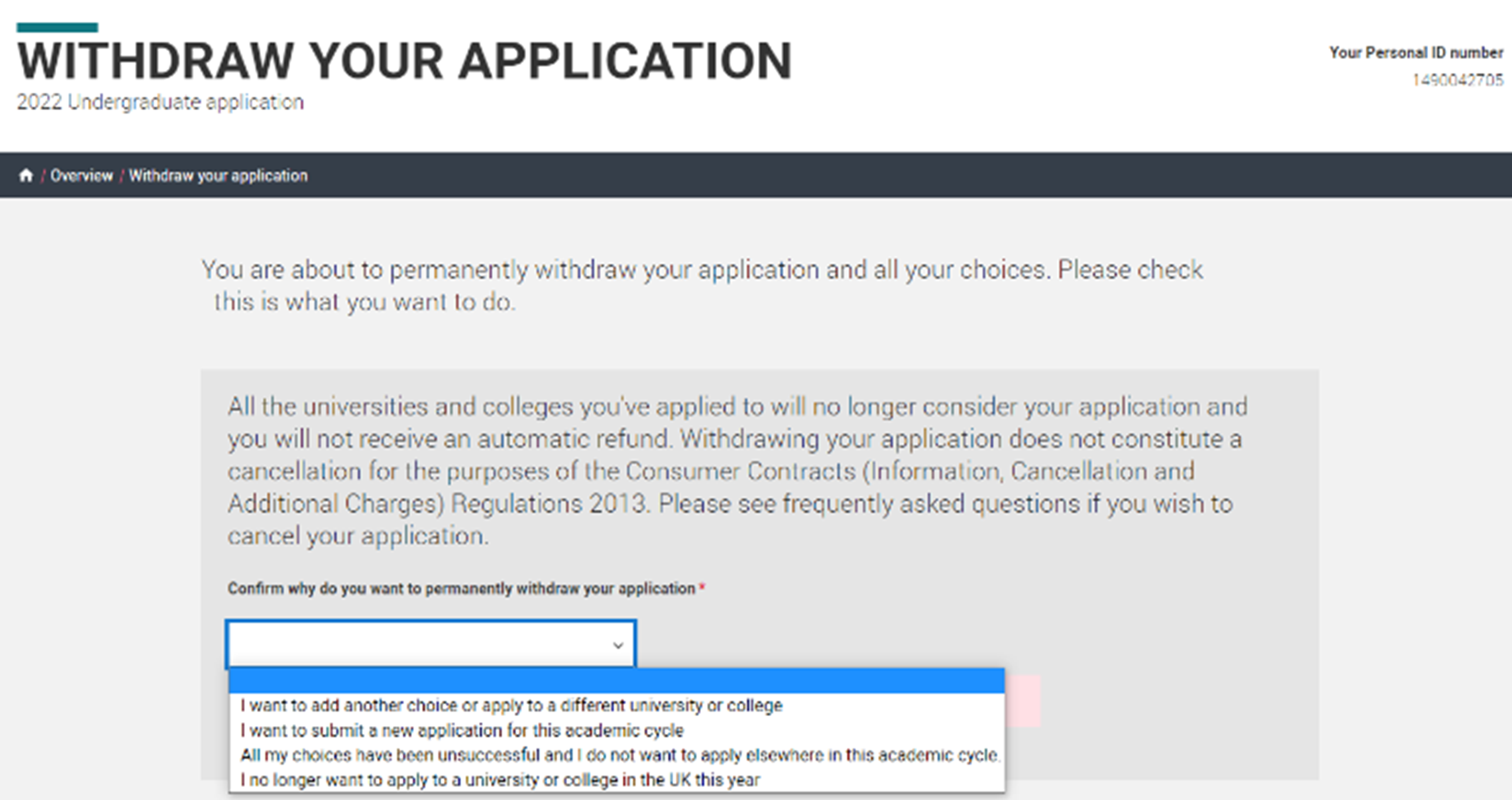 There is a link to ’Withdraw the whole application’. 
If you withdraw, you will not be able to apply again during the academic year, and you will not be eligible for Clearing. 
Do not use this if you wish to add another choice or apply somewhere else. 
Follow the onscreen warnings or speak to your adviser to ensure you are taking the right action.
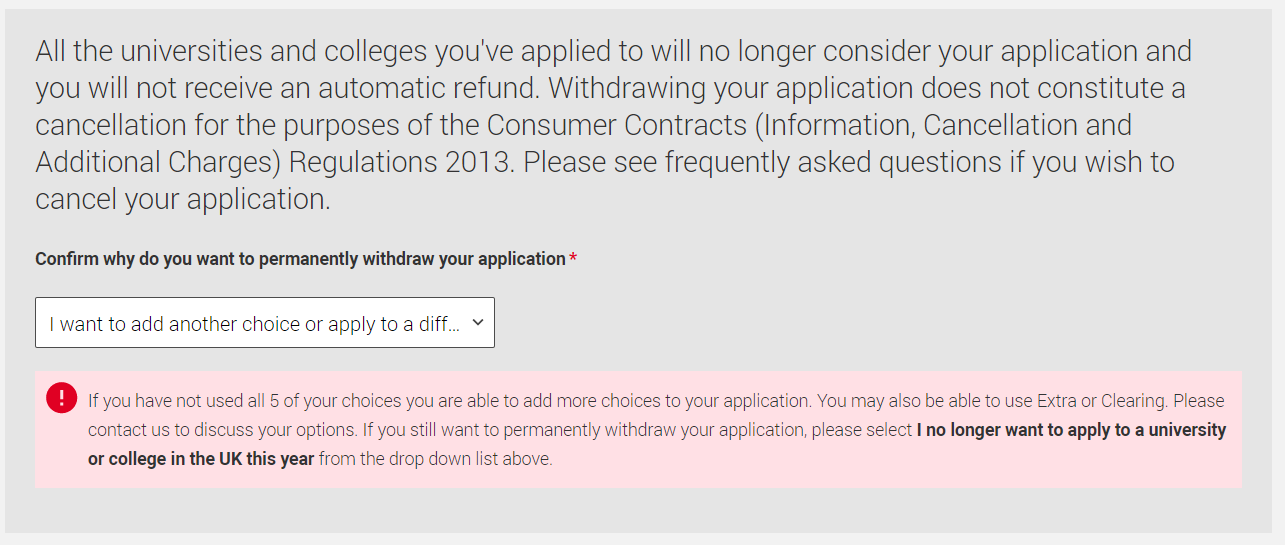 Security marking: PUBLIC
|   89